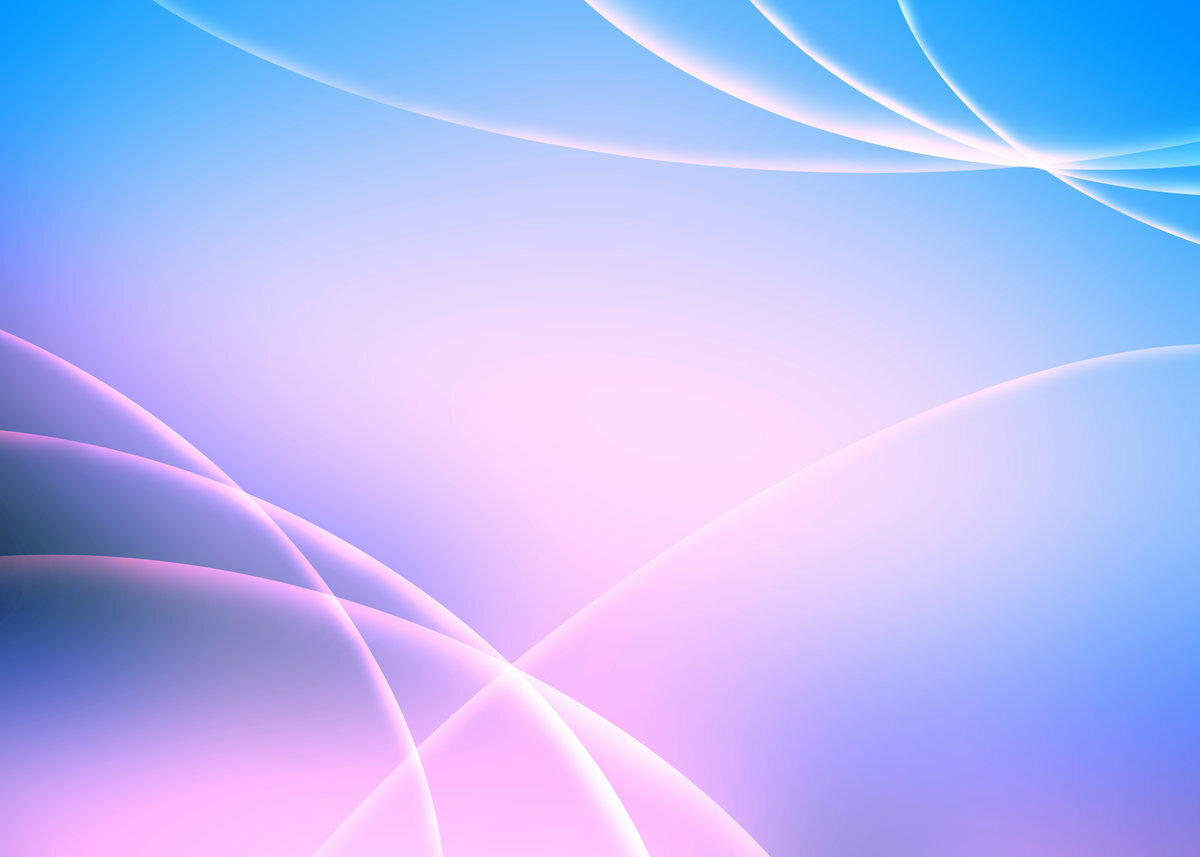 ПОРТФОЛИО Воеводиной ИриныНиколаевны, 
воспитателя структурного подразделения «Детский сад № 114 комбинированного вида» Муниципального дошкольного образовательного учреждения 
Рузаевского муниципального района
Республики Мордовия
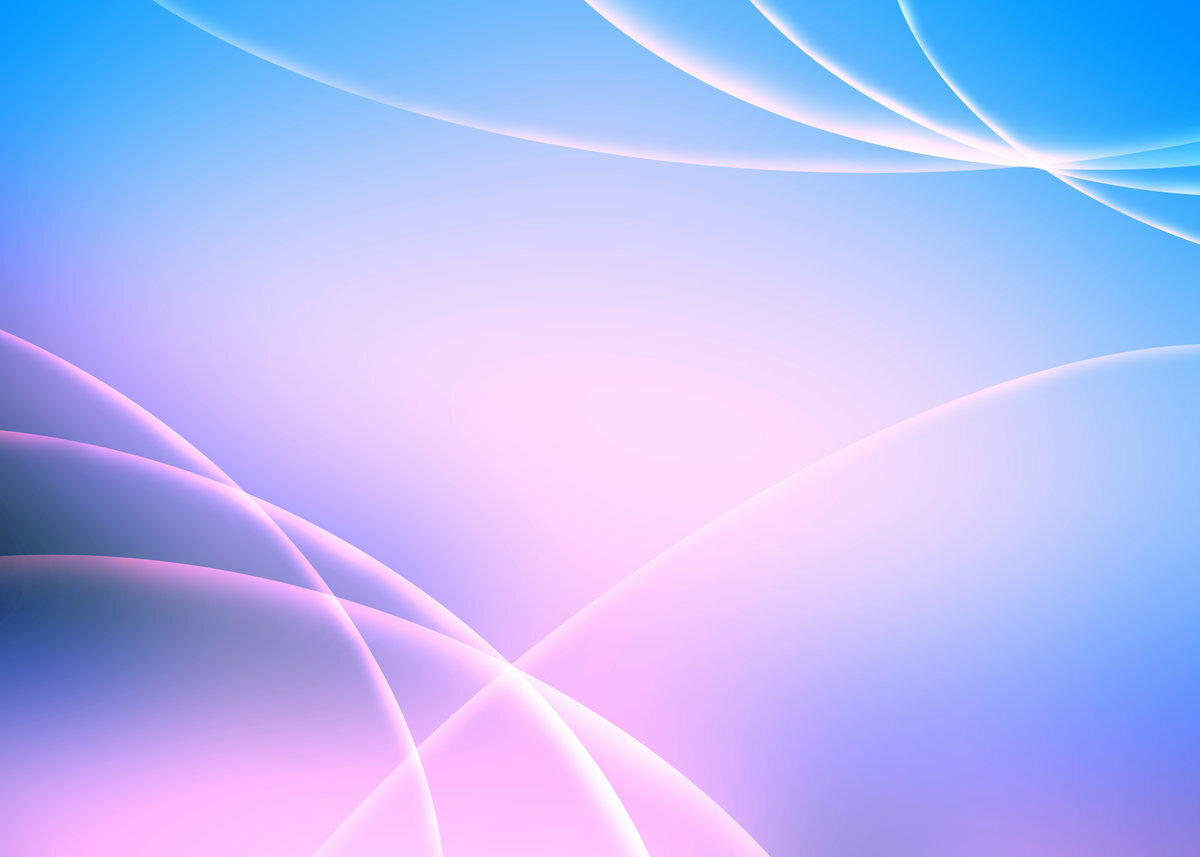 Дата рождения: 06.07.1972г.
Профессиональное образование: МГПИ имени М.Е.Евсевьева. Специальность: Педагогика и психология (дошкольная)
№ диплома ЦВ 345725, дата выдачи 02.07.1993 
Стаж педагогической работы: 25лет 
Общий трудовой стаж: 27 лет
Квалификационная категория: высшая
Дата последней аттестации: 19.11.2015 г
Должность: воспитатель
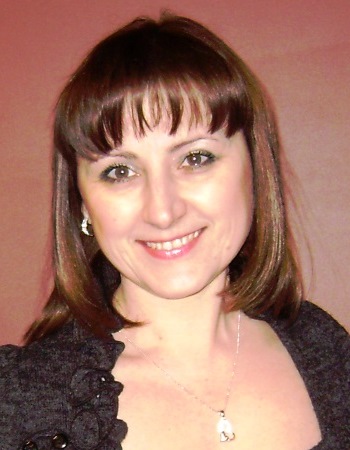 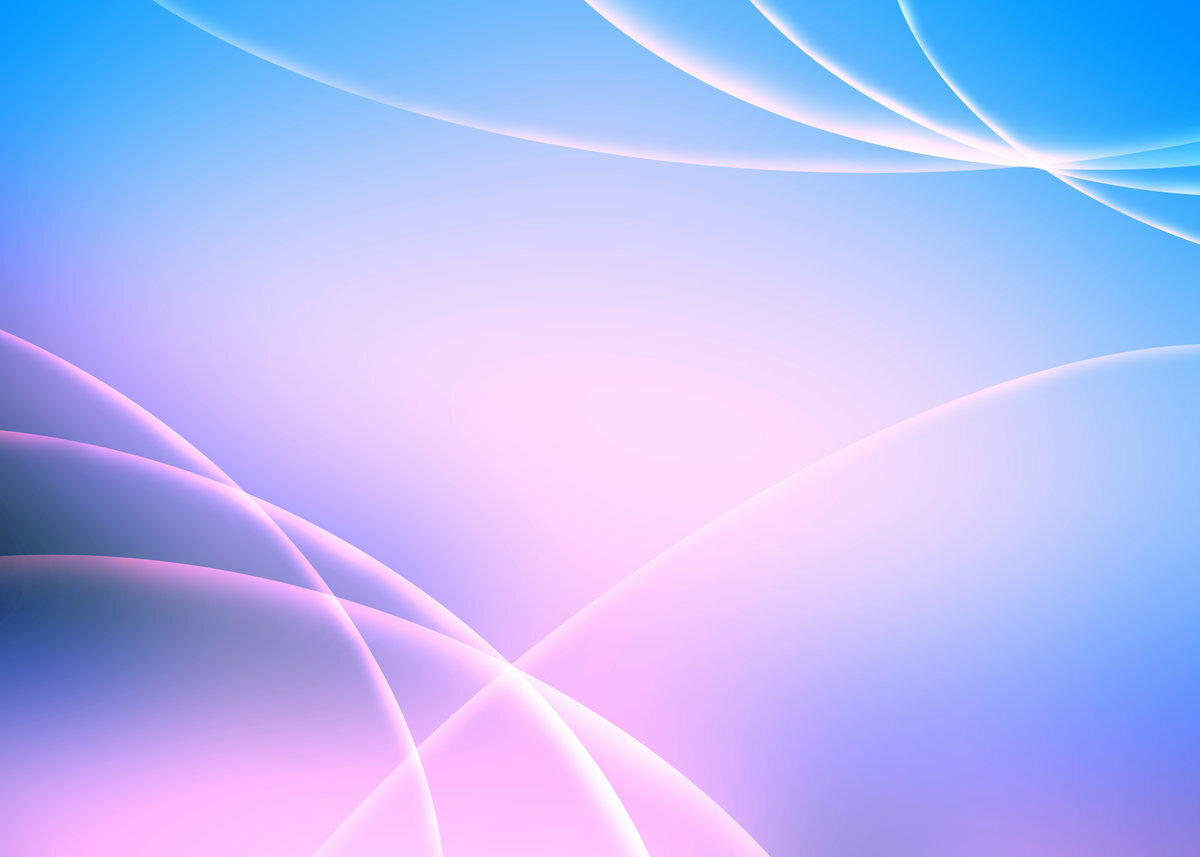 ИННОВАЦИОННЫЙ  ПЕДАГОГИЧЕСКИЙ  ОПЫТ
Тема: « ИСПОЛЬЗОВАНИЕ ИГРОВОЙ ТЕХНОЛОГИИ ВОСКОБОВИЧА В ИНТЕЛЛЕКТУАЛЬНОМ РАЗВИТИИ ДОШКОЛЬНИКОВ»


Ссылка: 
https://ds114ruz.schoolrm.ru/sveden/employees/42010/362459/
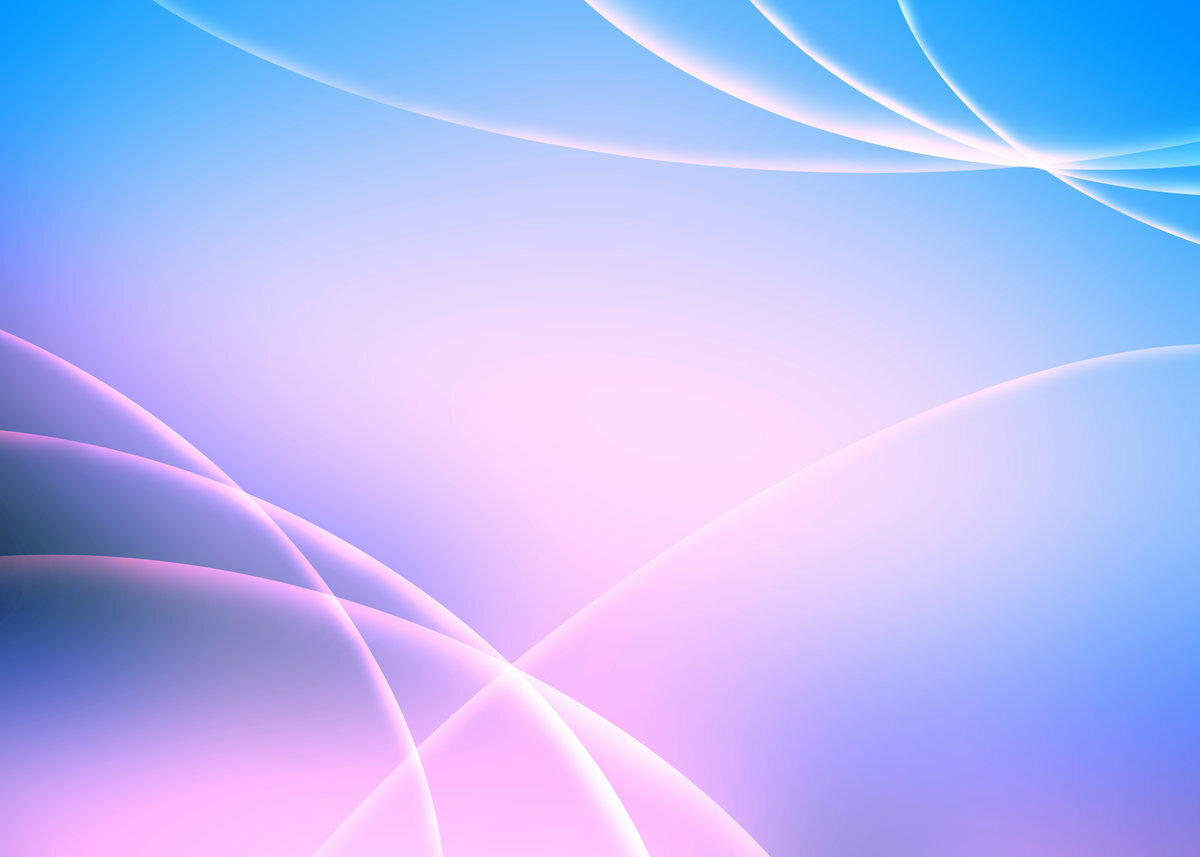 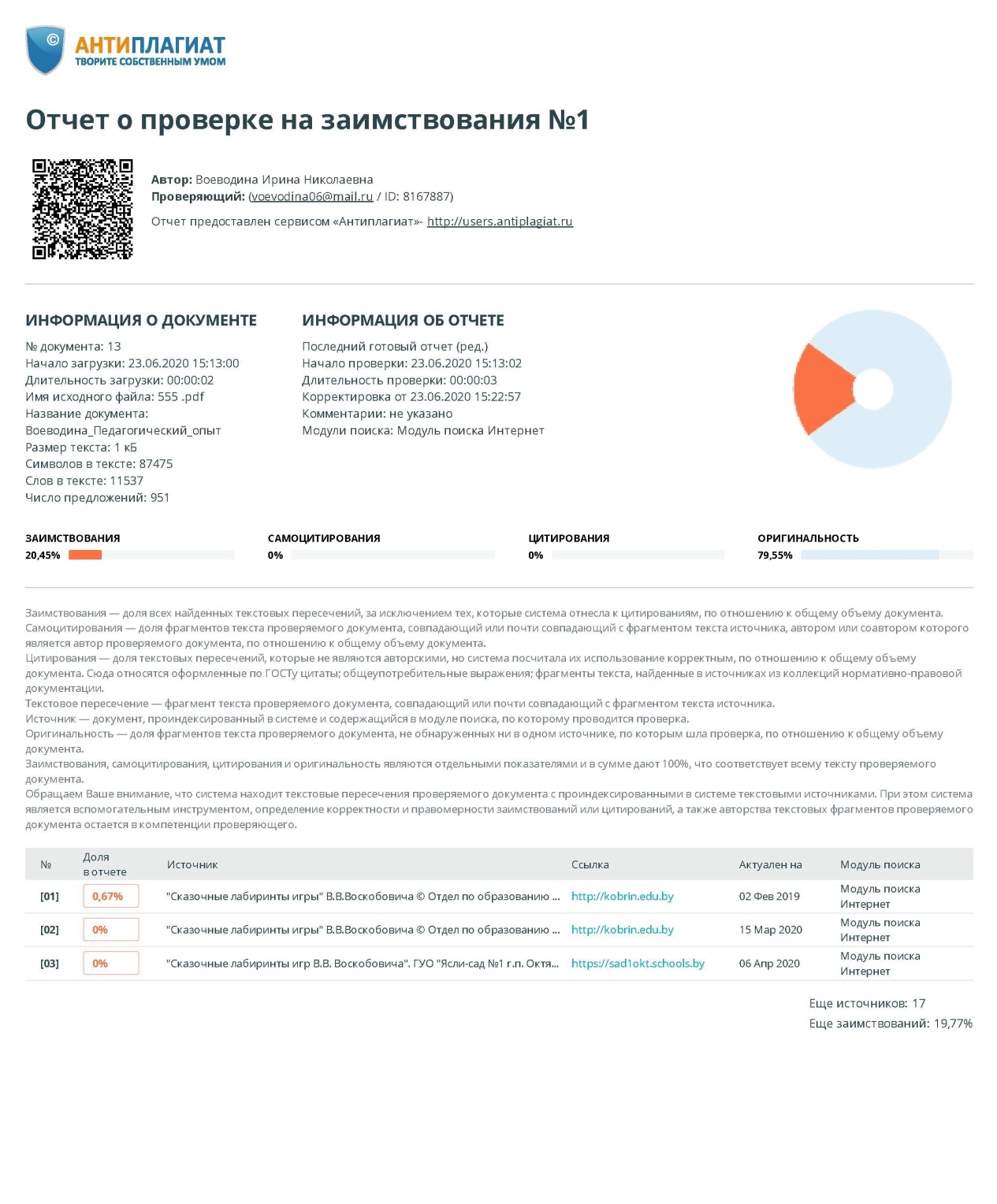 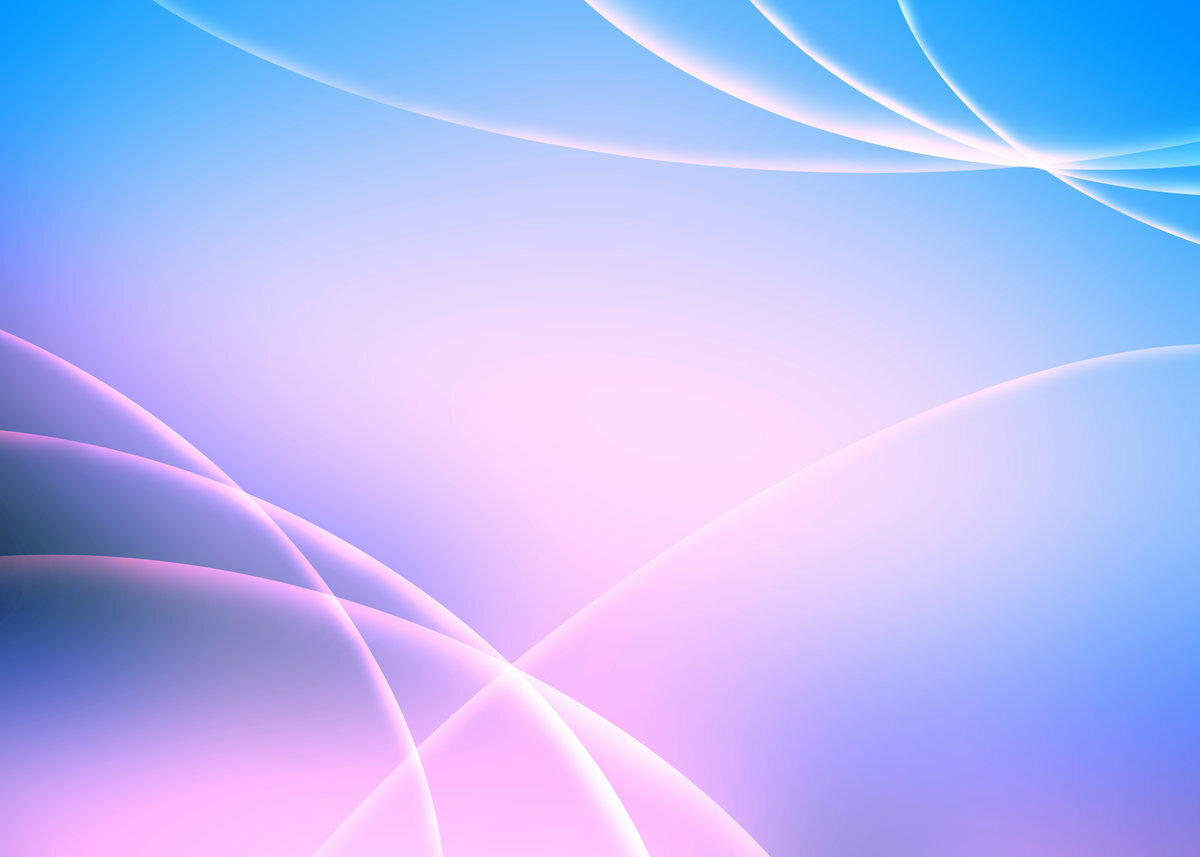 1. УЧАСТИЕ В ИННОВАЦИОННОЙ (ЭКСПЕРИМЕНТАЛЬНОЙ) ДЕЯТЕЛЬНОСТИ
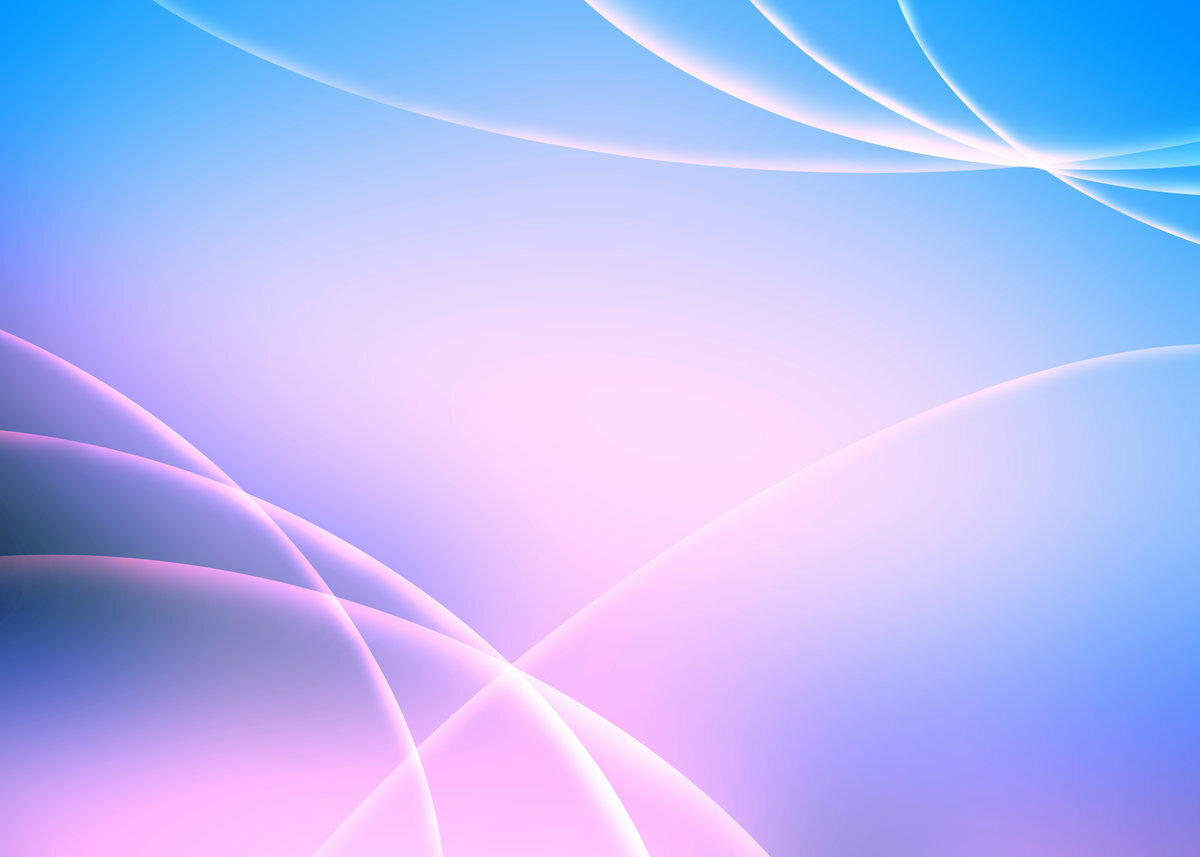 УЧАСТИЕ НА УРОВНЕ ОБРАЗОВАТЕЛЬНОЙ ОРГАНИЗАЦИИ
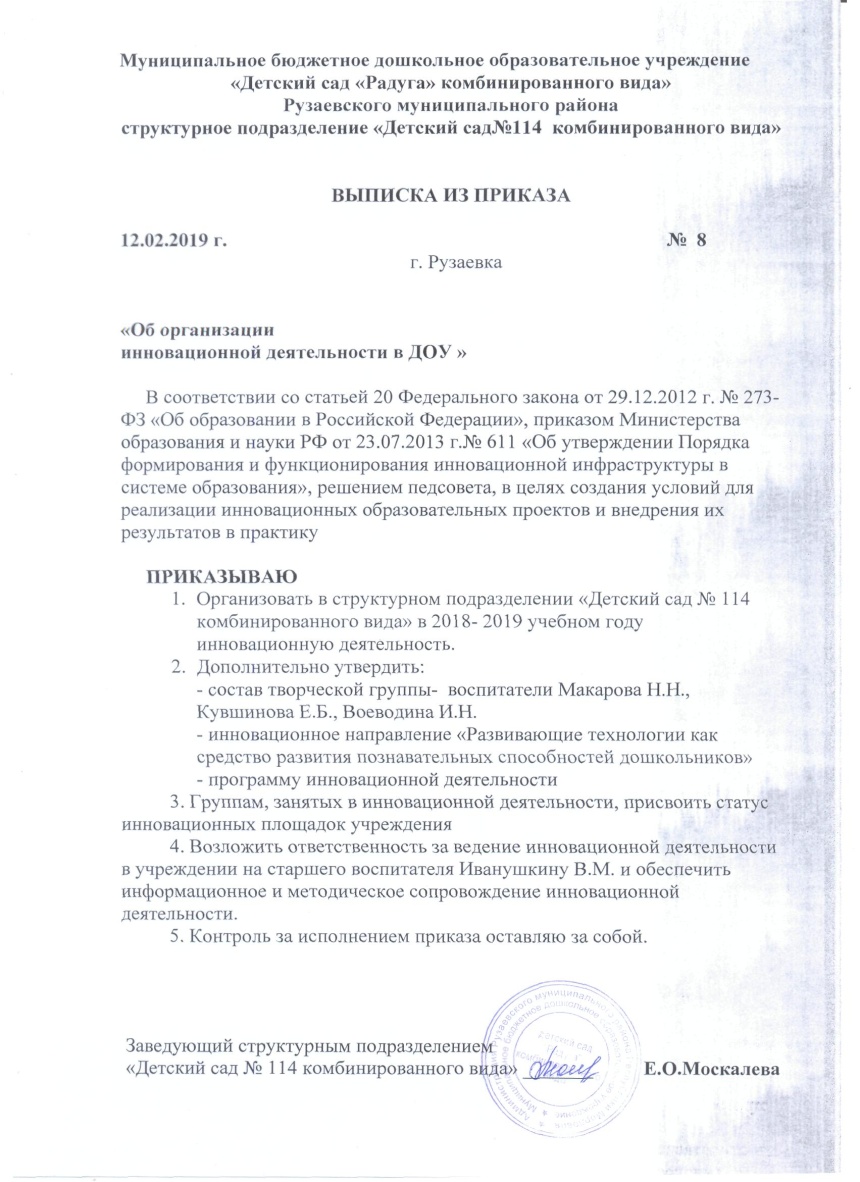 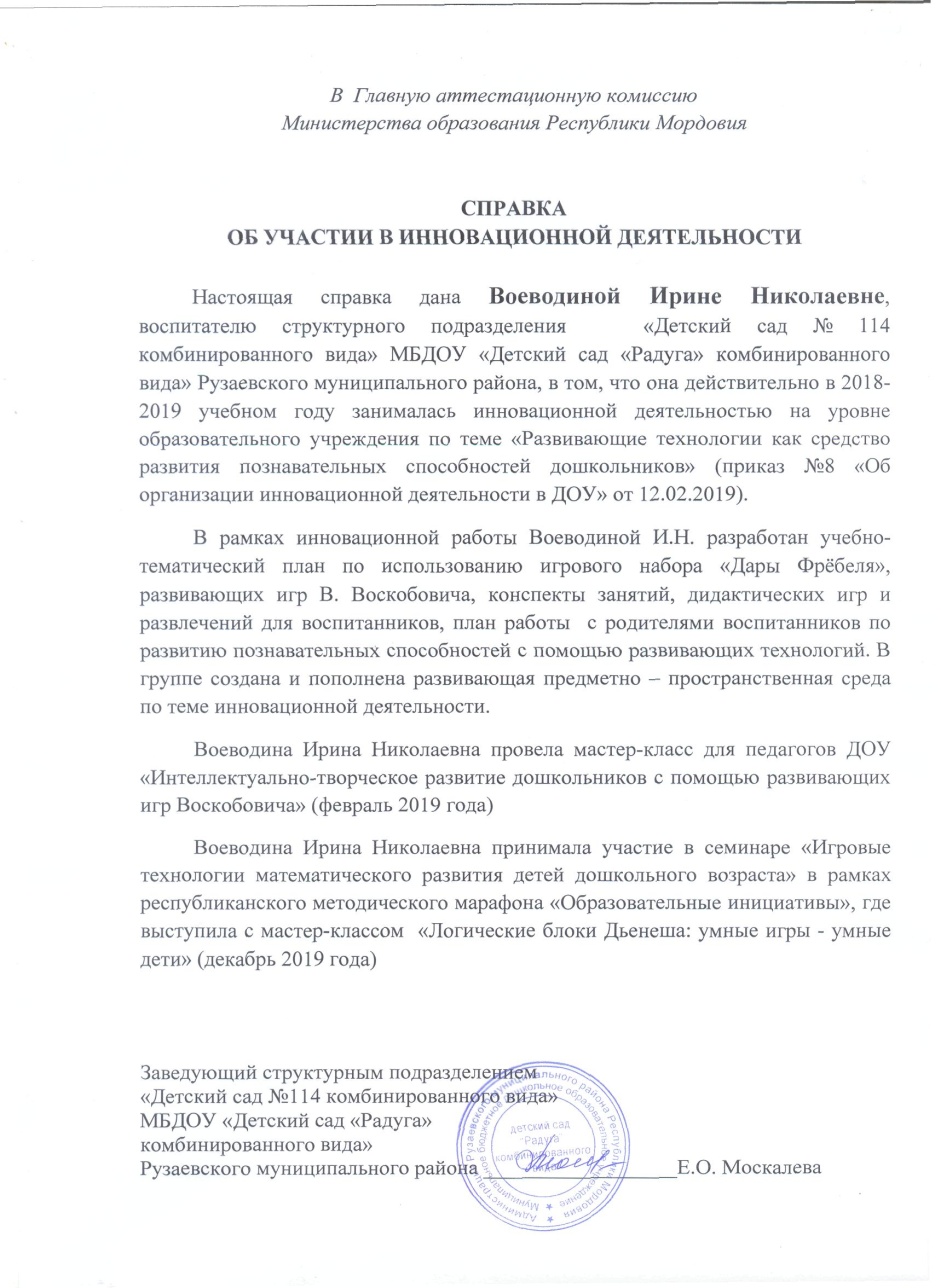 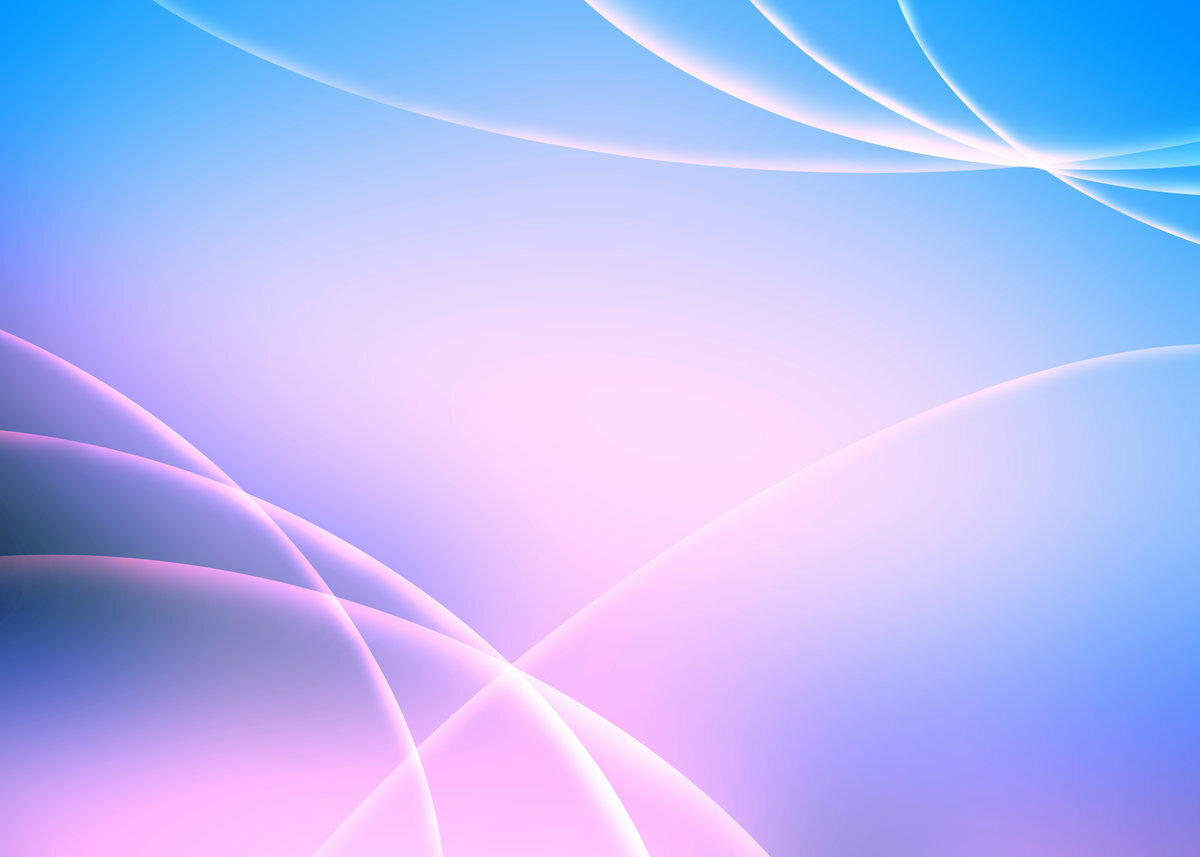 УЧАСТИЕ НА  РЕСПУБЛИКАНСКОМ УРОВНЕ
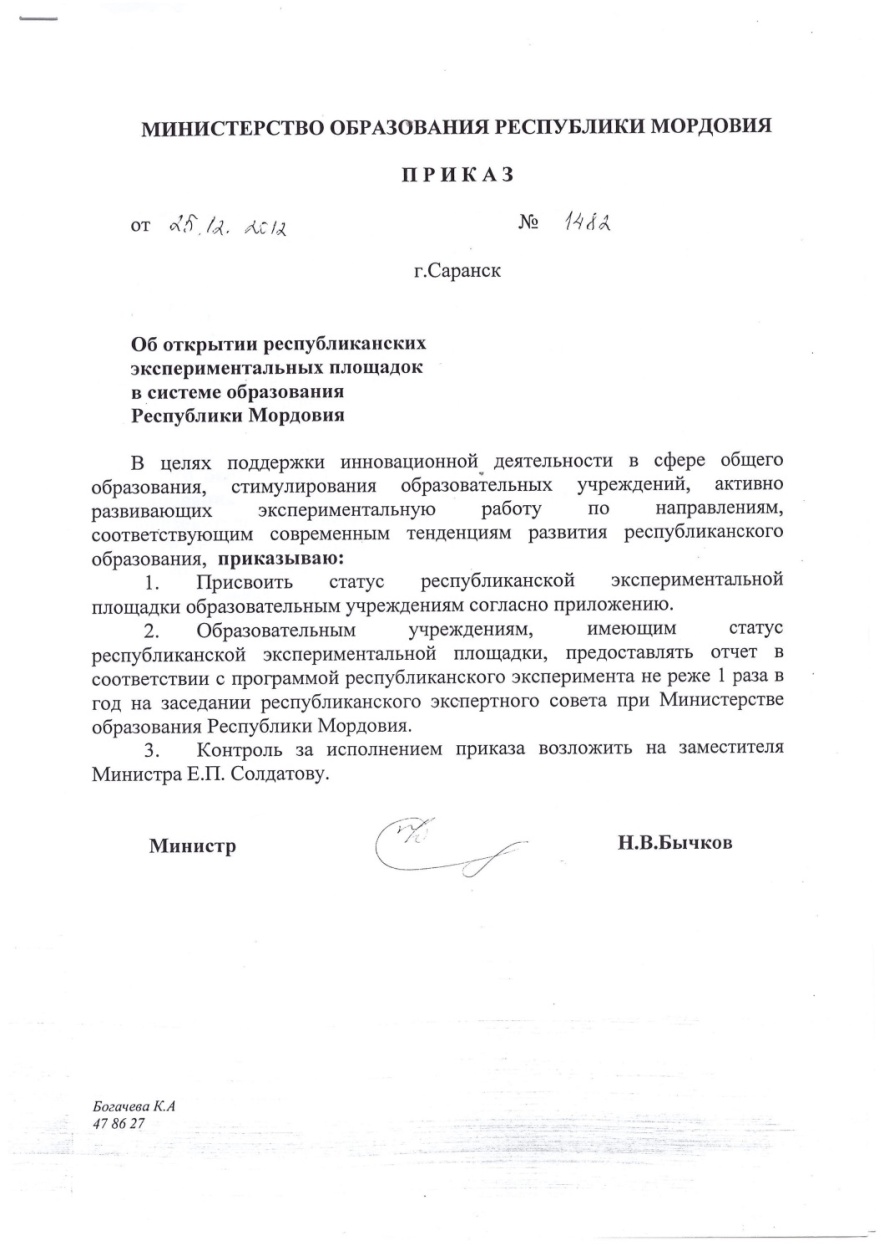 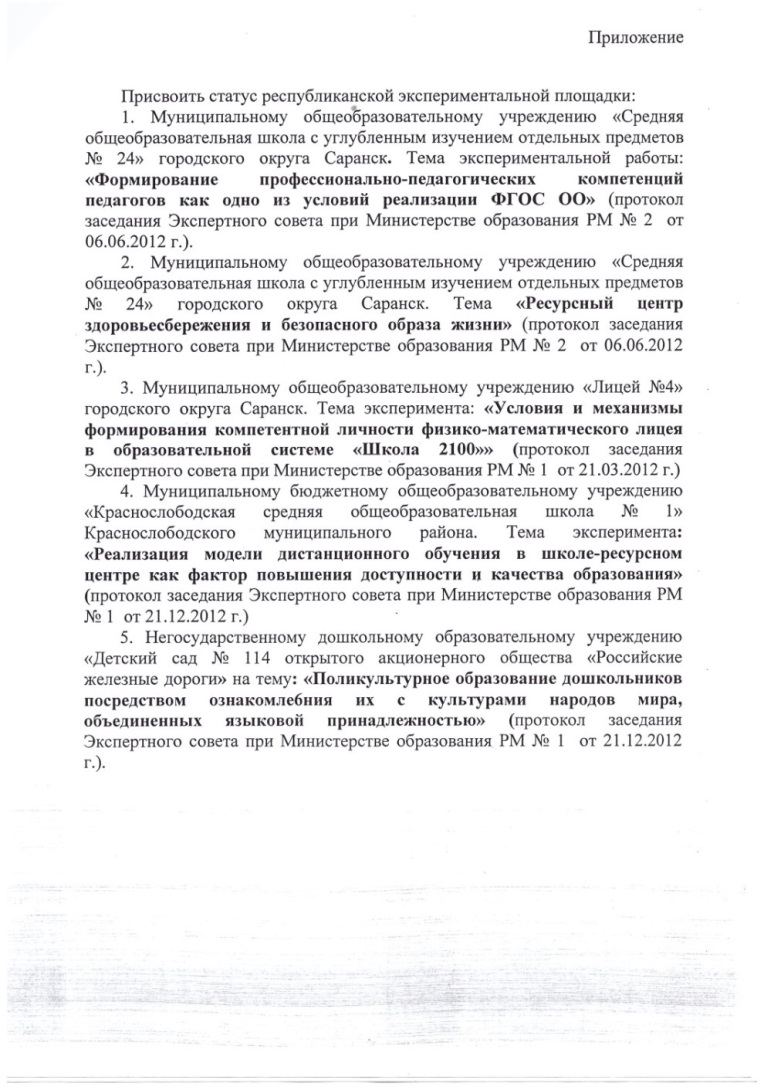 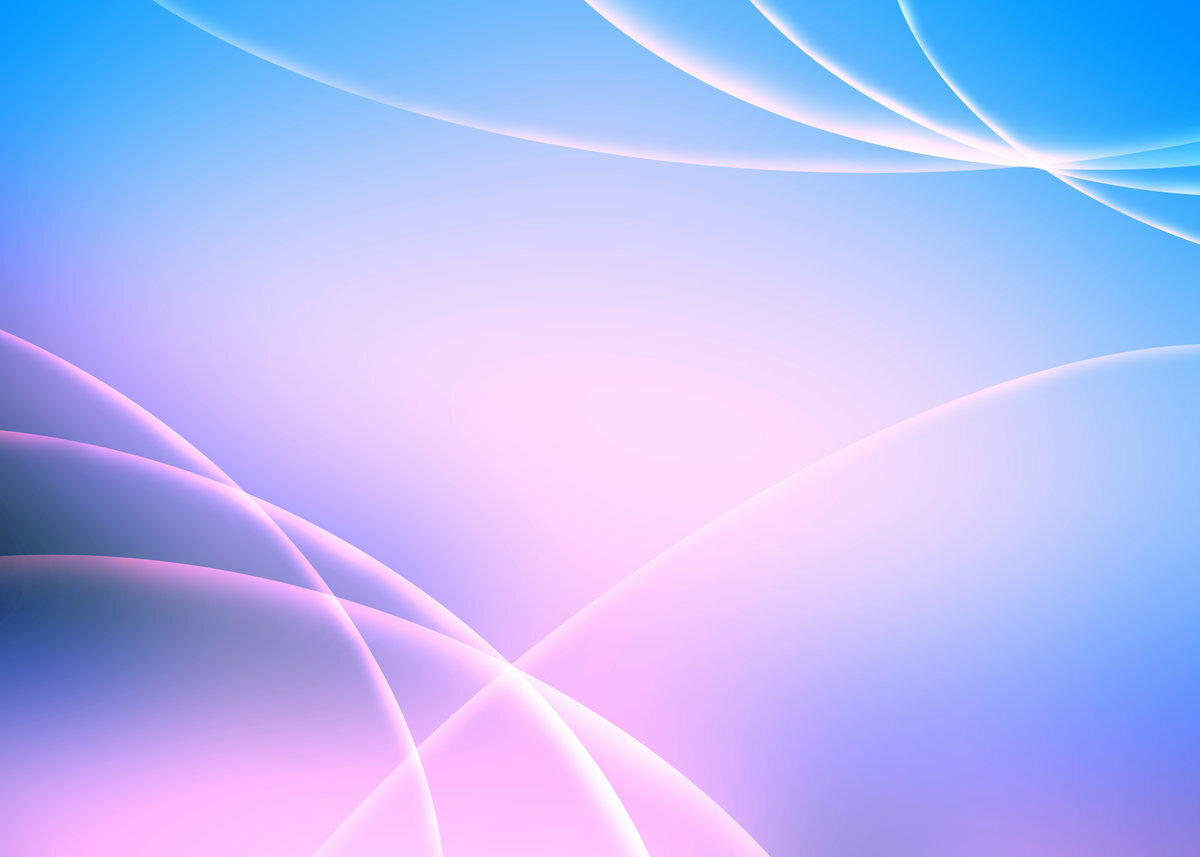 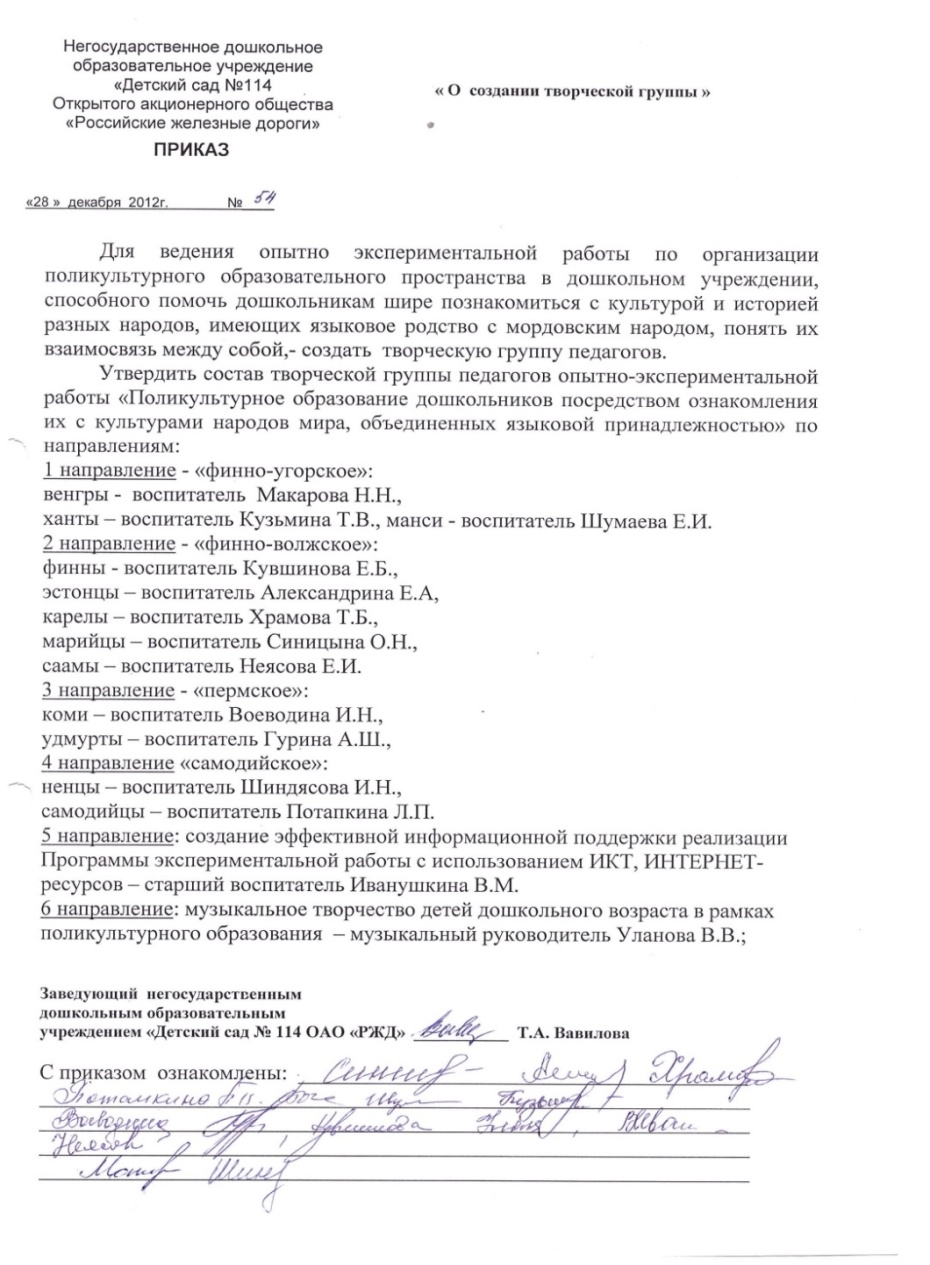 Личная тема: 

«Ознакомление 
дошкольников с  народом коми»
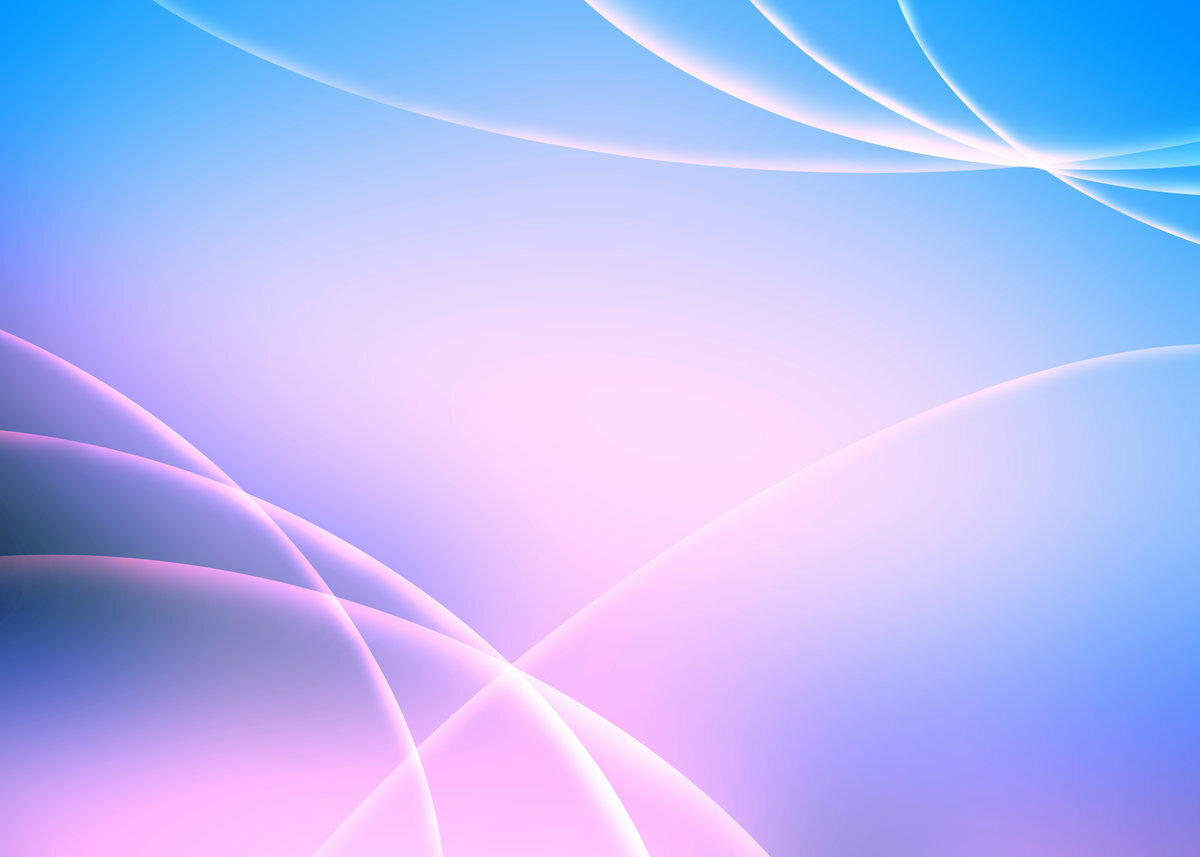 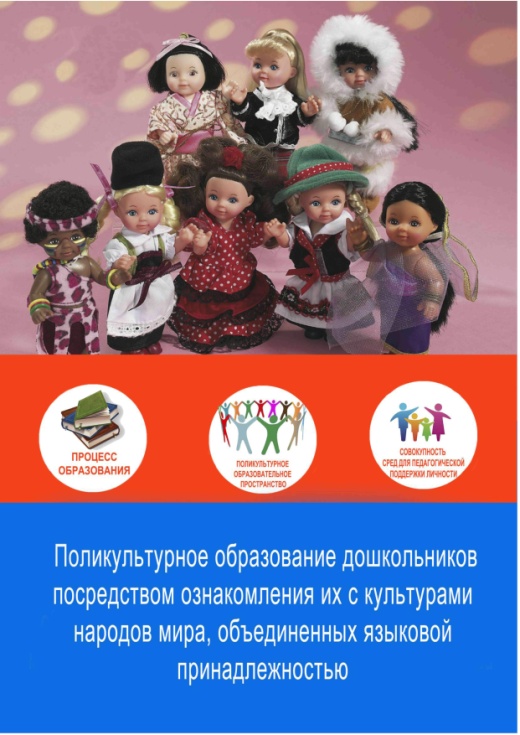 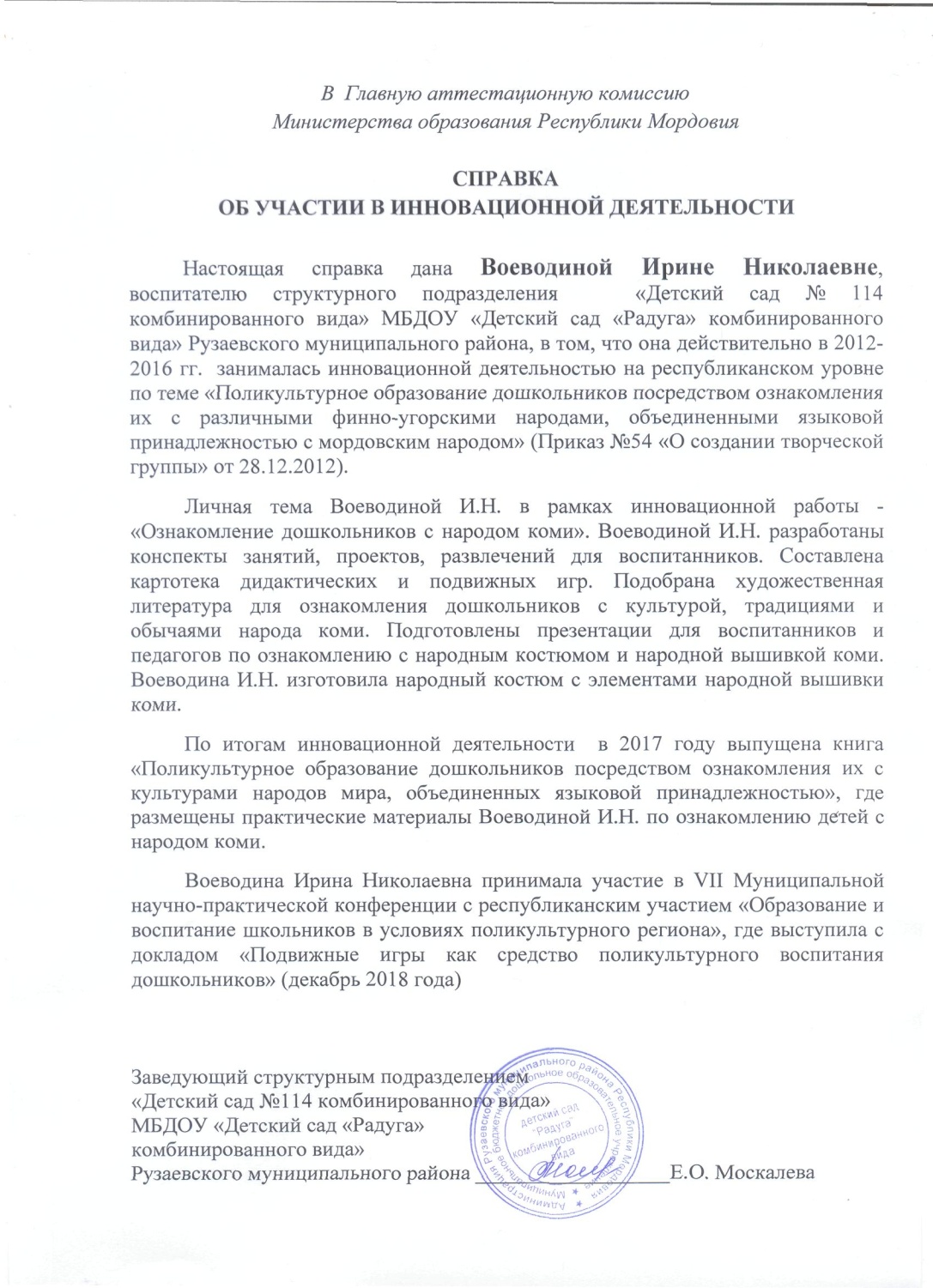 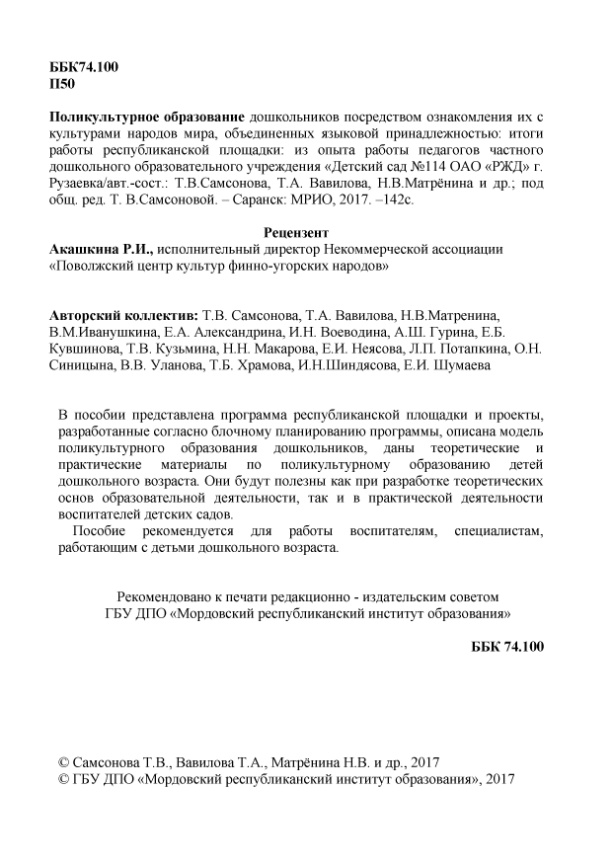 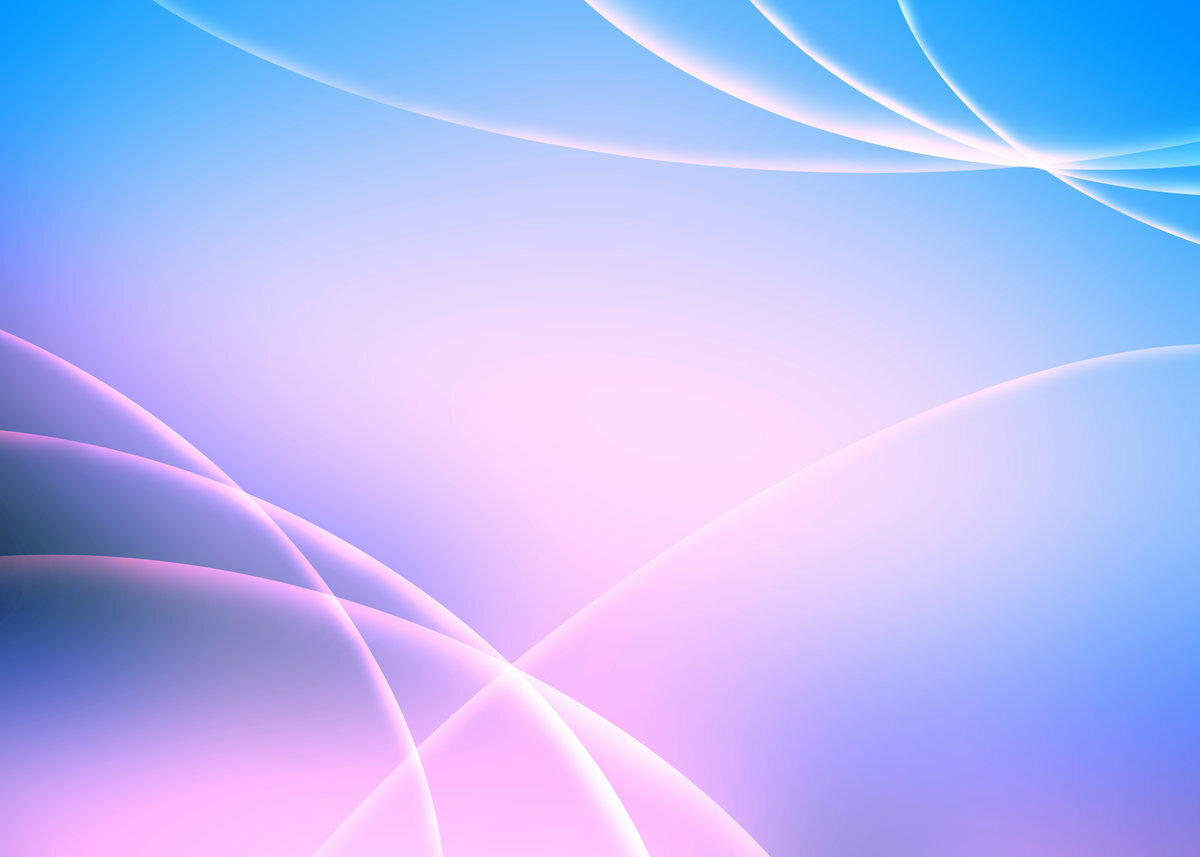 УЧАСТИЕ НА РОССИЙСКОМ УРОВНЕ
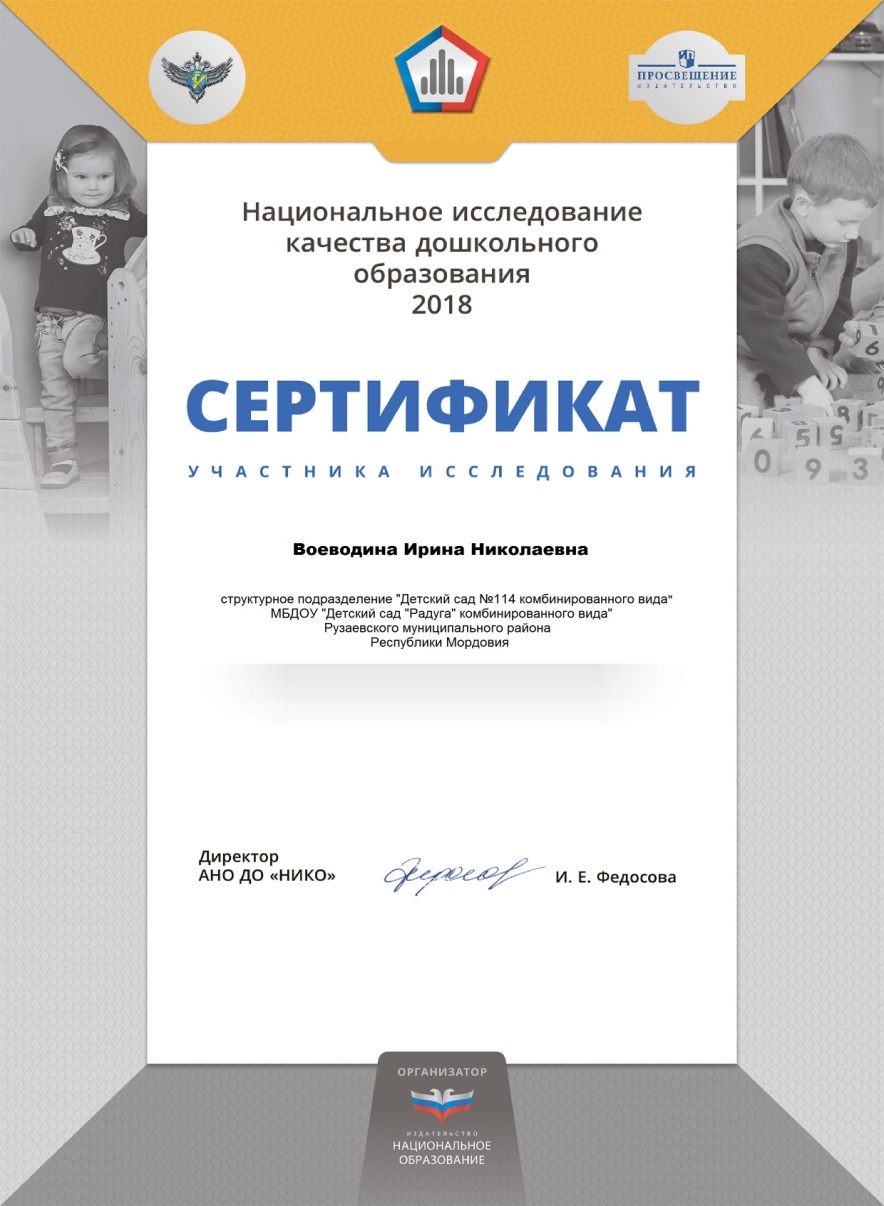 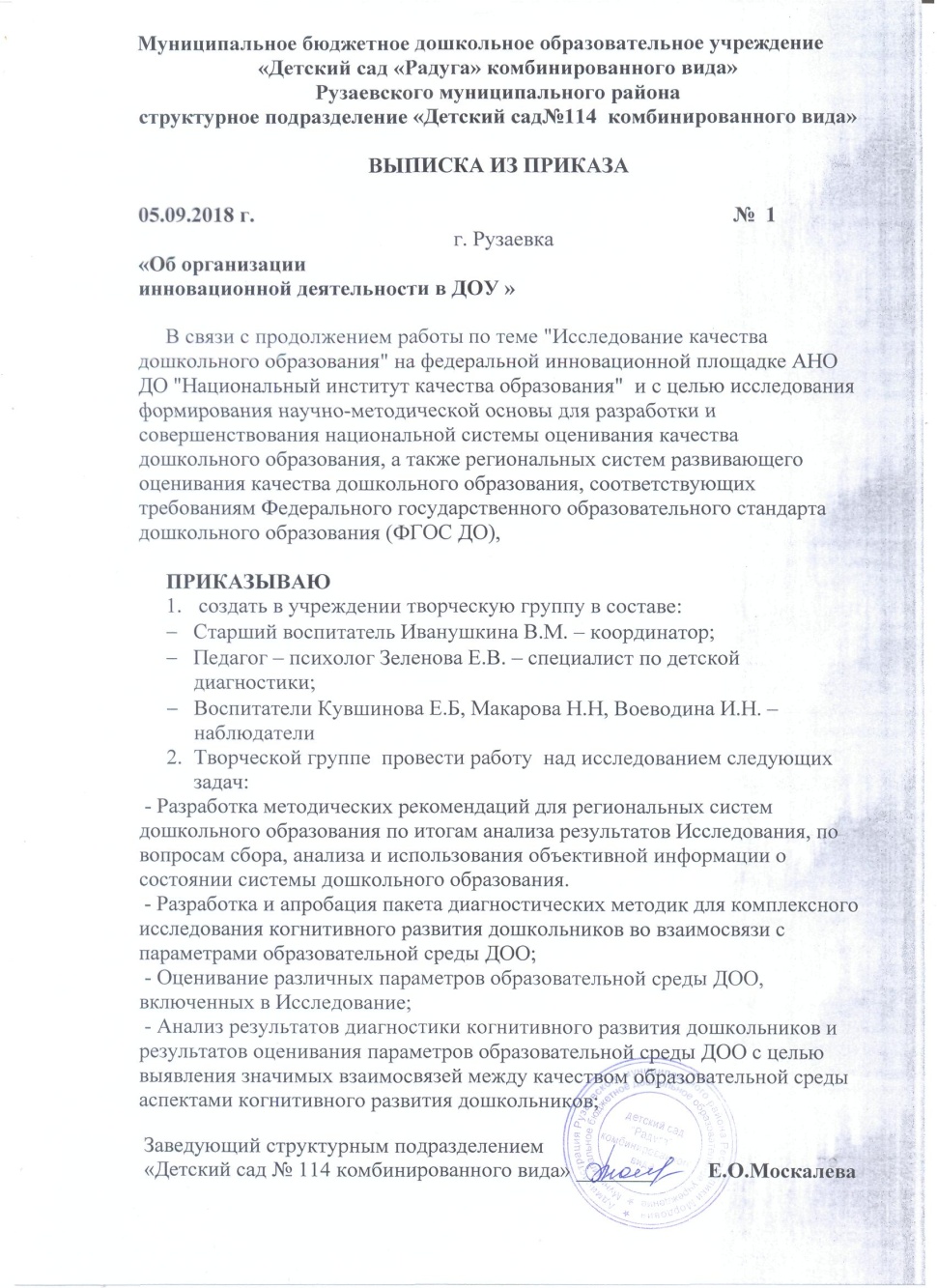 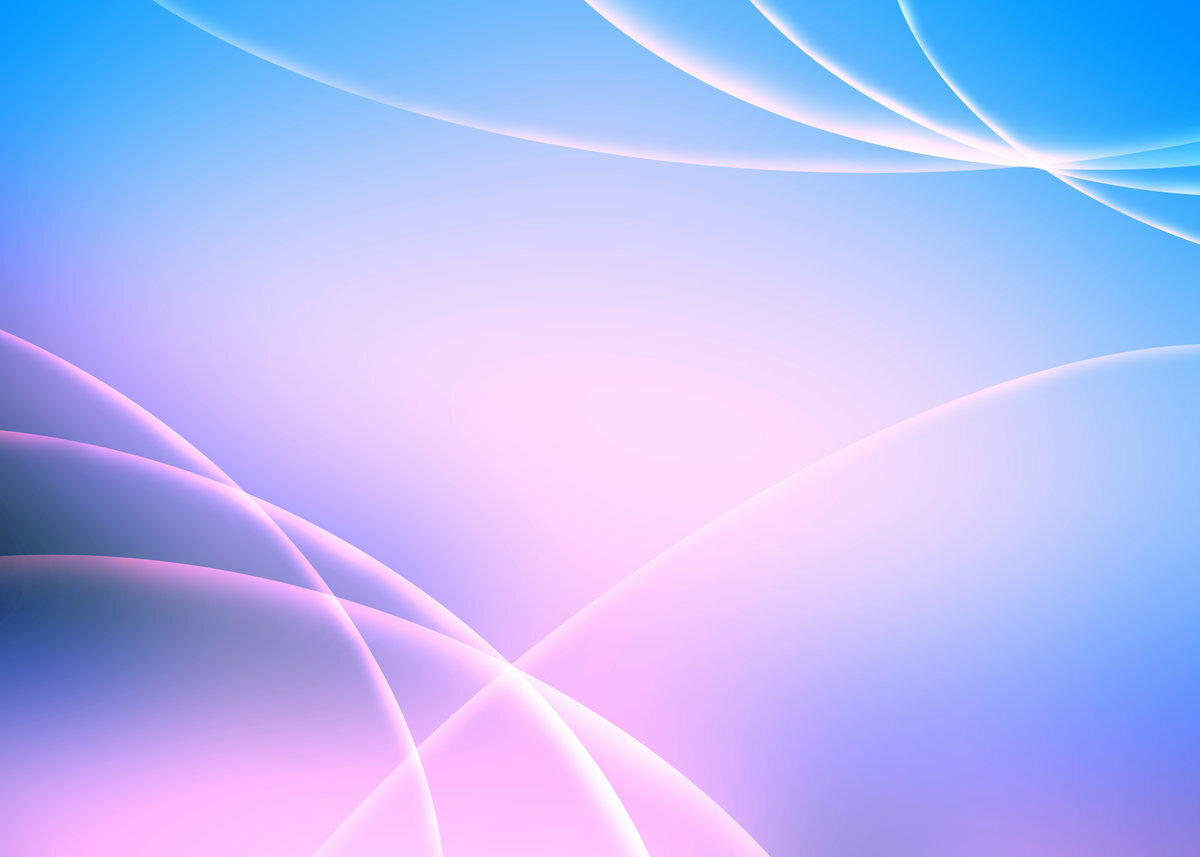 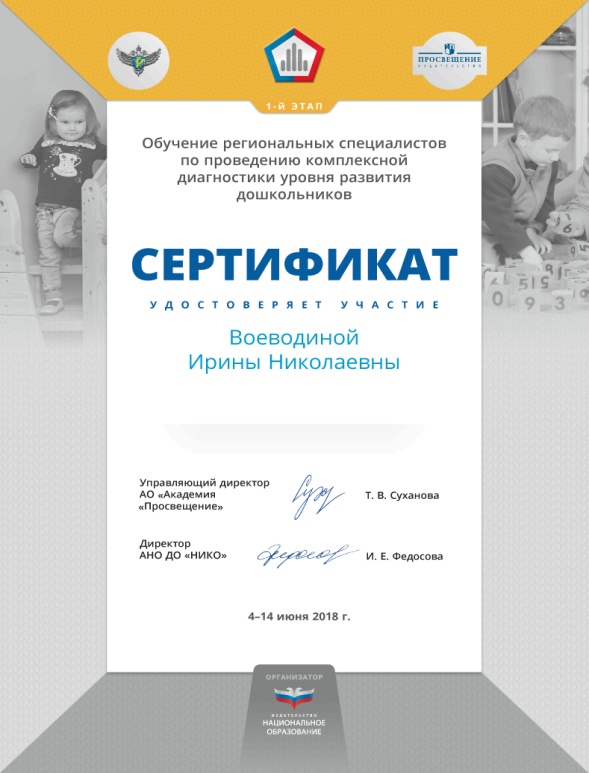 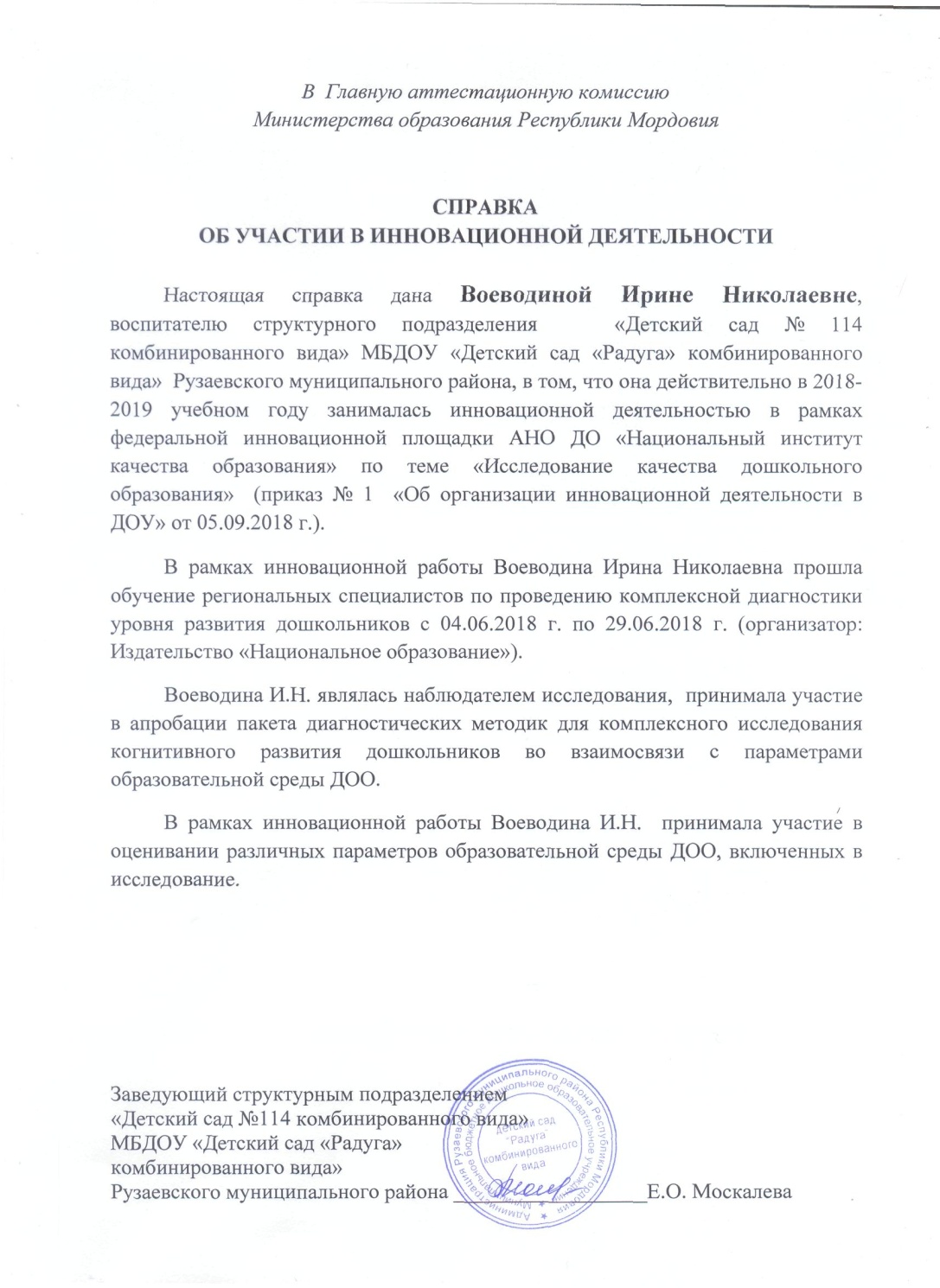 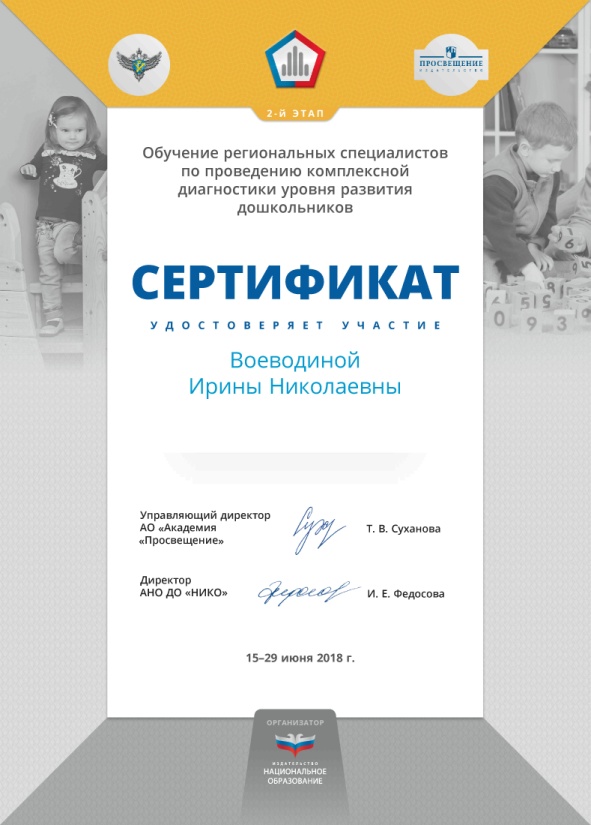 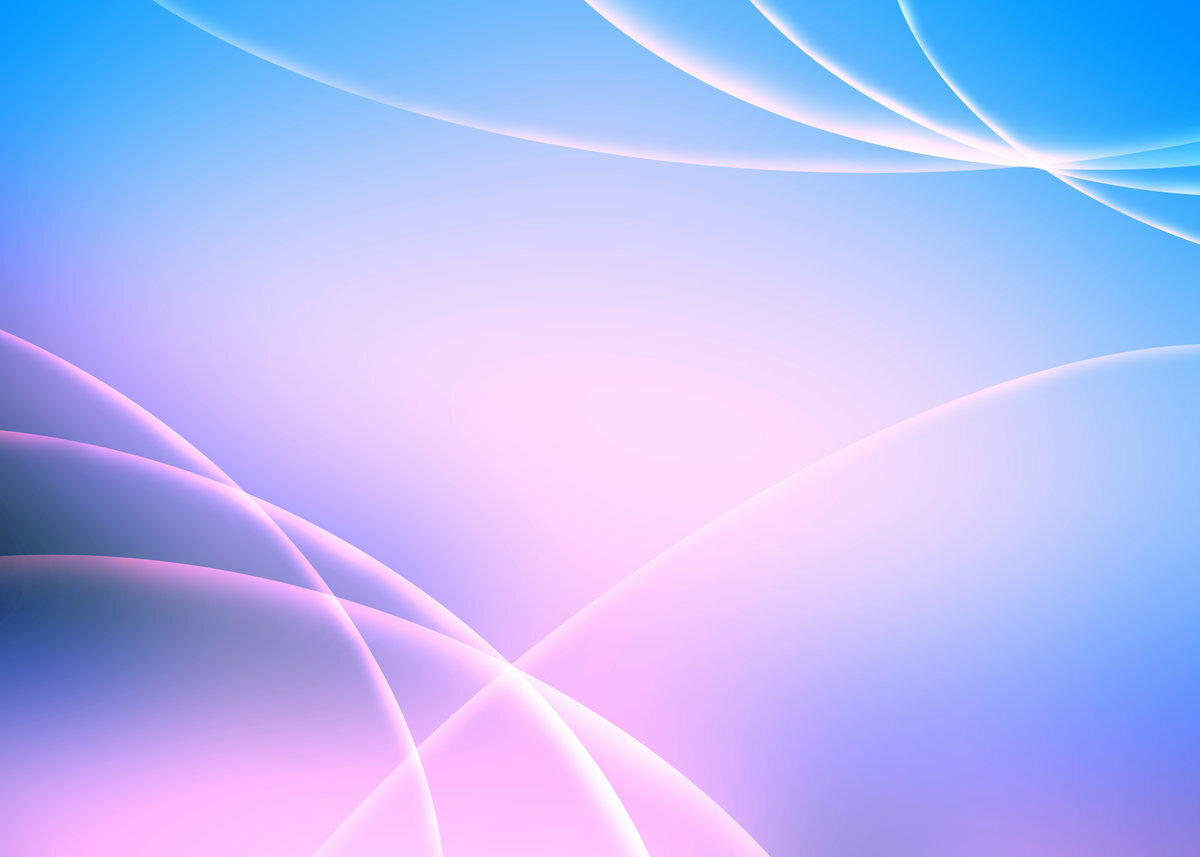 2. НАСТАВНИЧЕСТВО
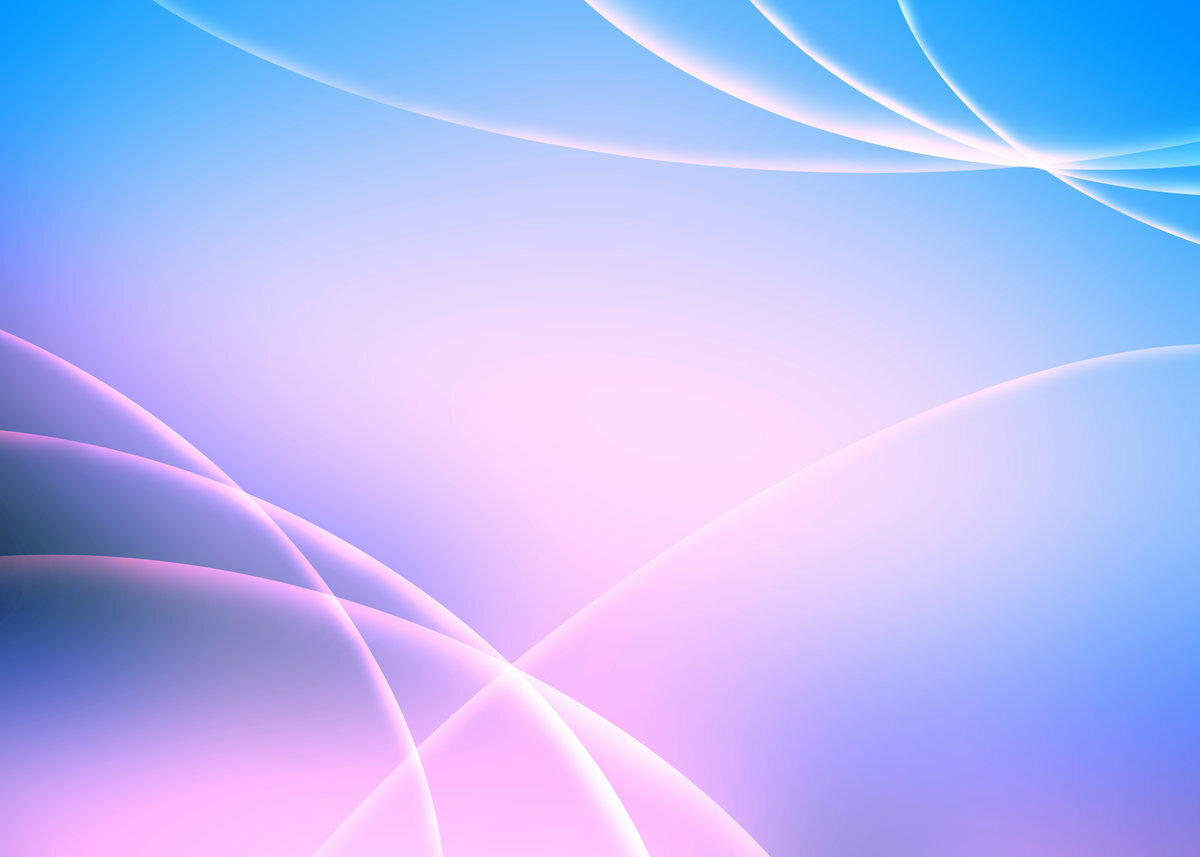 3. НАЛИЧИЕ ПУБЛИКАЦИЙ
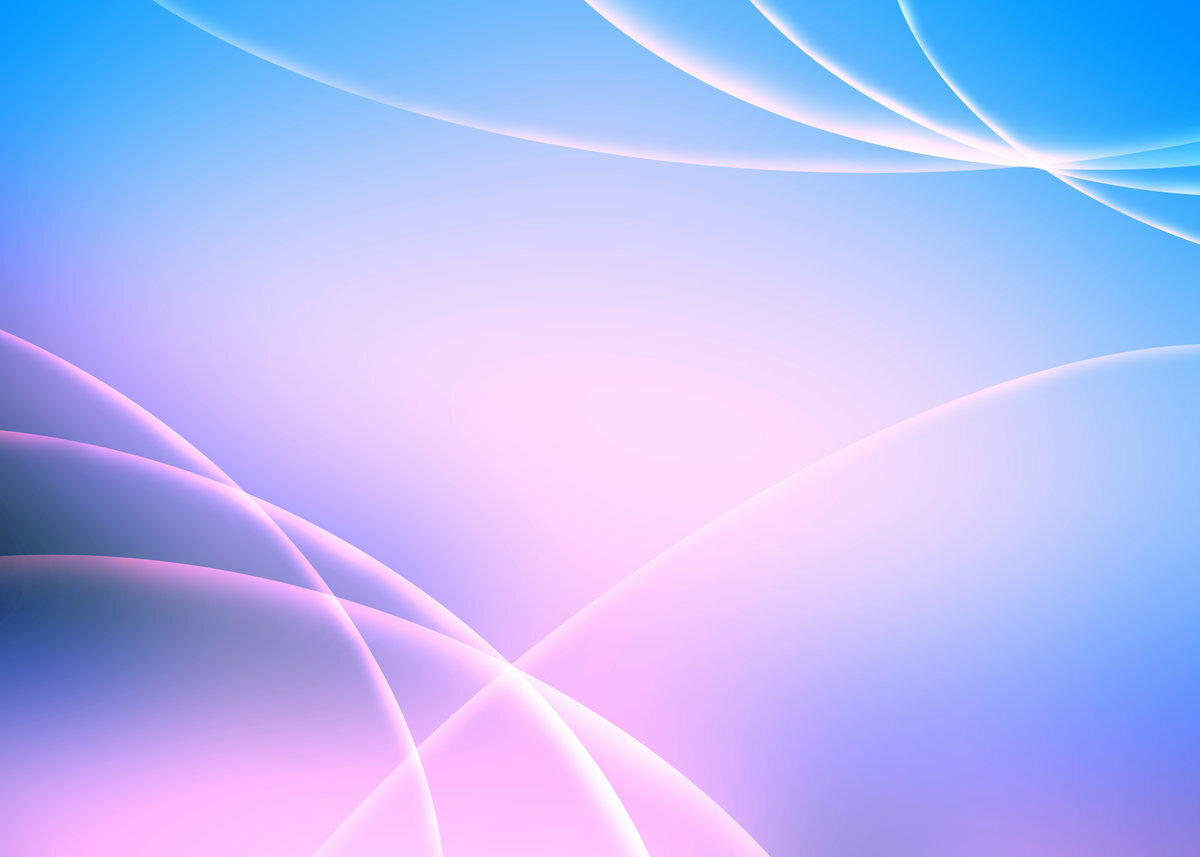 ПУБЛИКАЦИИ НА САЙТАХ, ПОРТАЛАХ СЕТИ ИНТЕРНЕТ
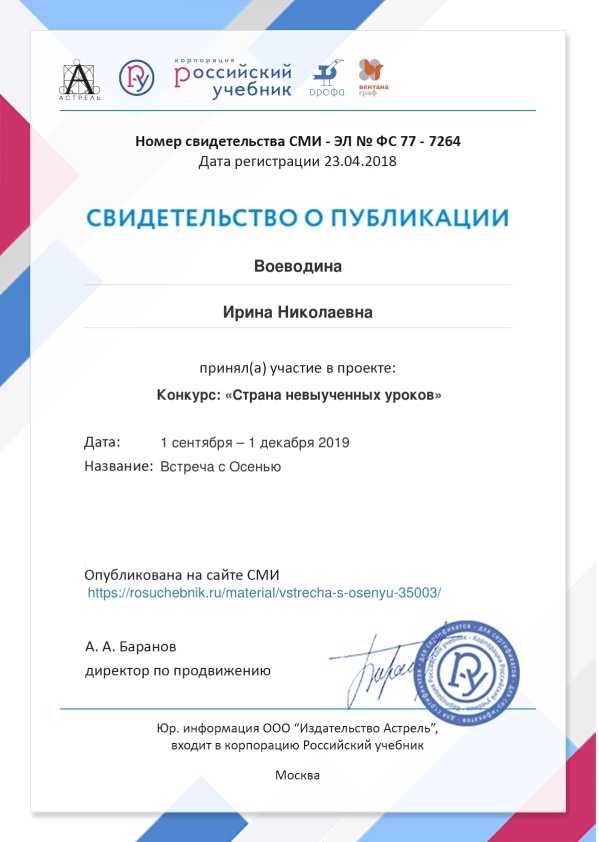 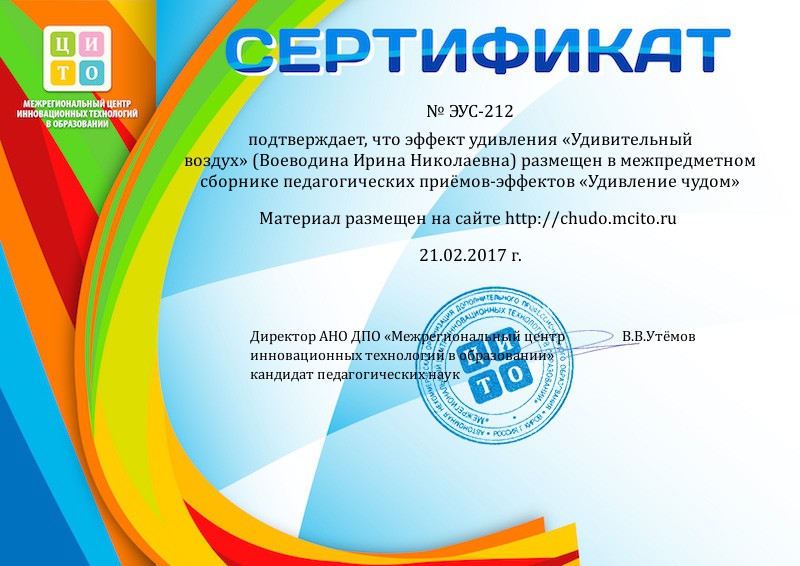 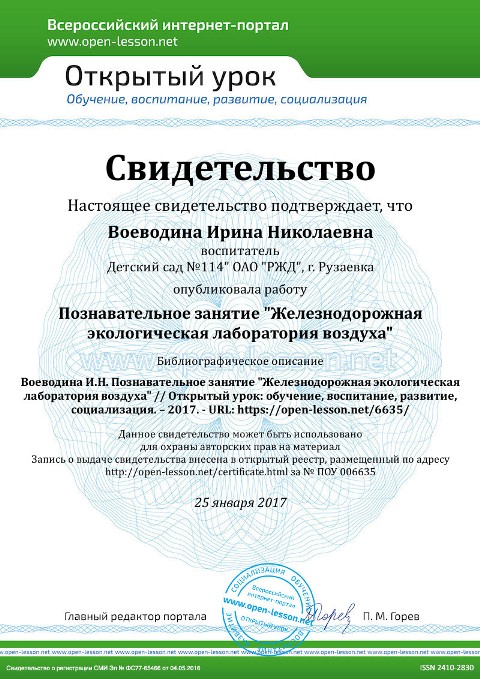 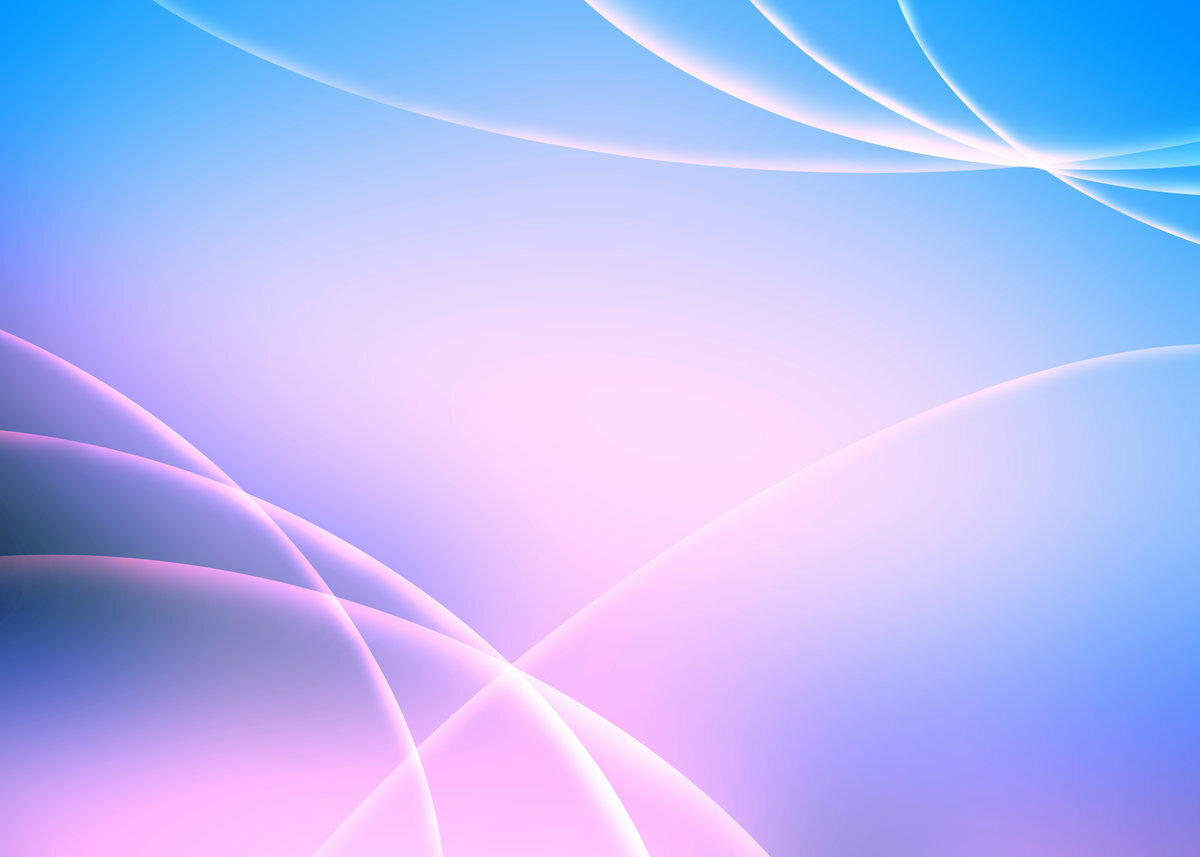 РЕСПУБЛИКАНСКИЙ УРОВЕНЬ
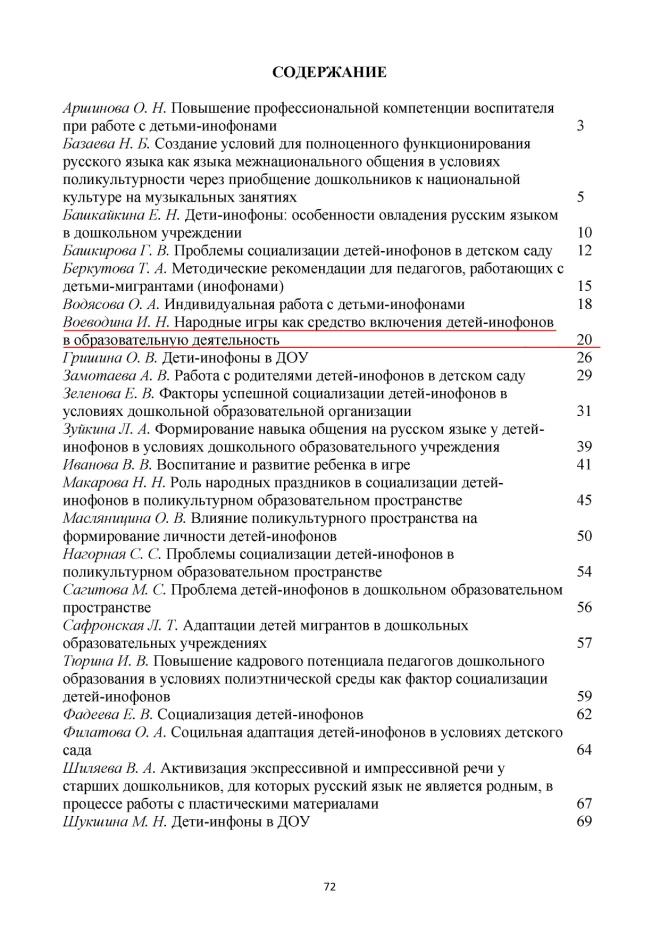 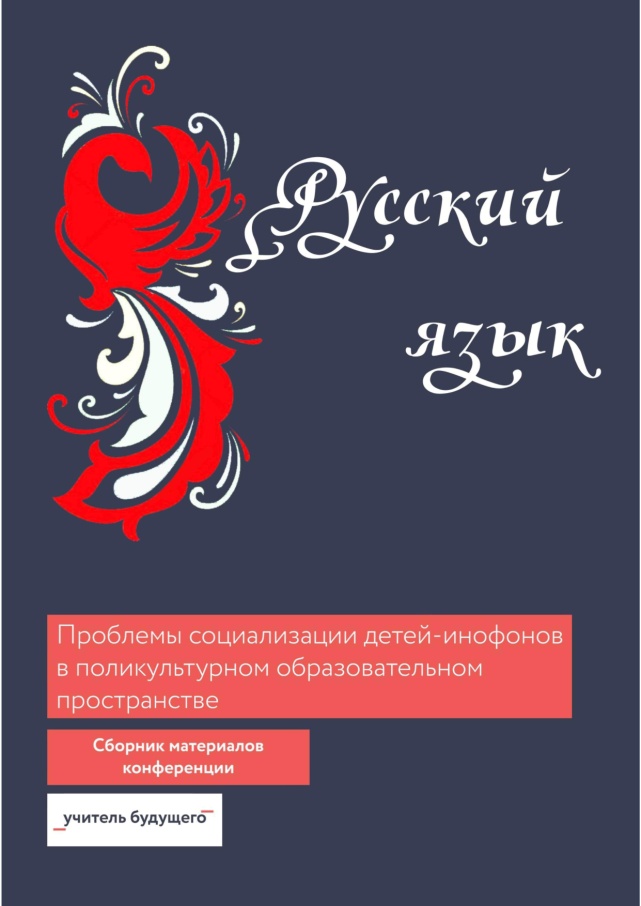 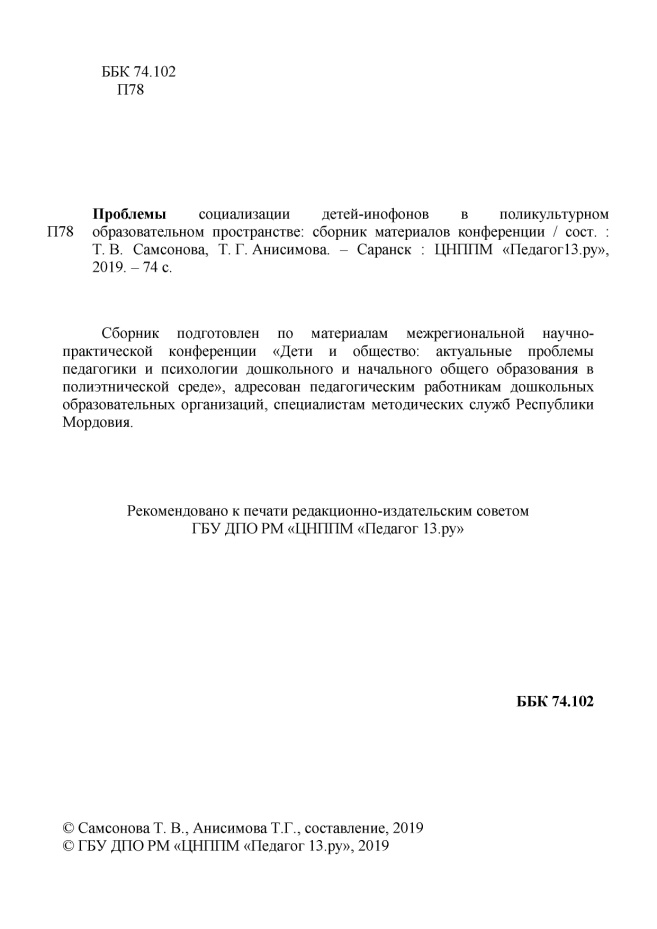 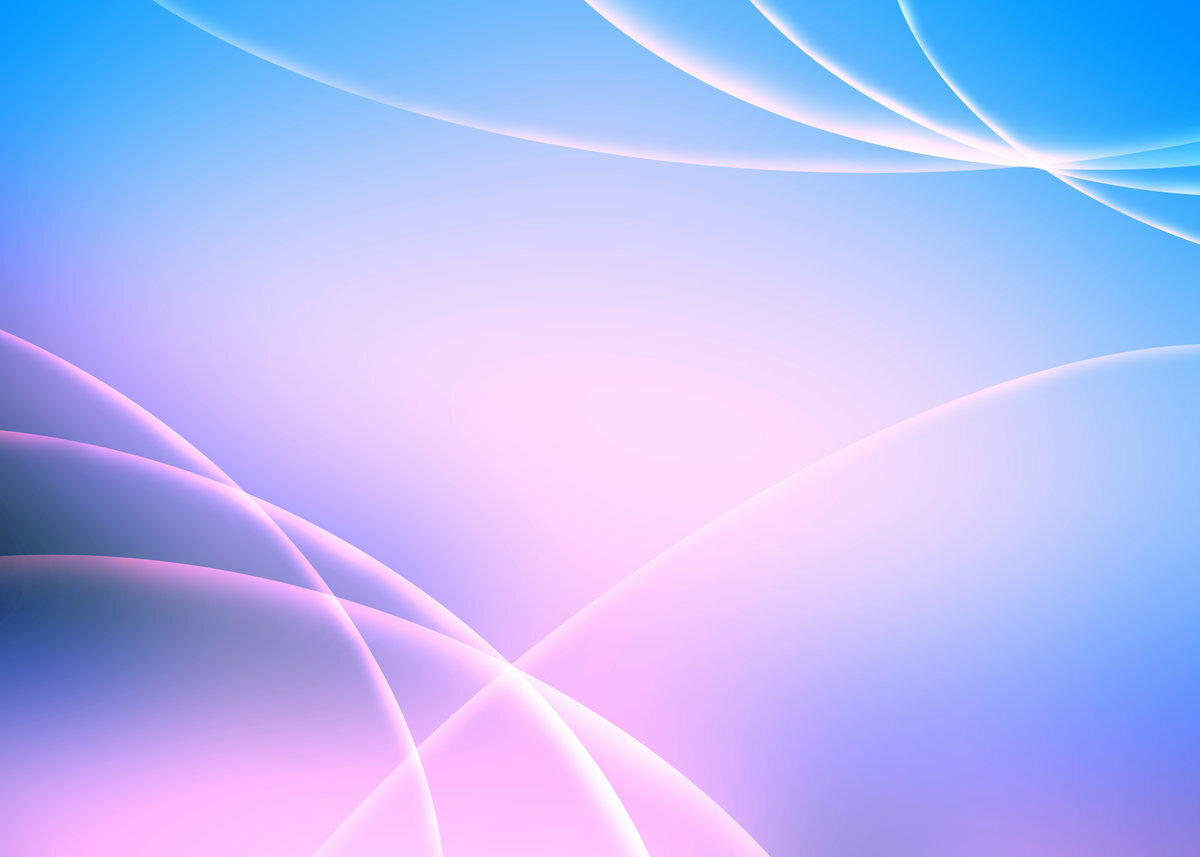 РЕСПУБЛИКАНСКИЙ УРОВЕНЬ
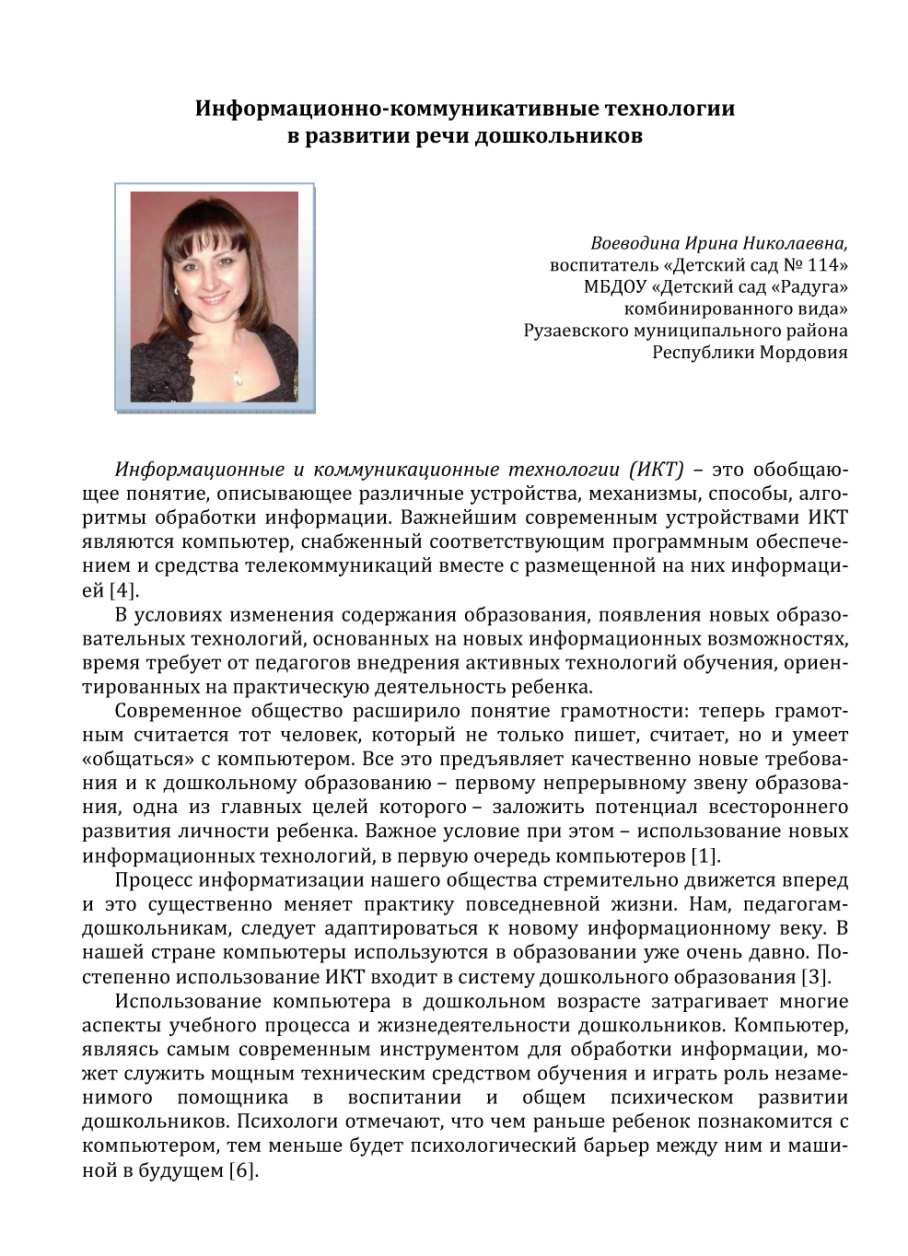 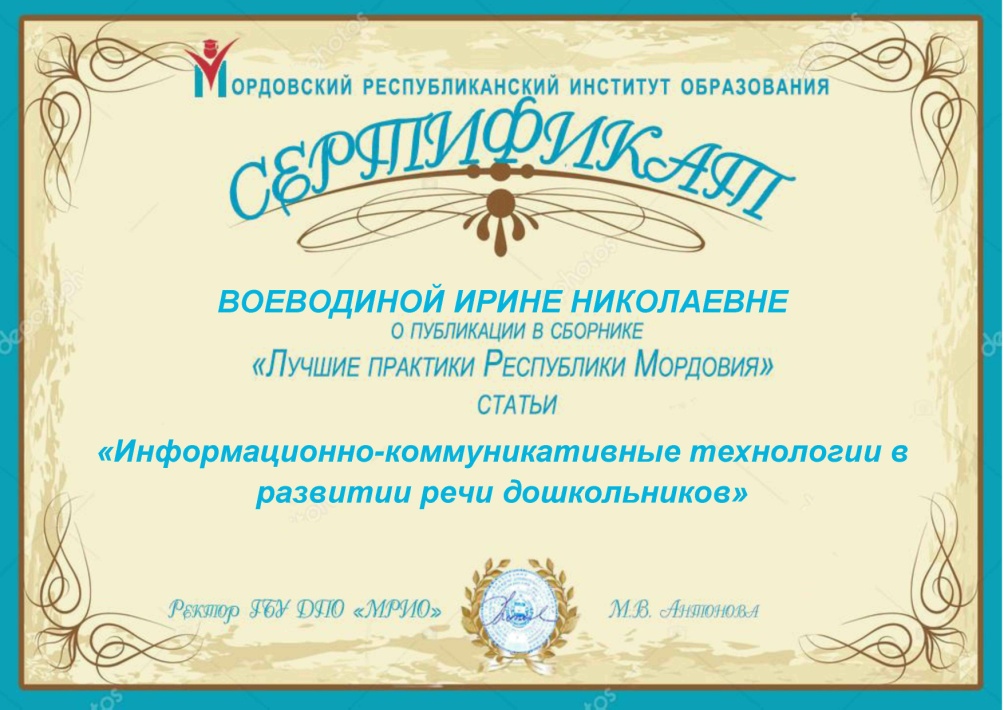 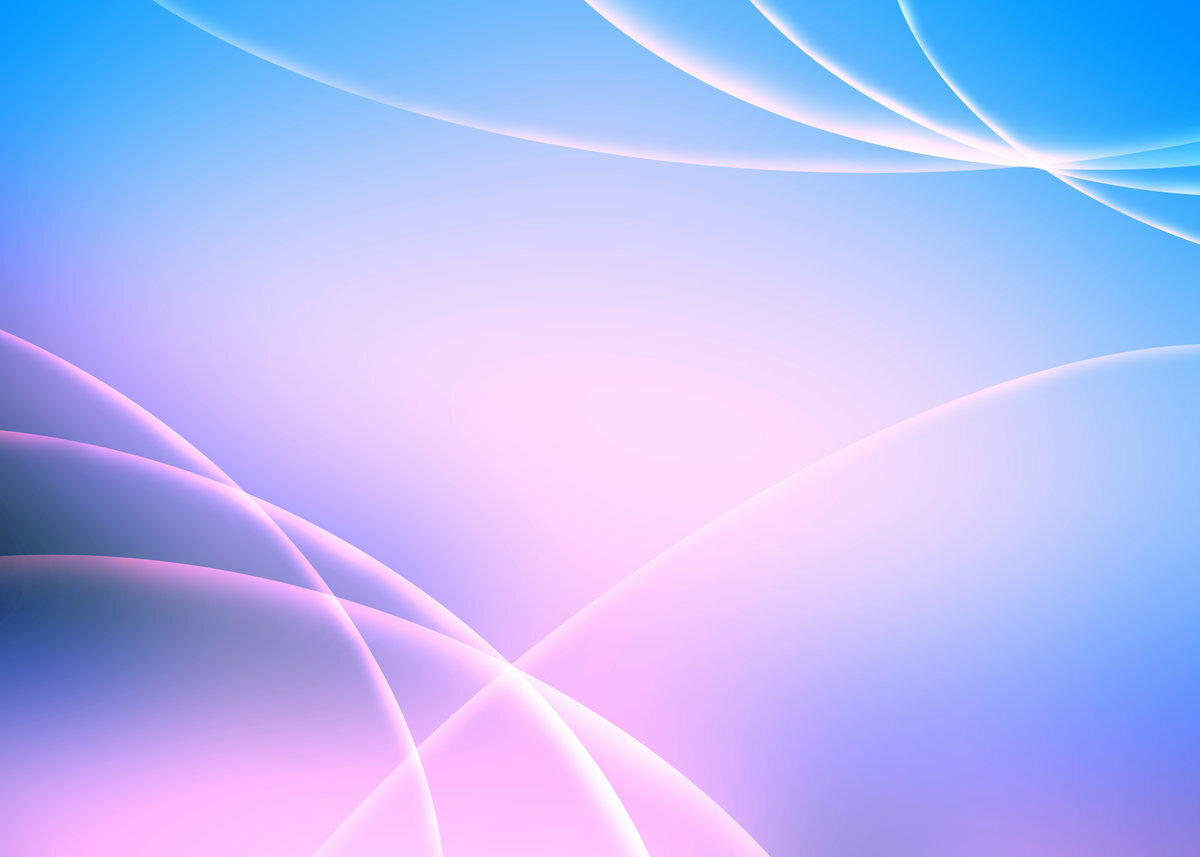 РОССИЙСКИЙ  УРОВЕНЬ
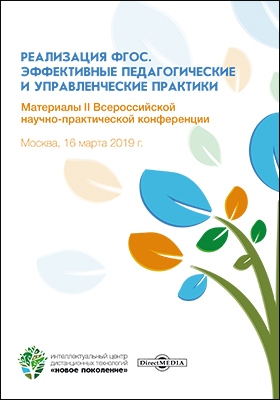 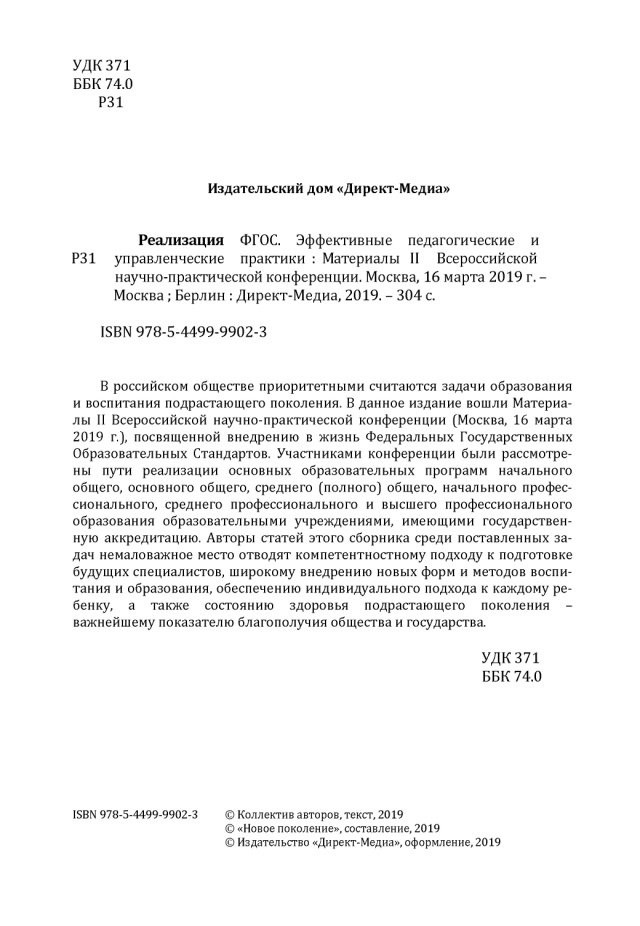 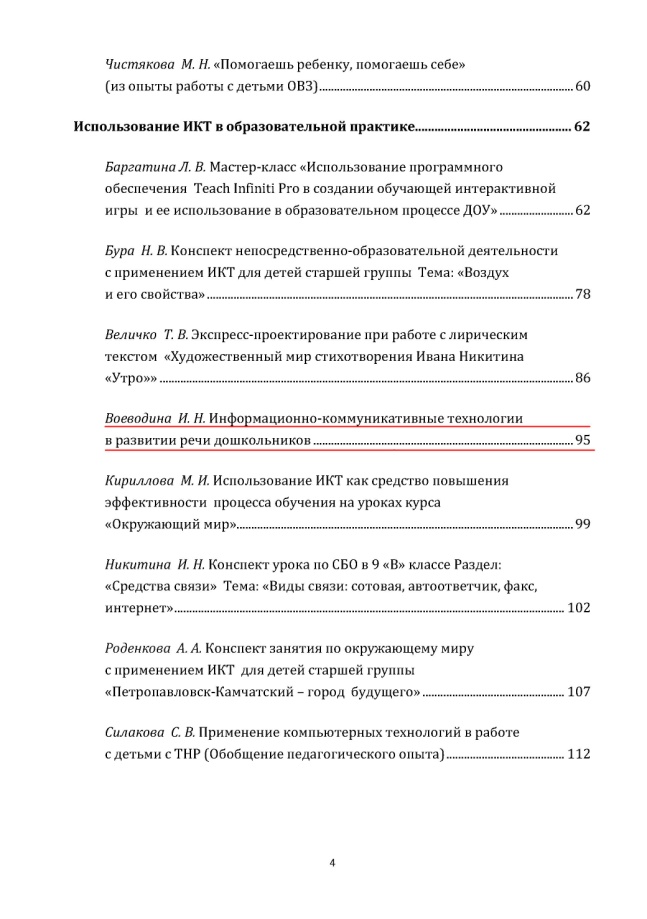 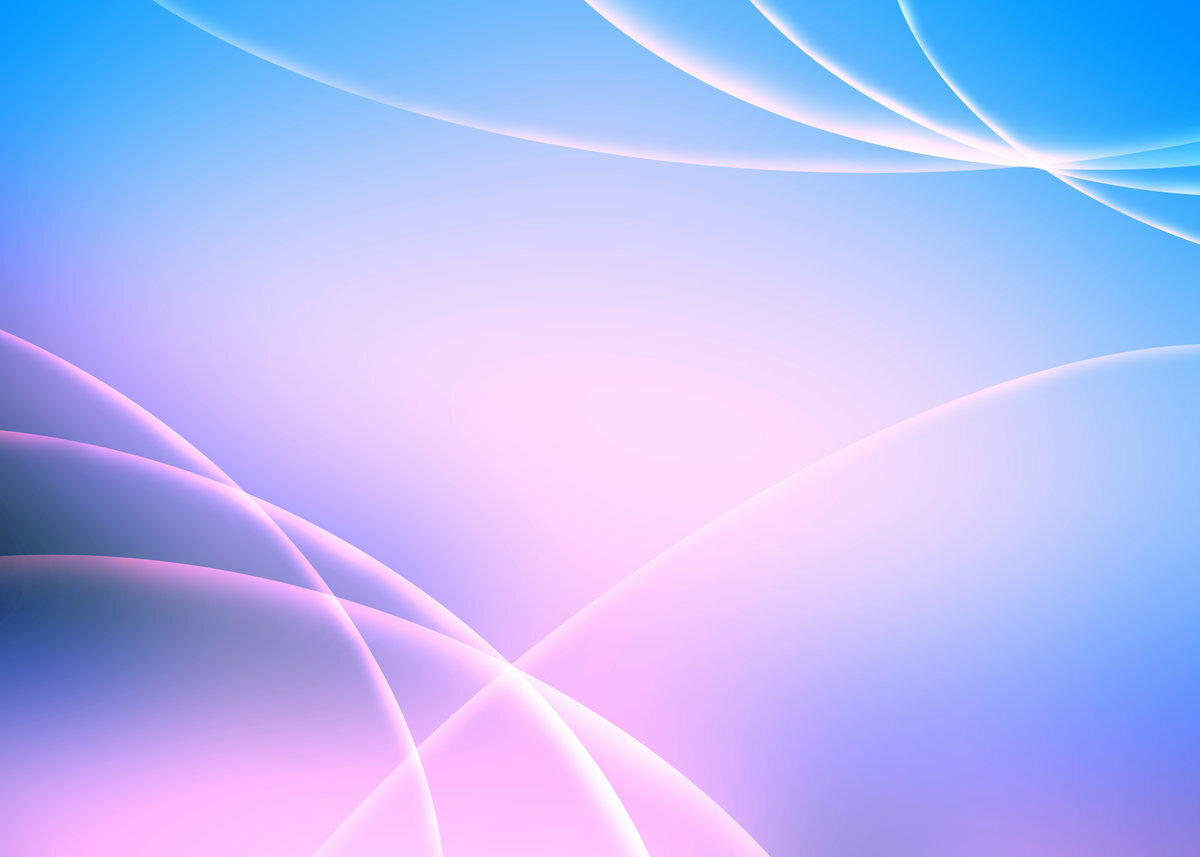 4. РЕЗУЛЬТАТЫ УЧАСТИЯ ВОСПИТАННИКОВ
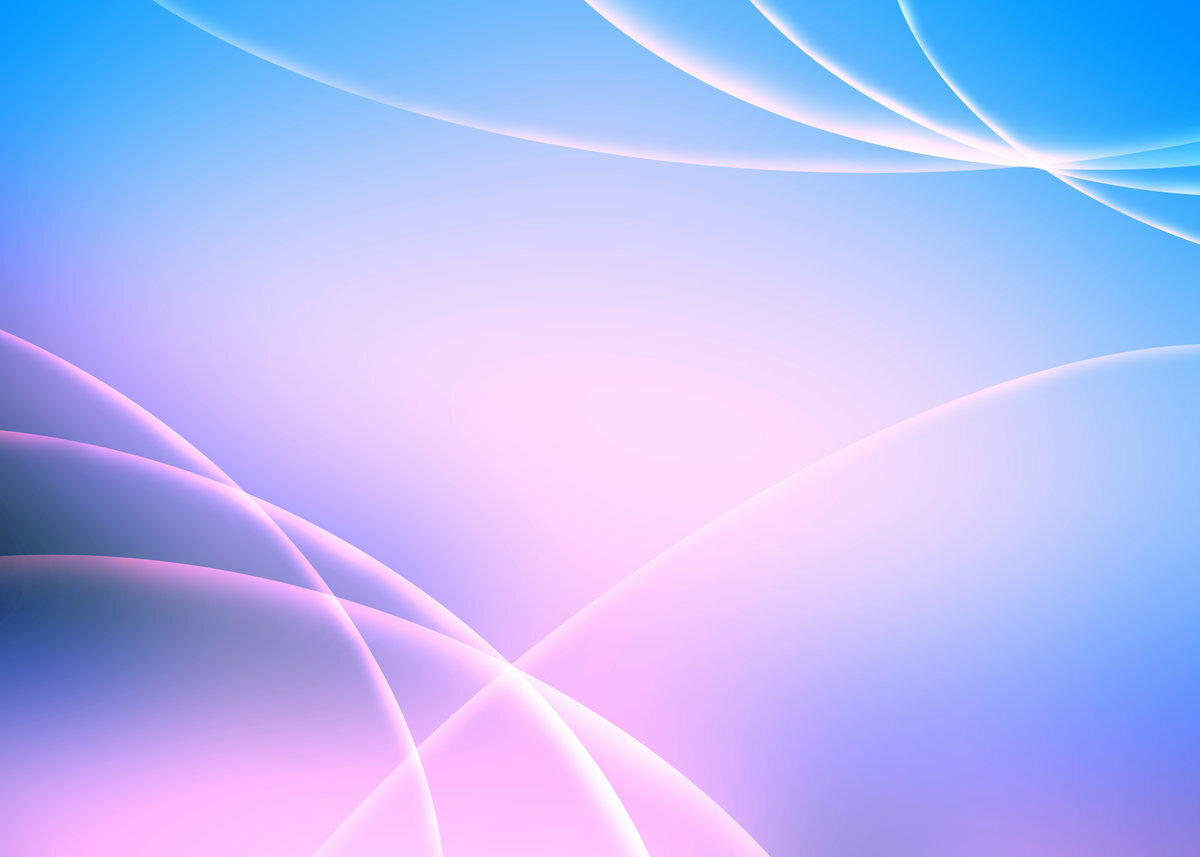 ПОБЕДЫ В ДИСТАНЦИОННЫХ КОНКУРСАХ
 СЕТИ ИНТЕРНЕТ
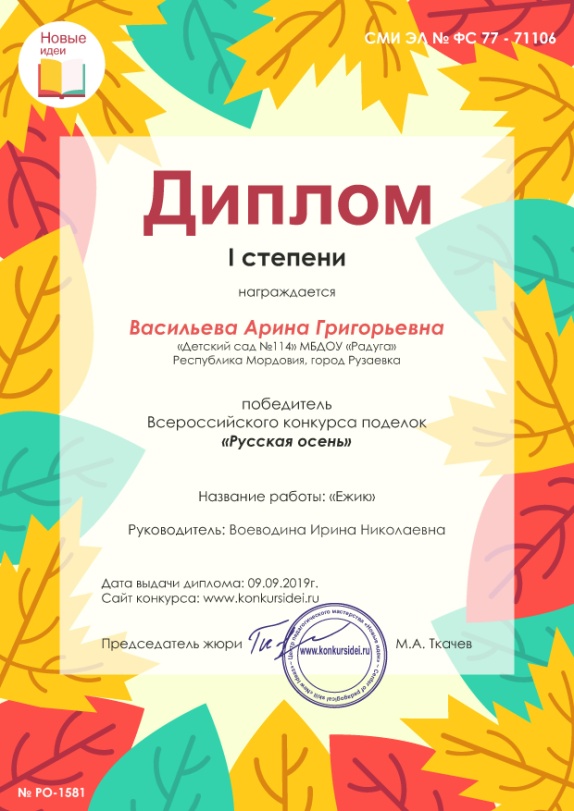 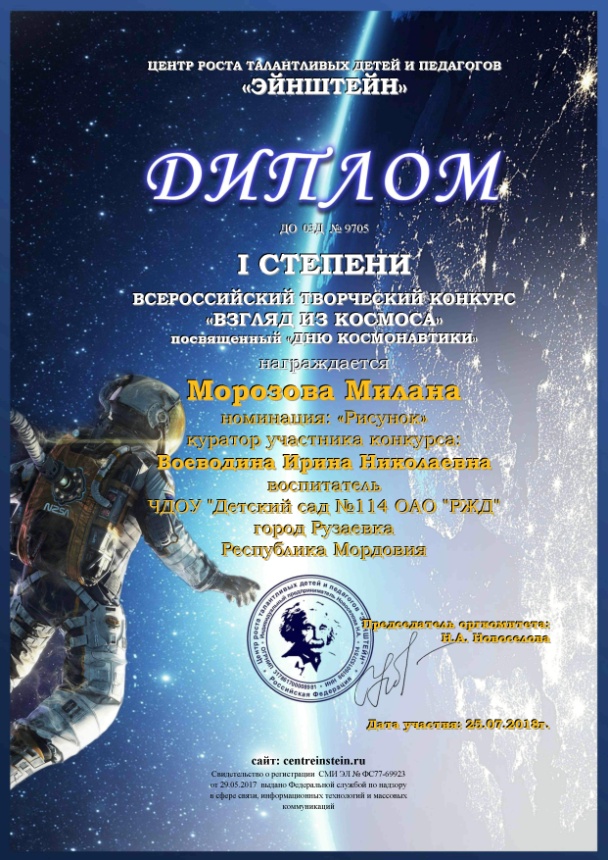 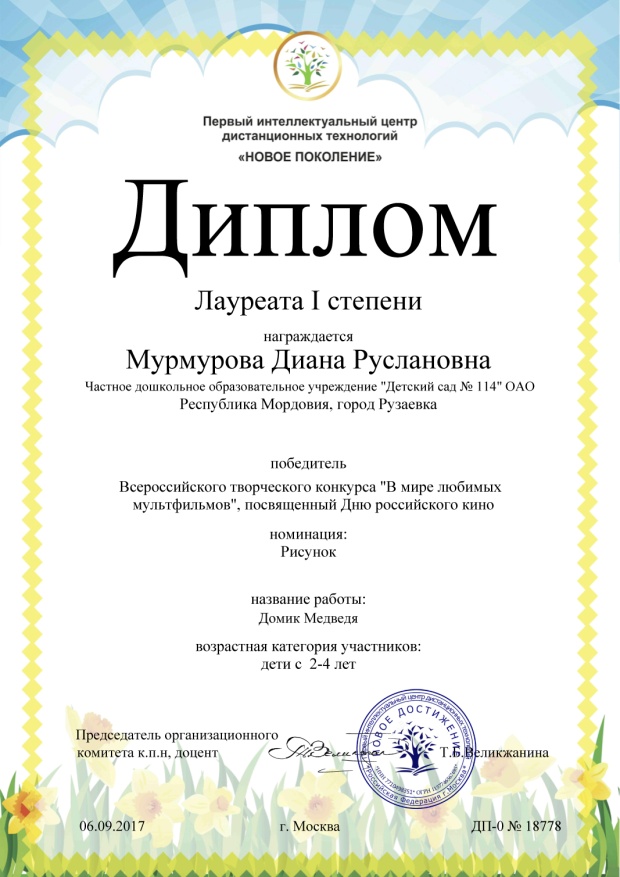 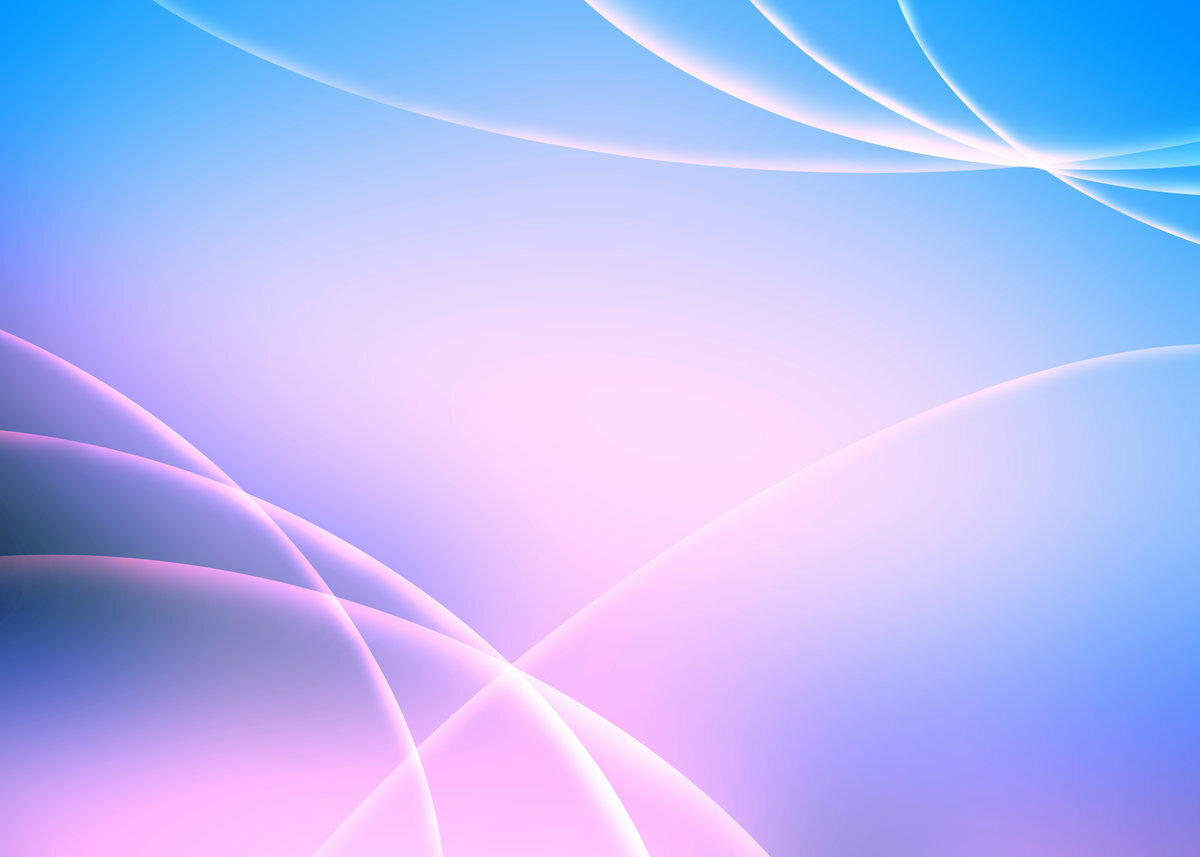 ПОБЕДЫ В ОЧНЫХ МУНИЦИПАЛЬНЫХ МЕРОПРИЯТИЯХ
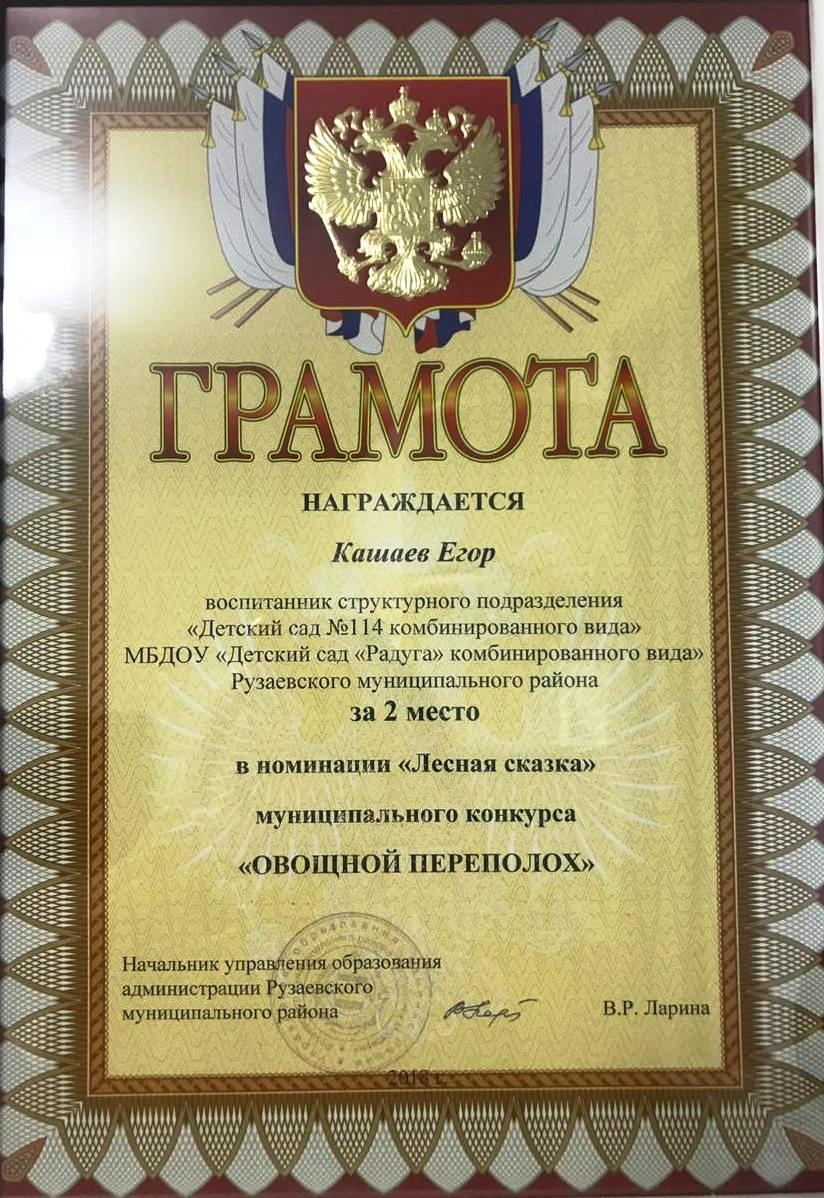 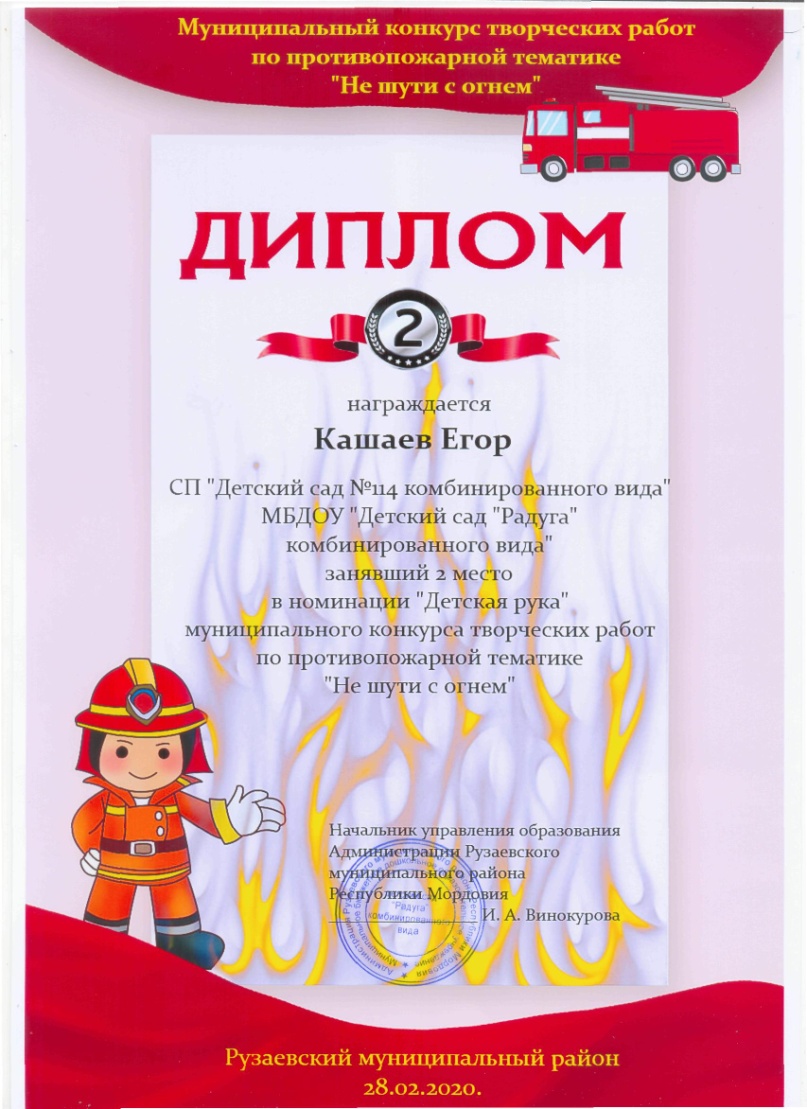 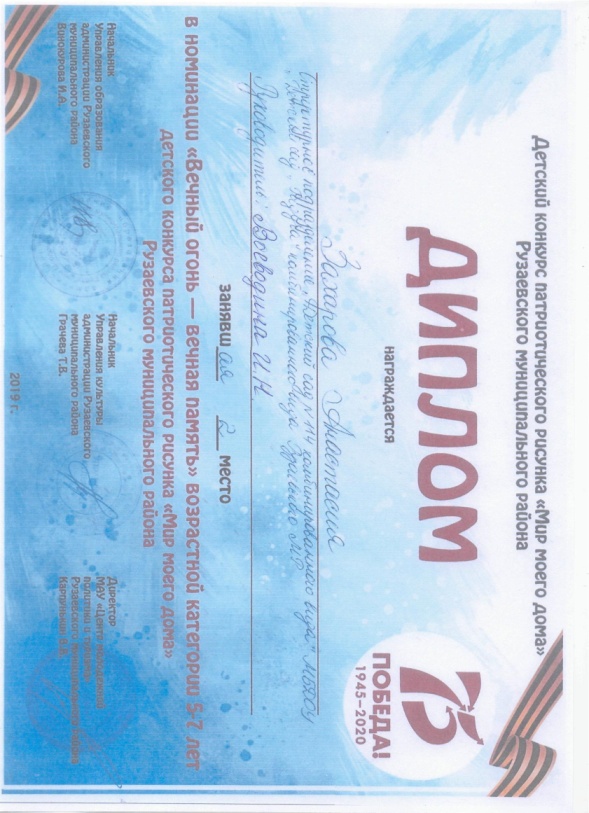 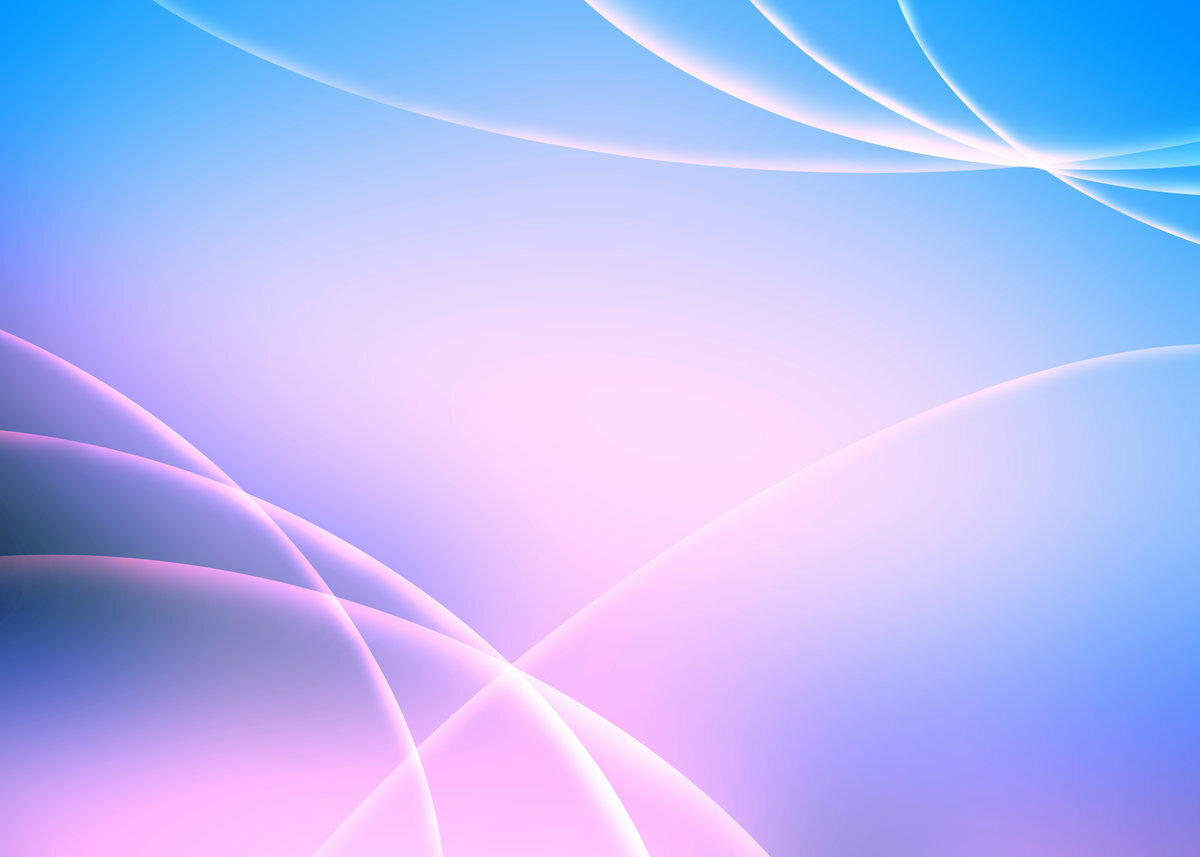 ПОБЕДЫ В ОЧНЫХ РЕСПУБЛИКАНСКИХ МЕРОПРИЯТИЯХ
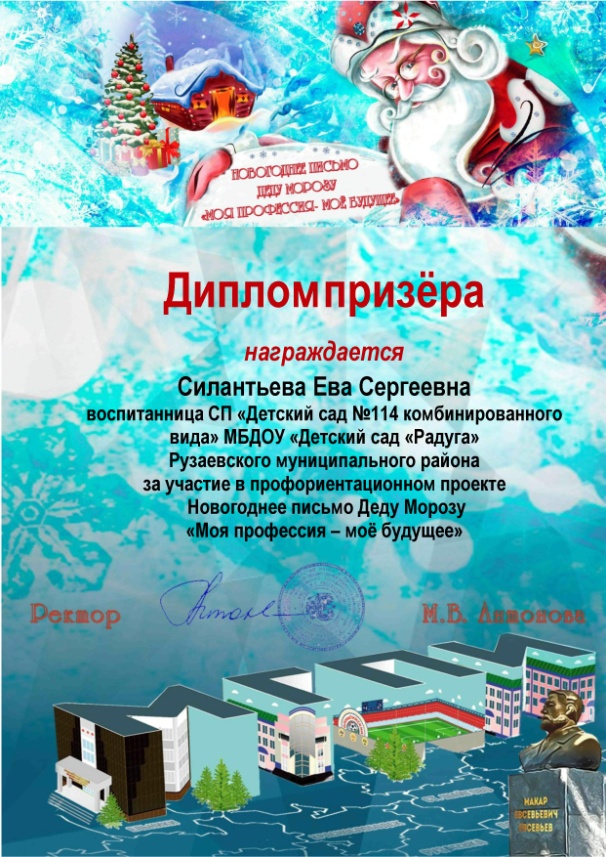 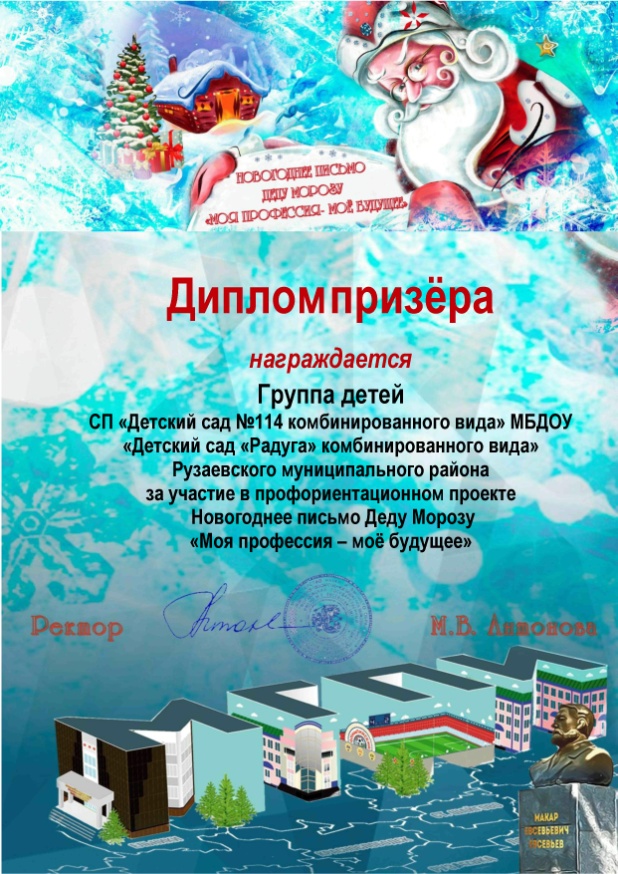 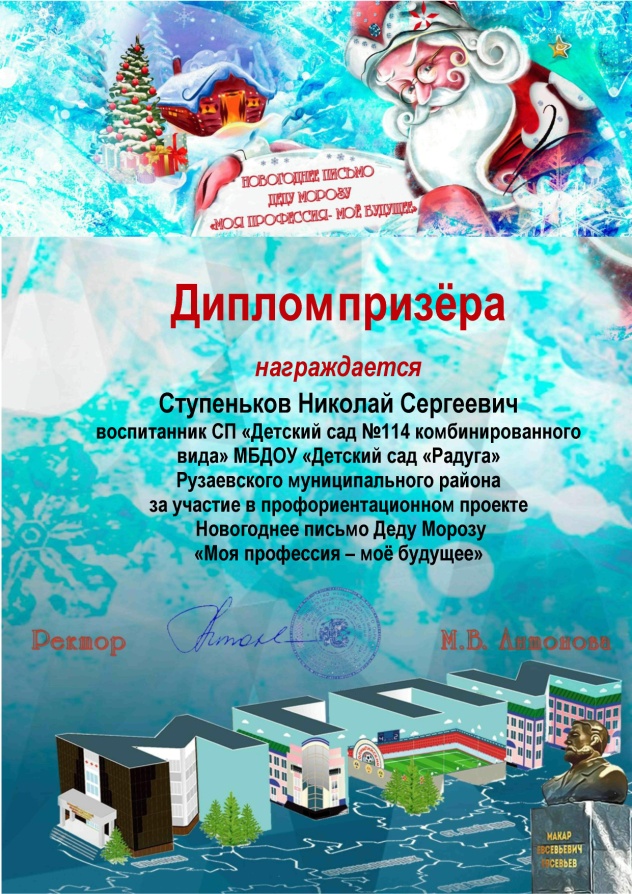 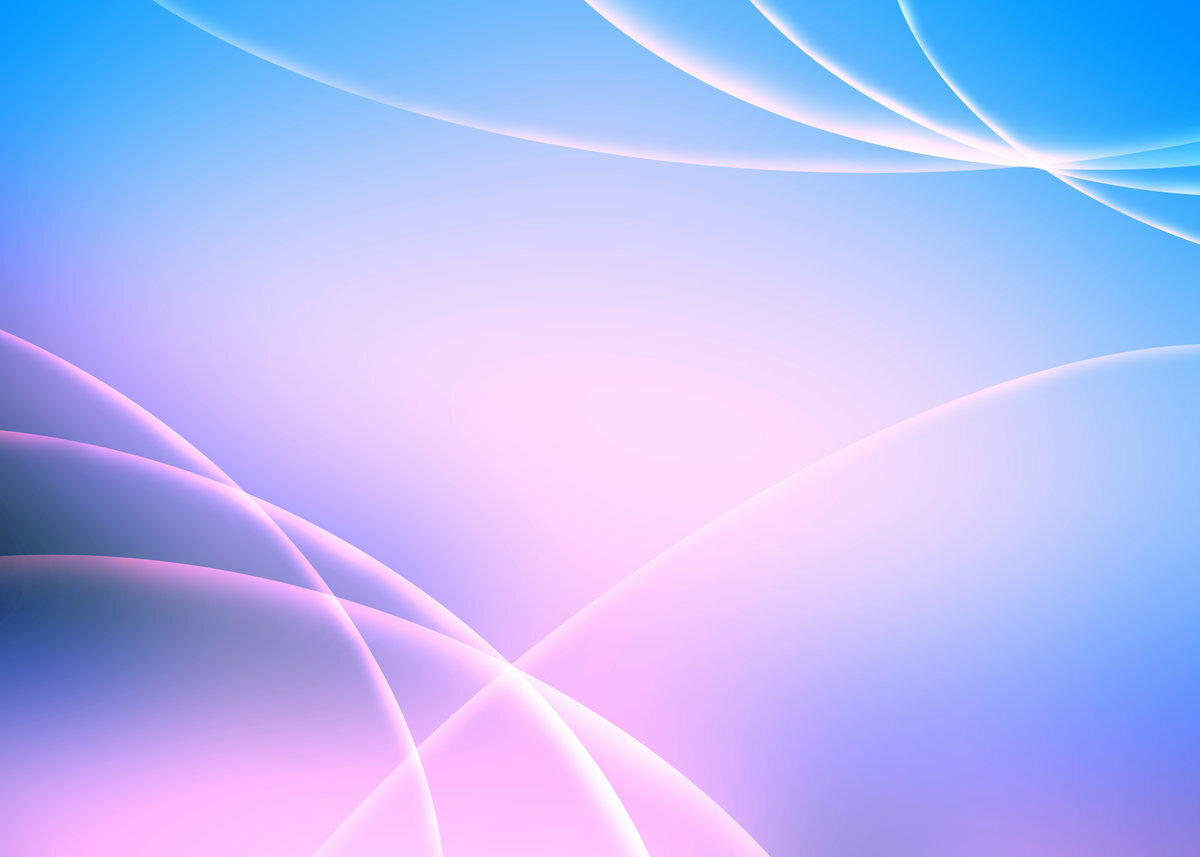 5. НАЛИЧИЕ  АВТОРСКИХ ПРОГРАММ, МЕТОДИЧЕСКИХ ПОСОБИЙ
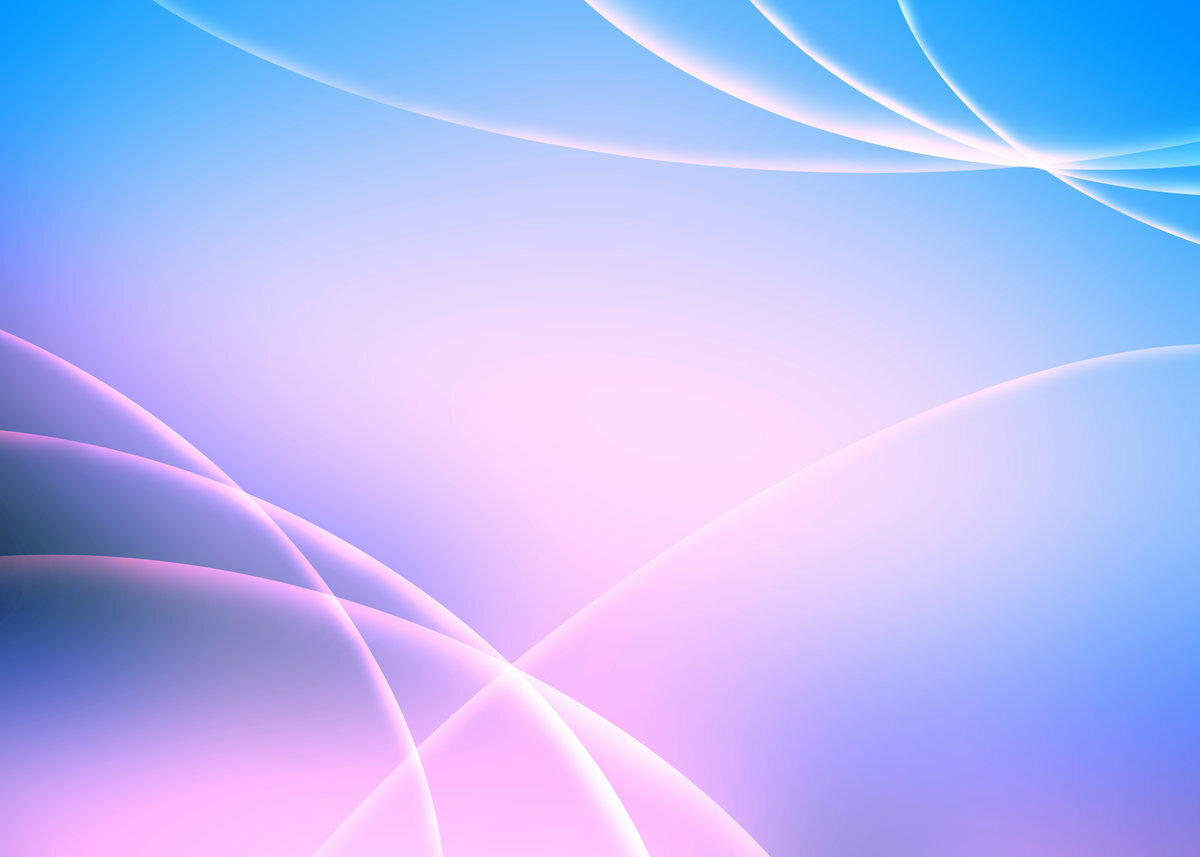 РЕСПУБЛИКАНСКИЙ УРОВЕНЬ
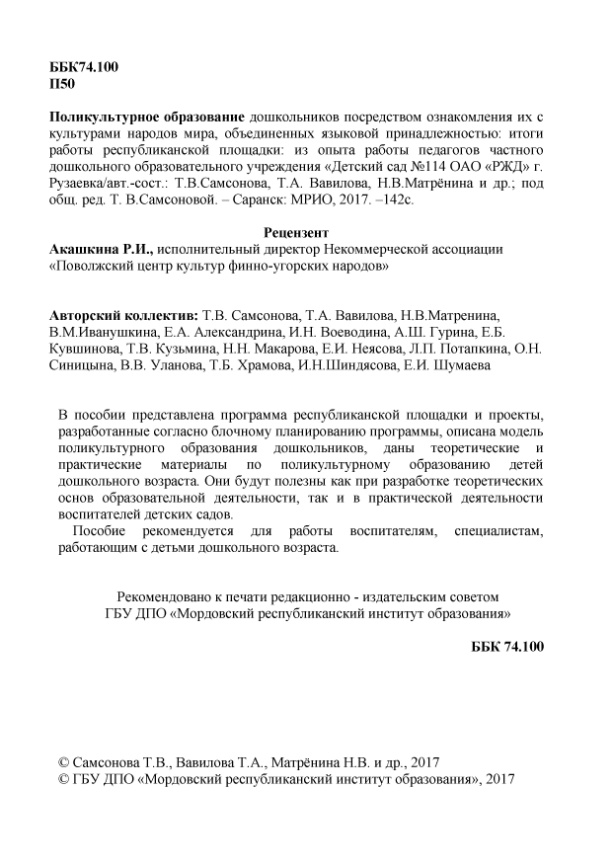 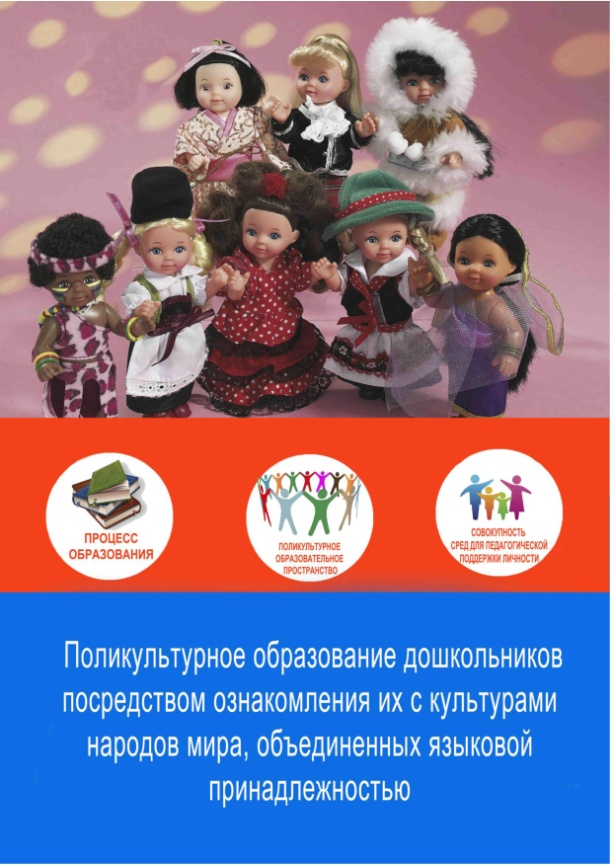 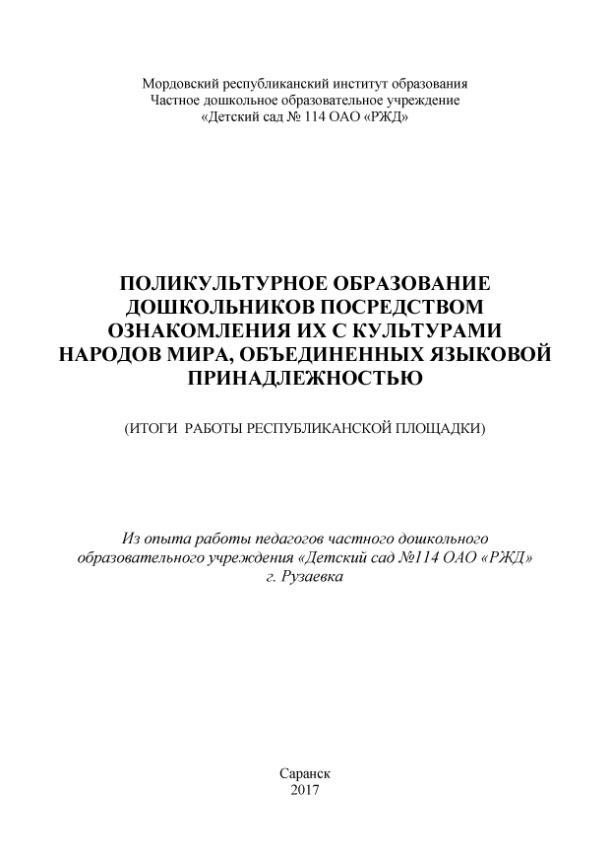 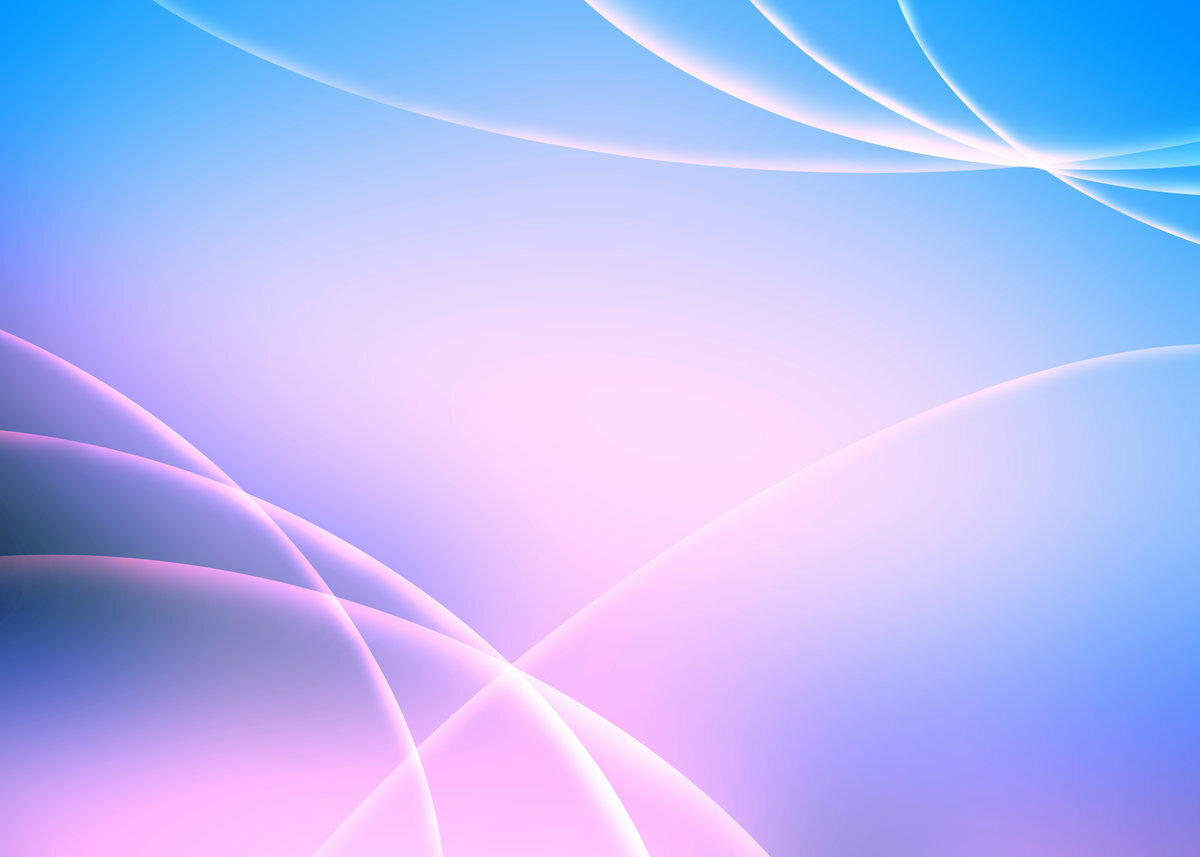 6. ВЫСТУПЛЕНИЯ НА ЗАСЕДАНИЯХ МЕТОДИЧЕСКИХ СОВЕТОВ, НАУЧНО- ПРАКТИЧЕСКИХ КОНФЕРЕНЦИЯХ, СЕМИНАРАХ, ФОРУМАХ
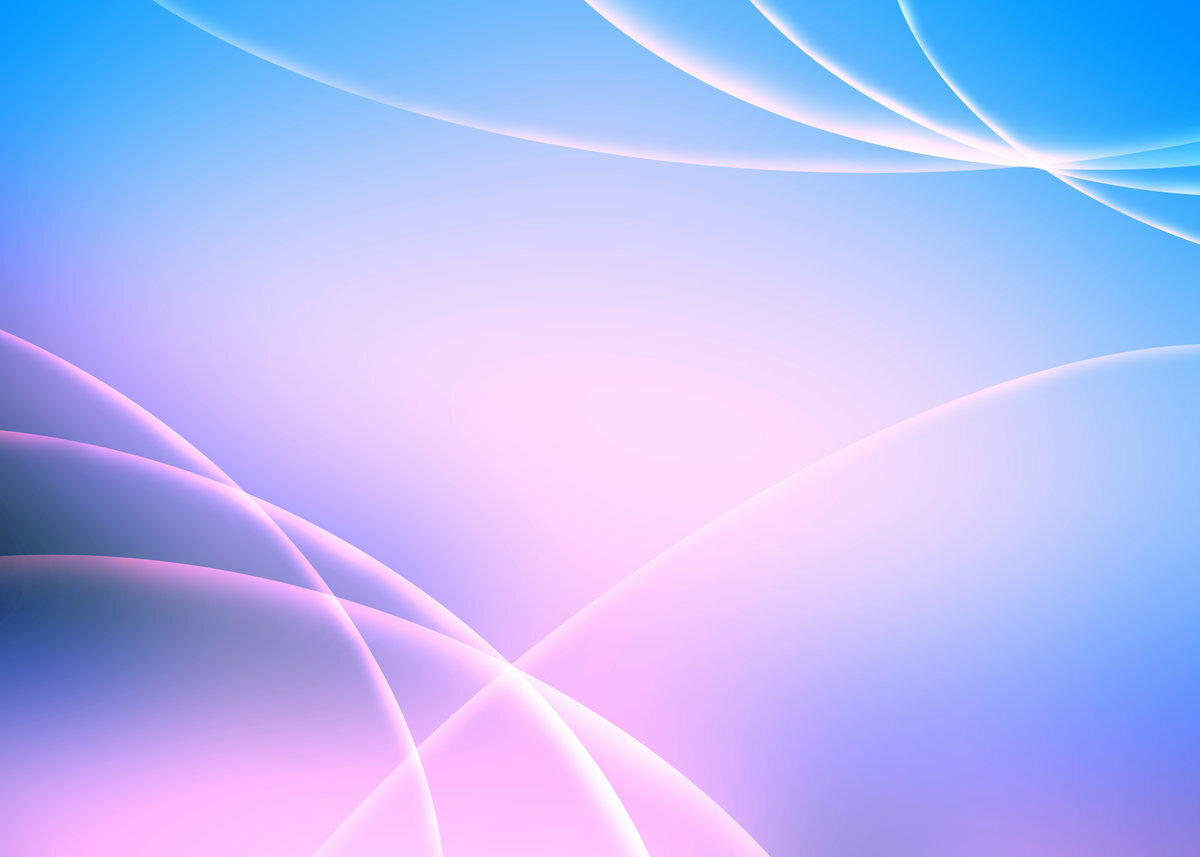 УРОВЕНЬ  ОБРАЗОВАТЕЛЬНОЙ ОРГАНИЗАЦИИ
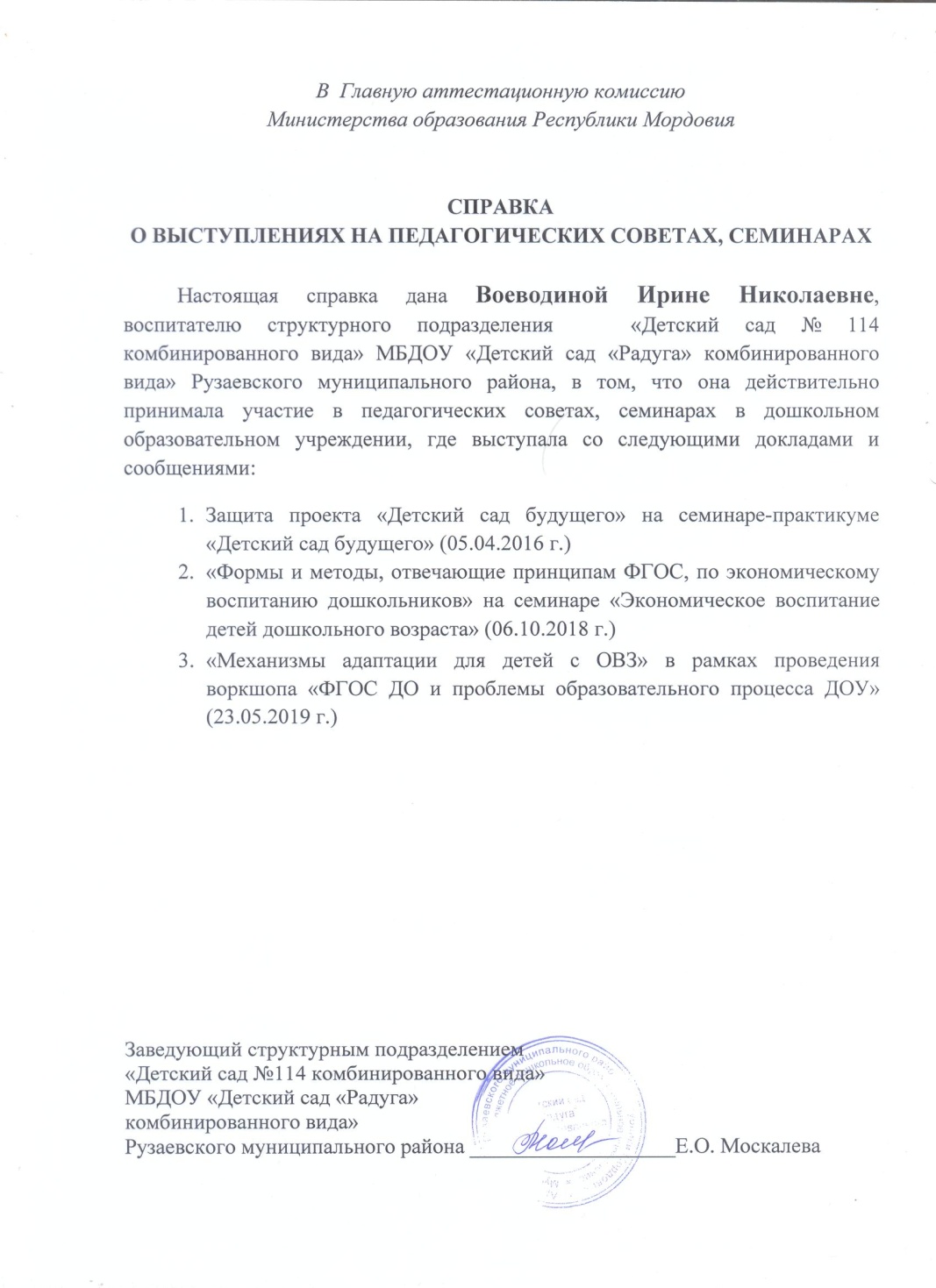 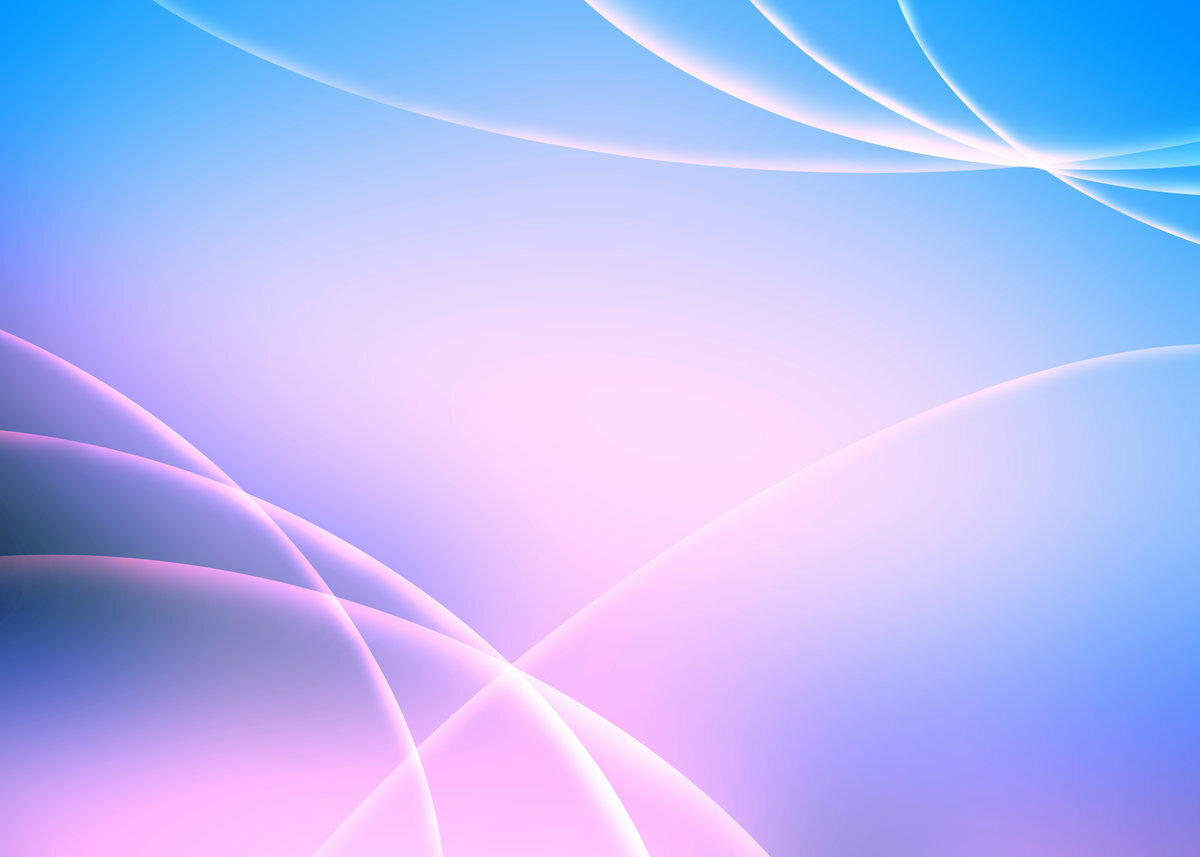 МУНИЦИПАЛЬНЫЙ УРОВЕНЬ
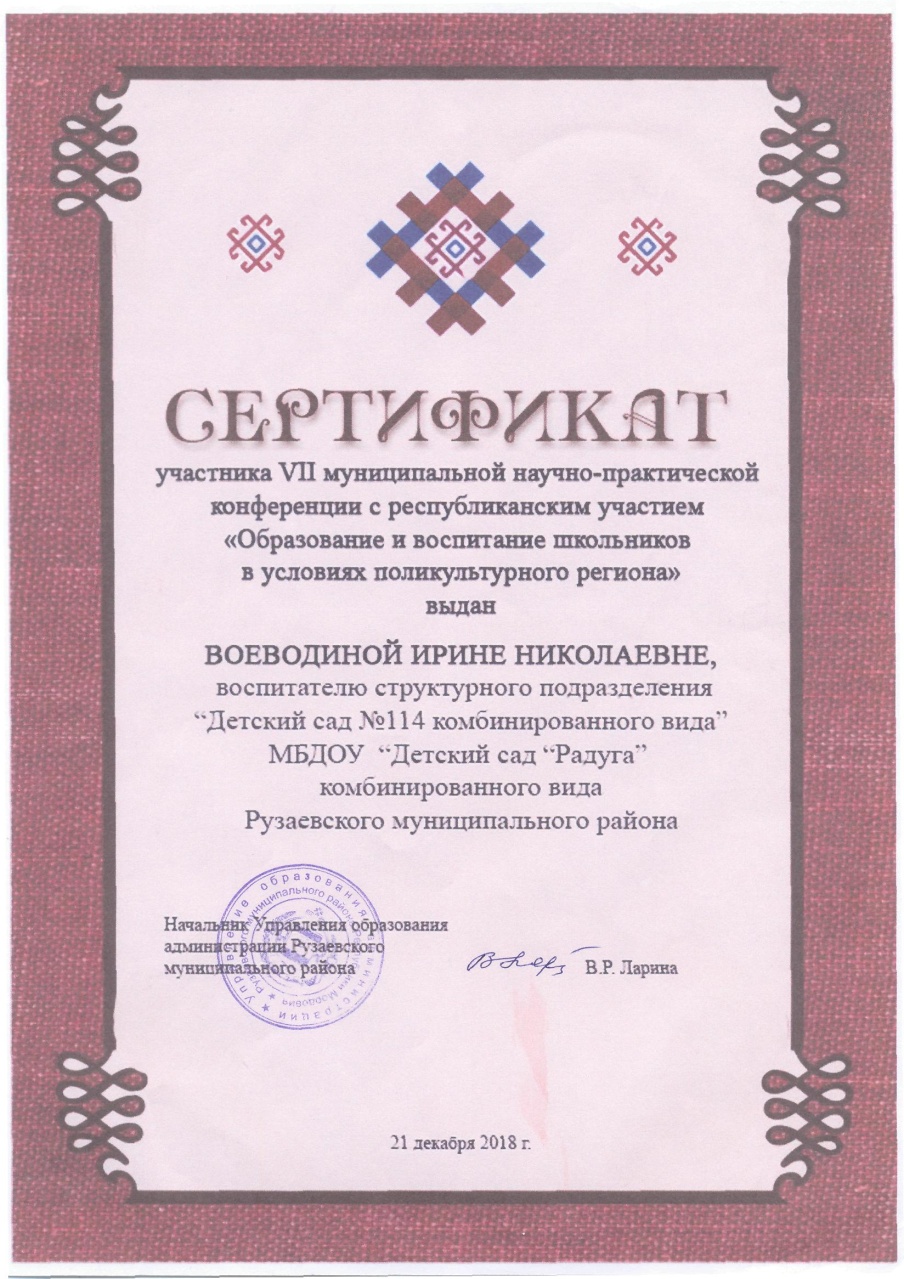 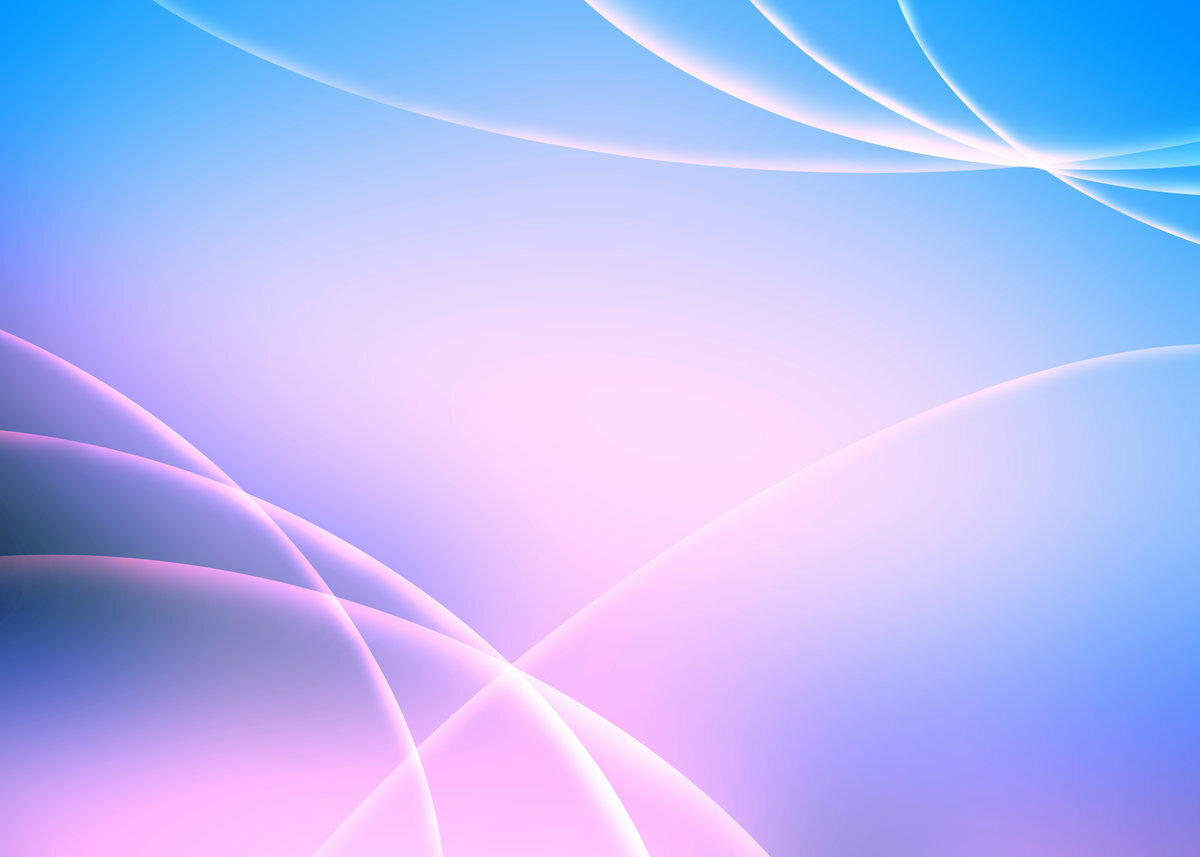 РЕСПУБЛИКАНСКИЙ УРОВЕНЬ
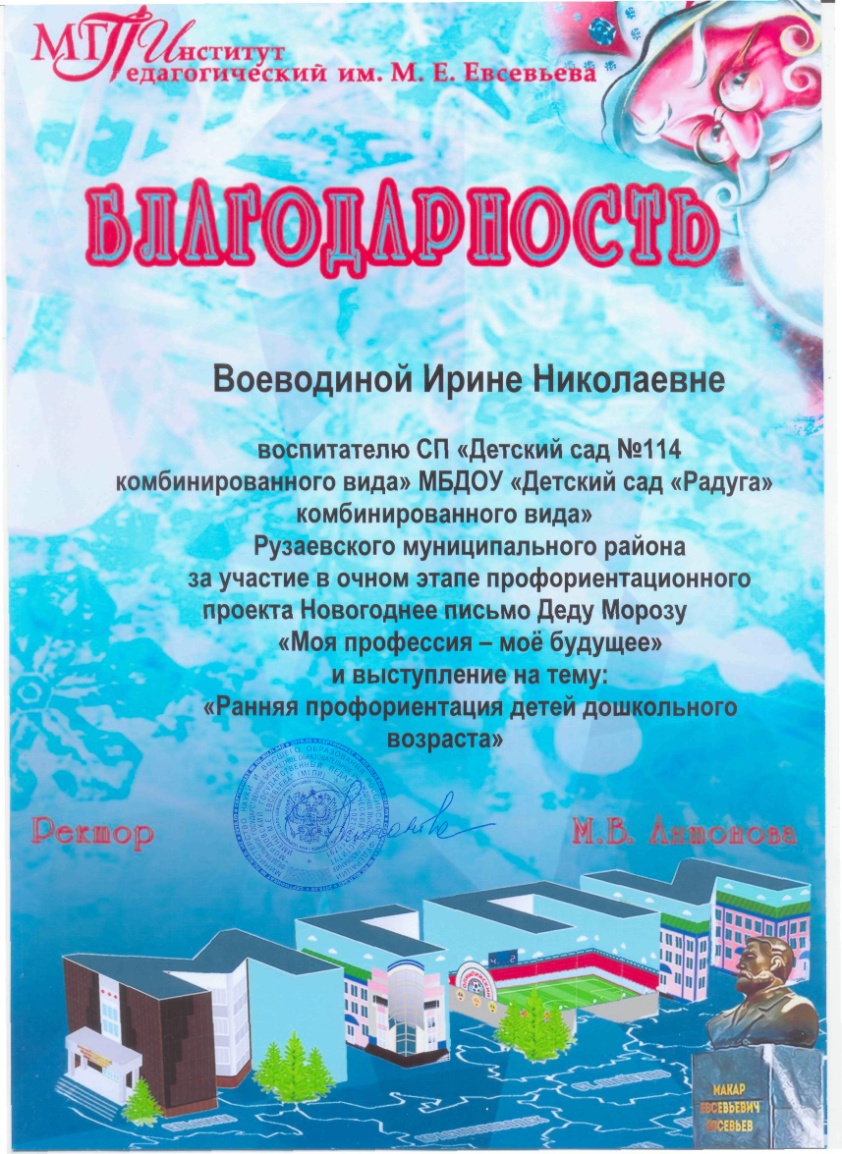 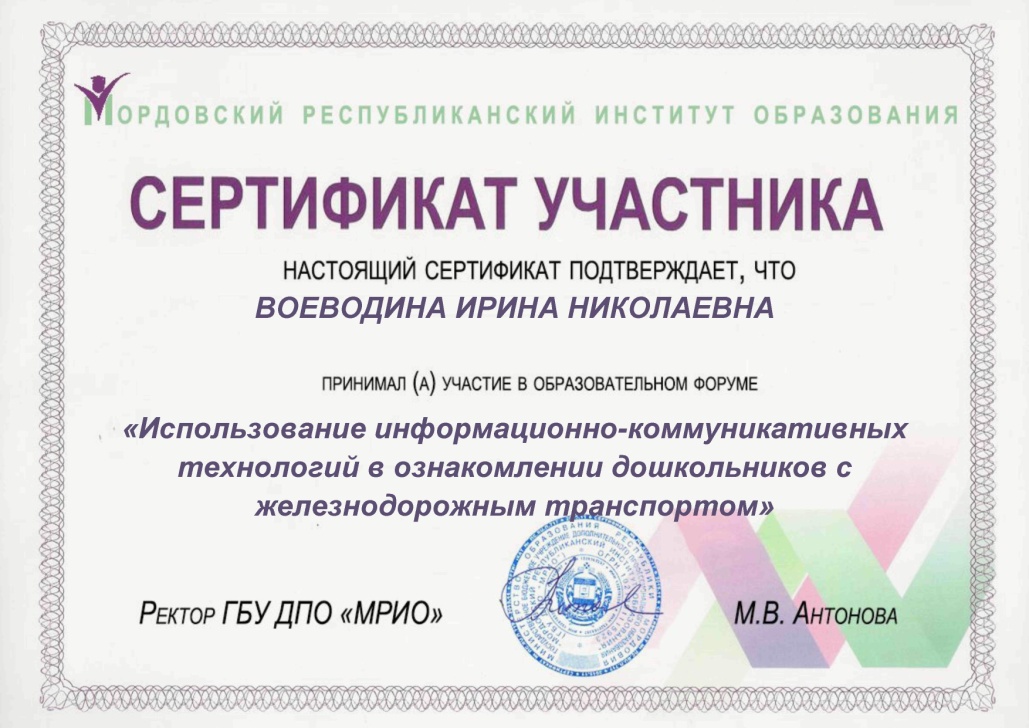 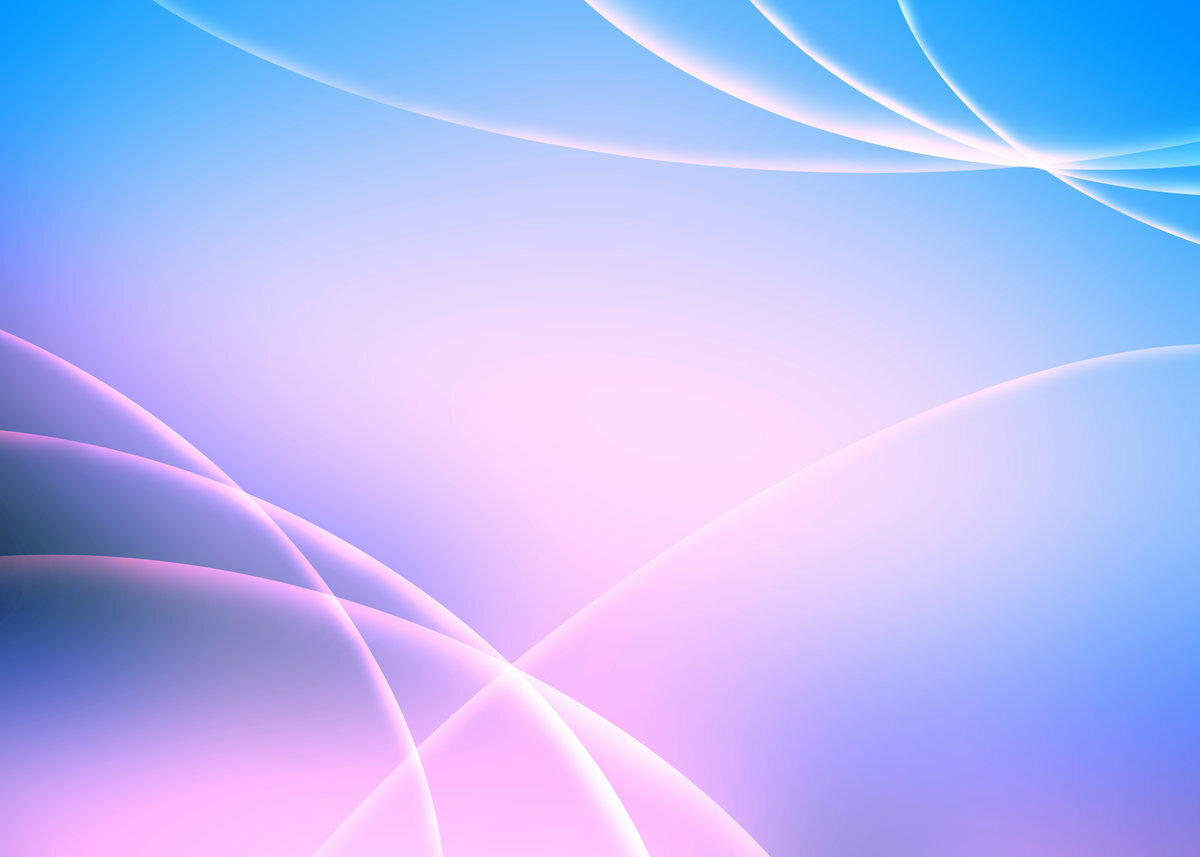 7. ПРОВЕДЕНИЕ ОТКРЫТЫХ ЗАНЯТИЙ, 
МАСТЕР – КЛАССОВ, МЕРОПРИЯТИЙ
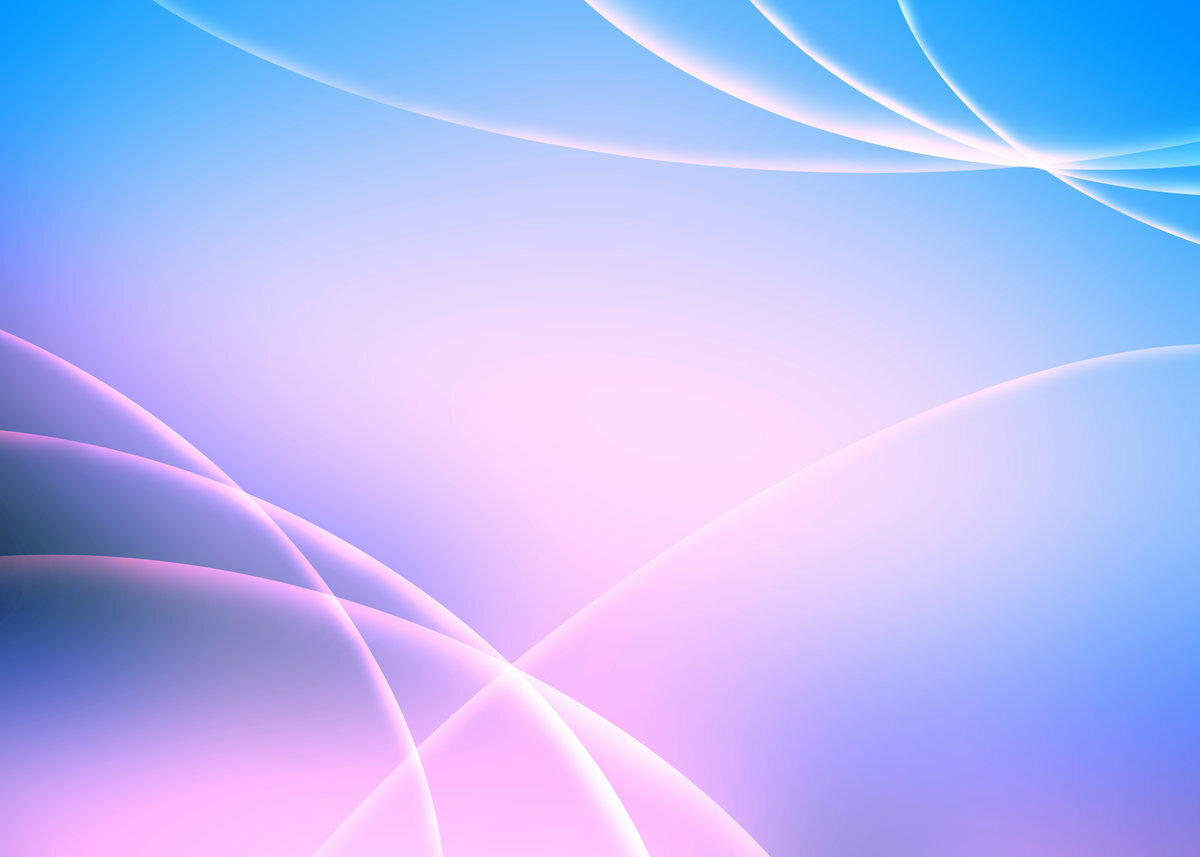 УРОВЕНЬ  ОБРАЗОВАТЕЛЬНОЙ ОРГАНИЗАЦИИ
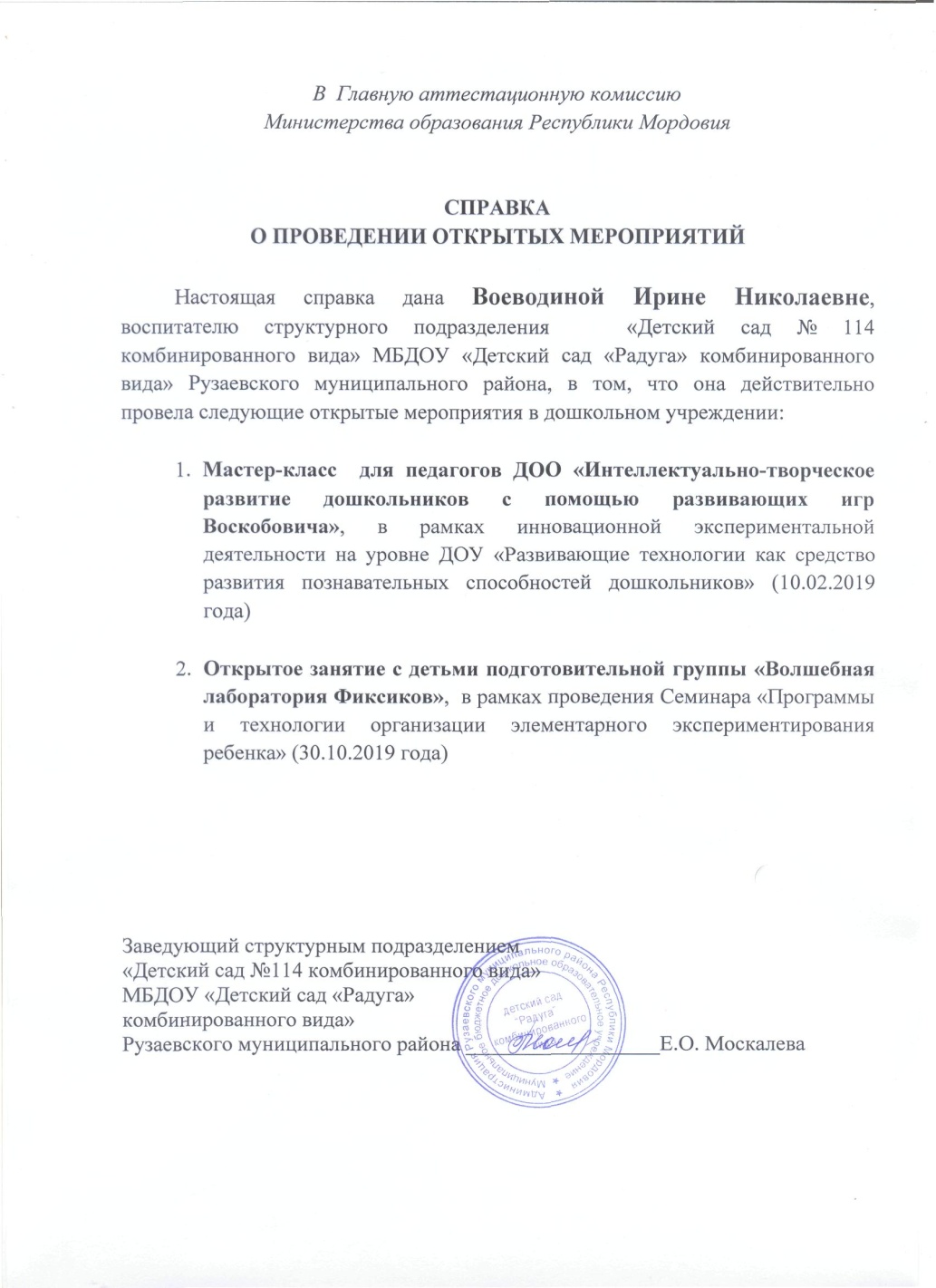 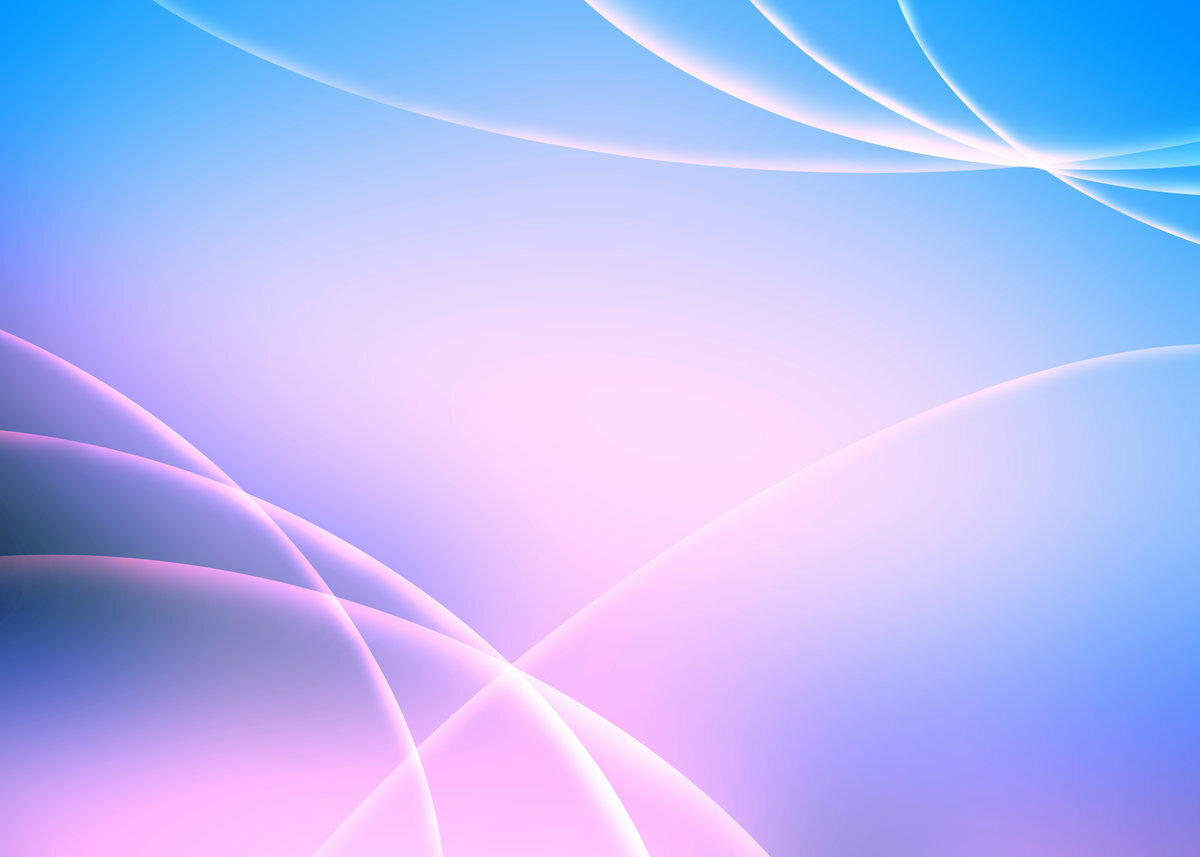 МУНИЦИПАЛЬНЫЙ УРОВЕНЬ
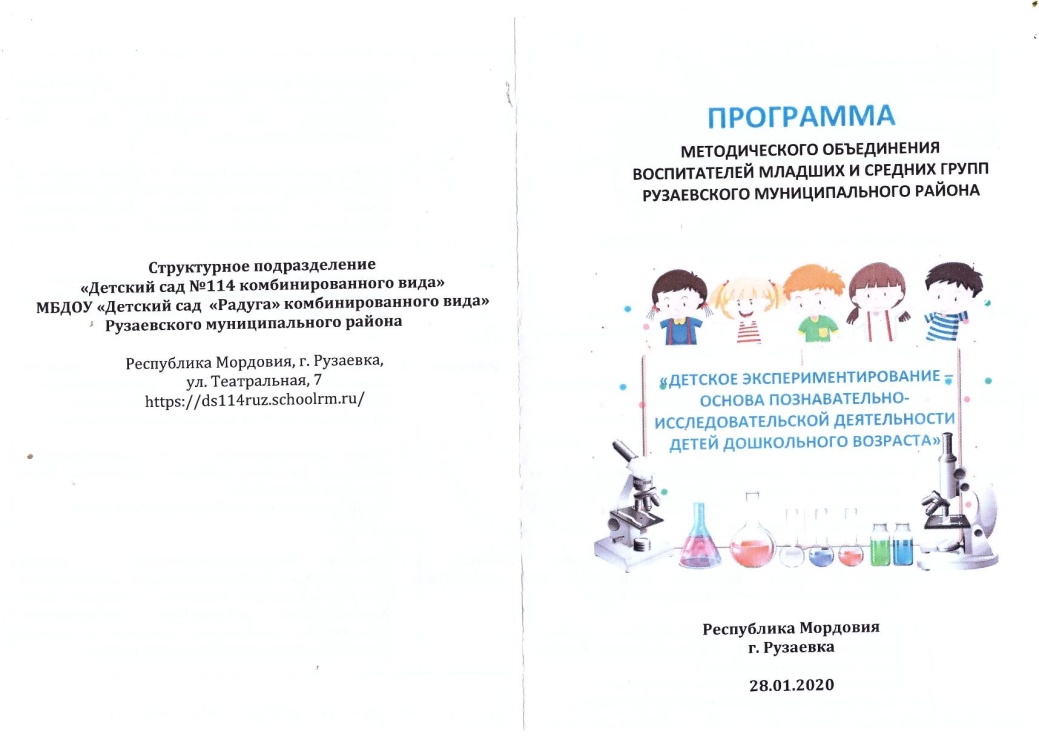 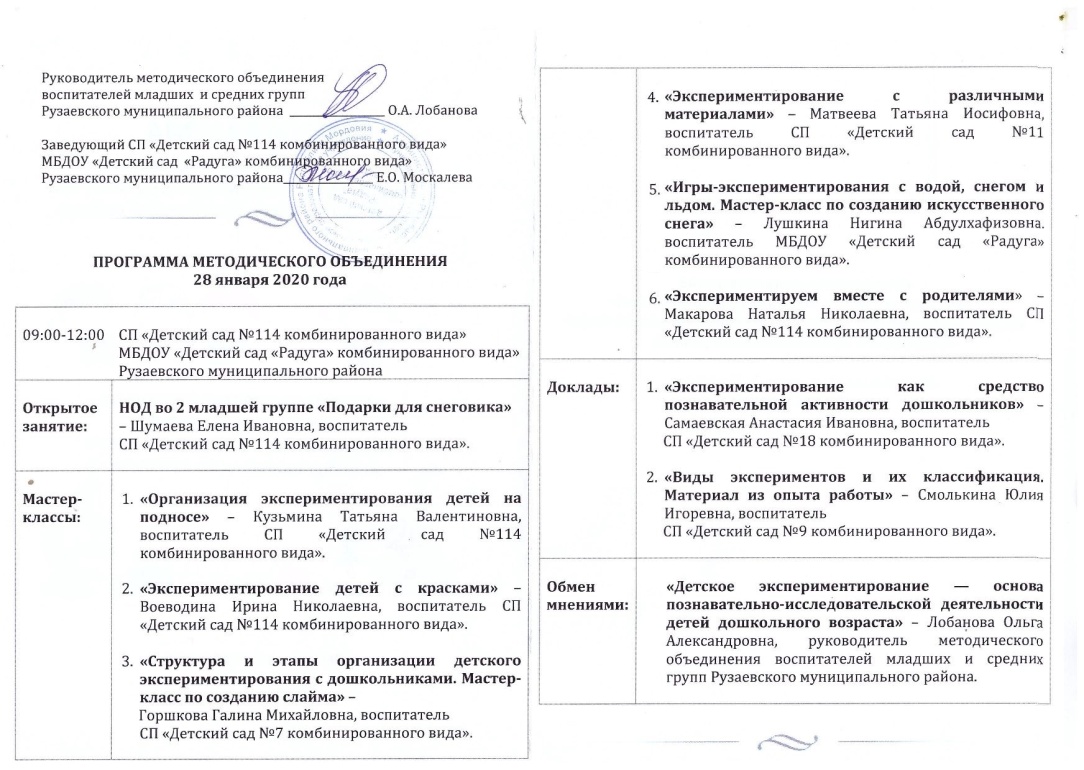 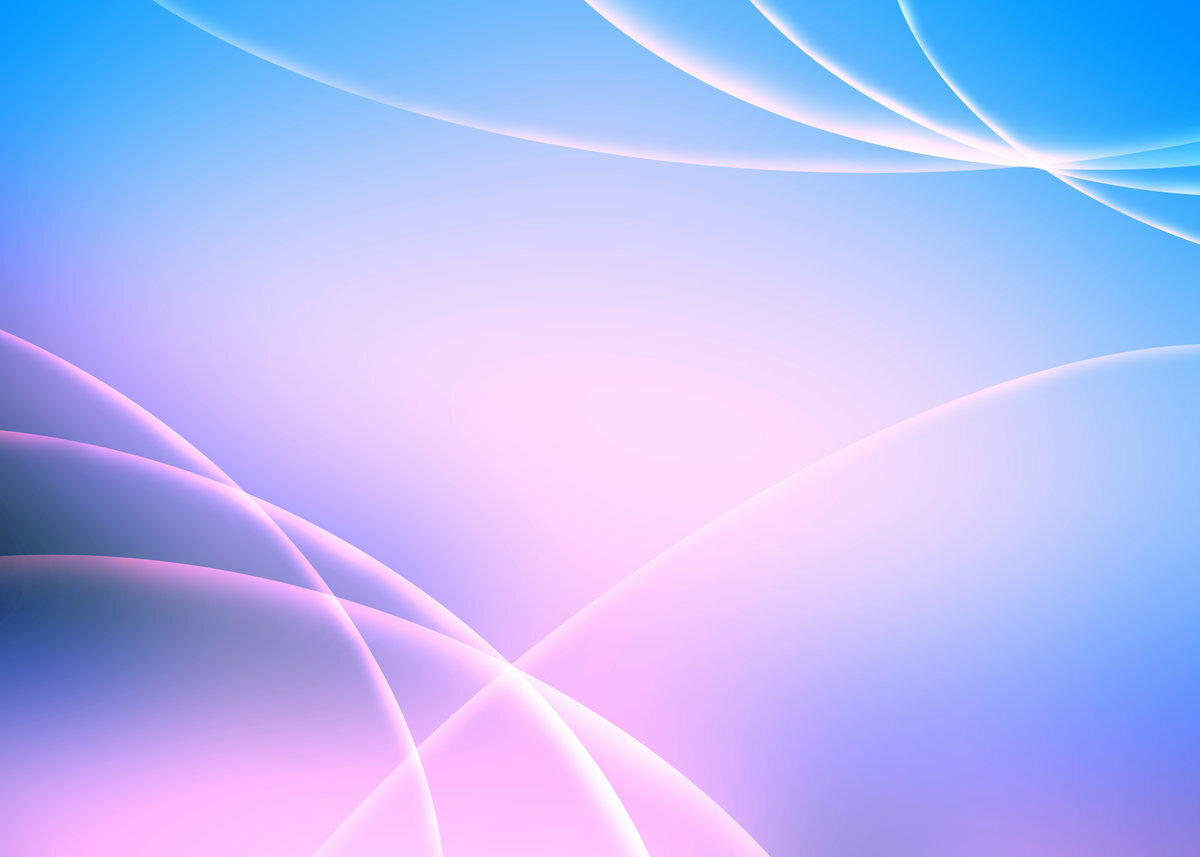 РЕСПУБЛИКАНСКИЙ УРОВЕНЬ
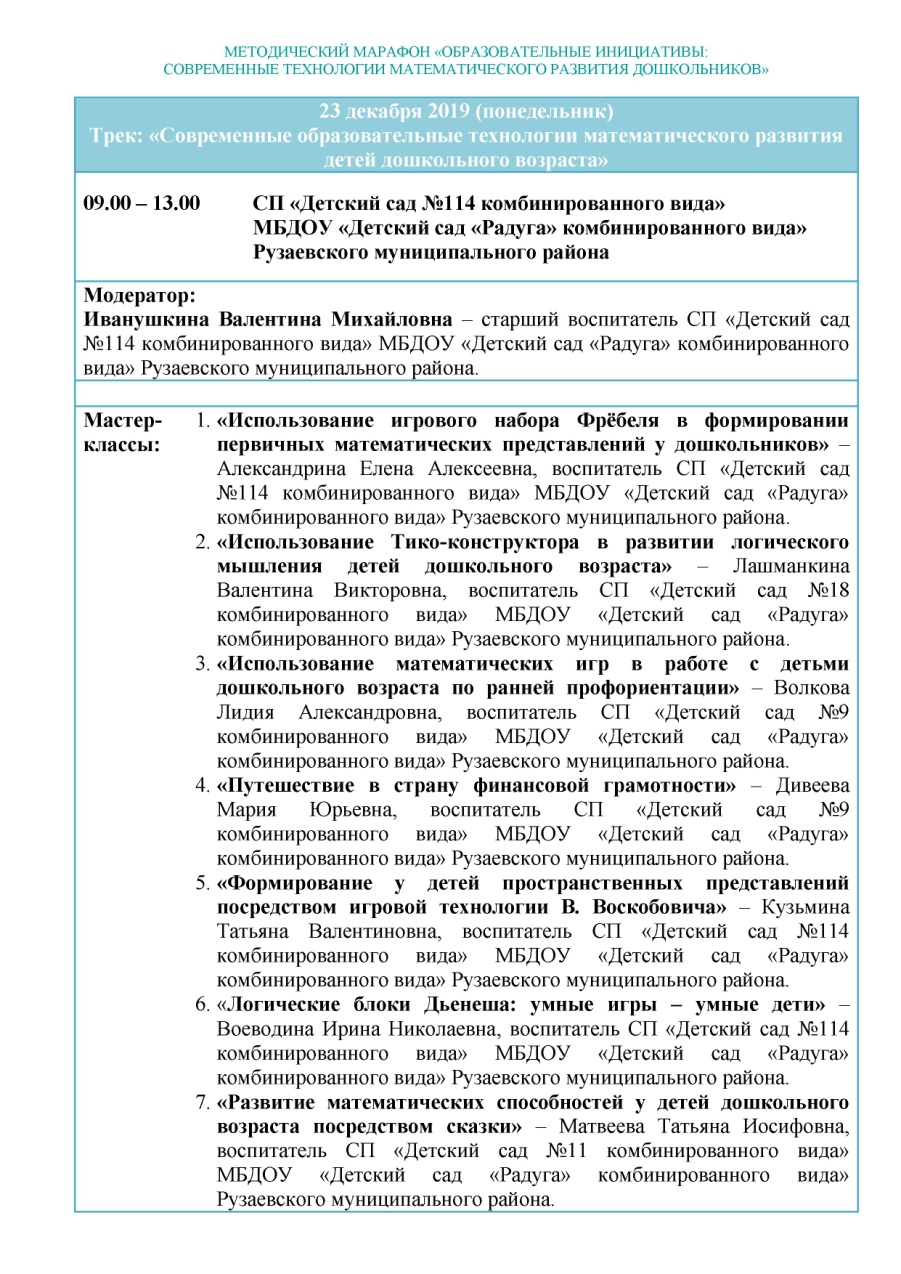 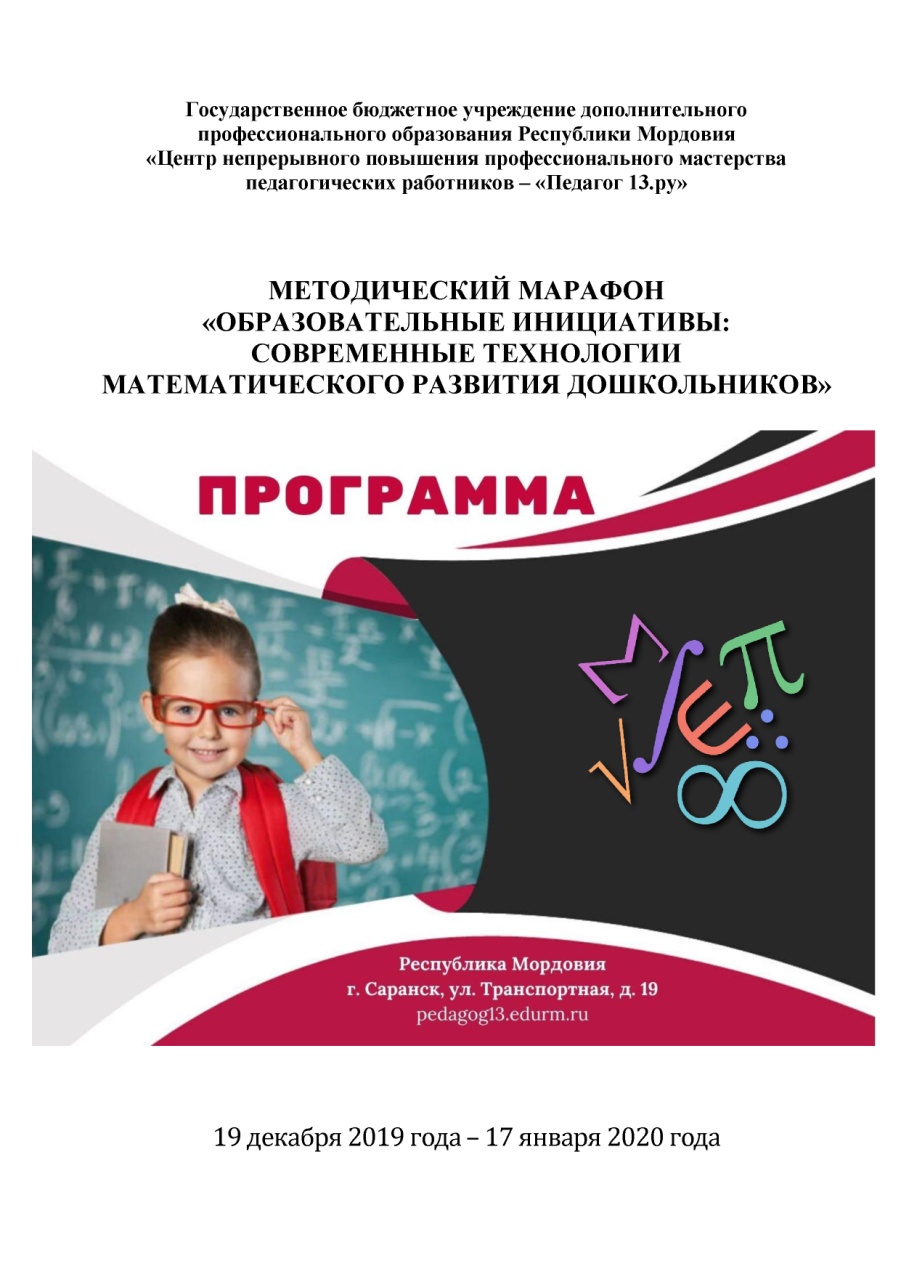 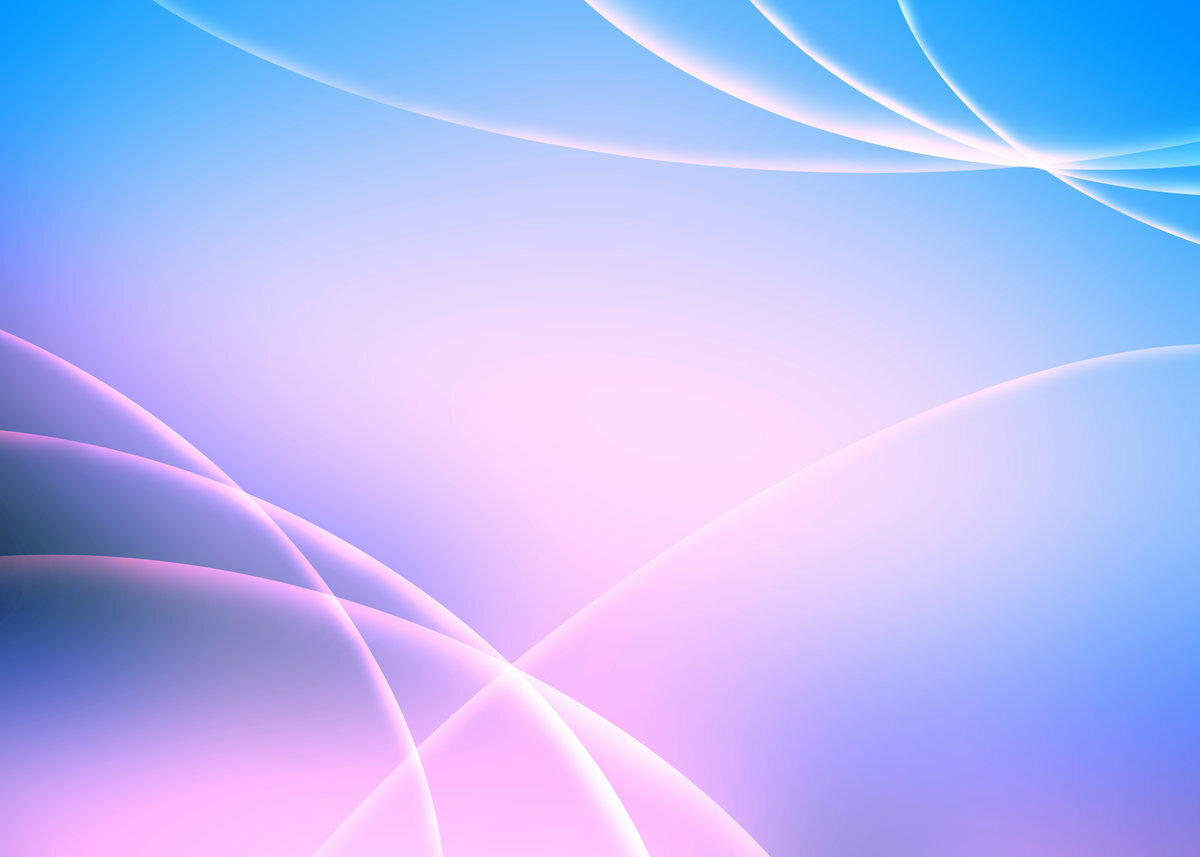 8. ЭКСПЕРТНАЯ ДЕЯТЕЛЬНОСТЬ
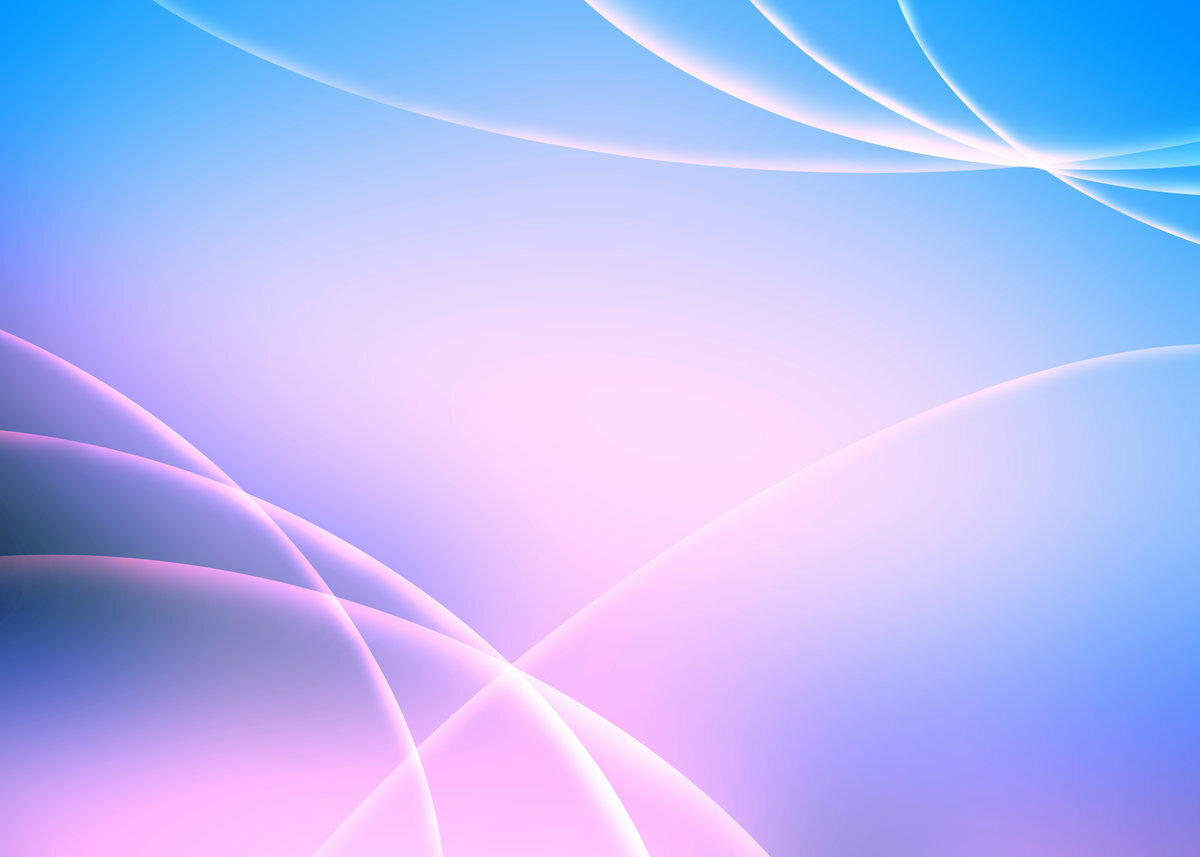 9. ОБЩЕСТВЕННО – ПЕДАГОГИЧЕСКАЯ АКТИВНОСТЬ
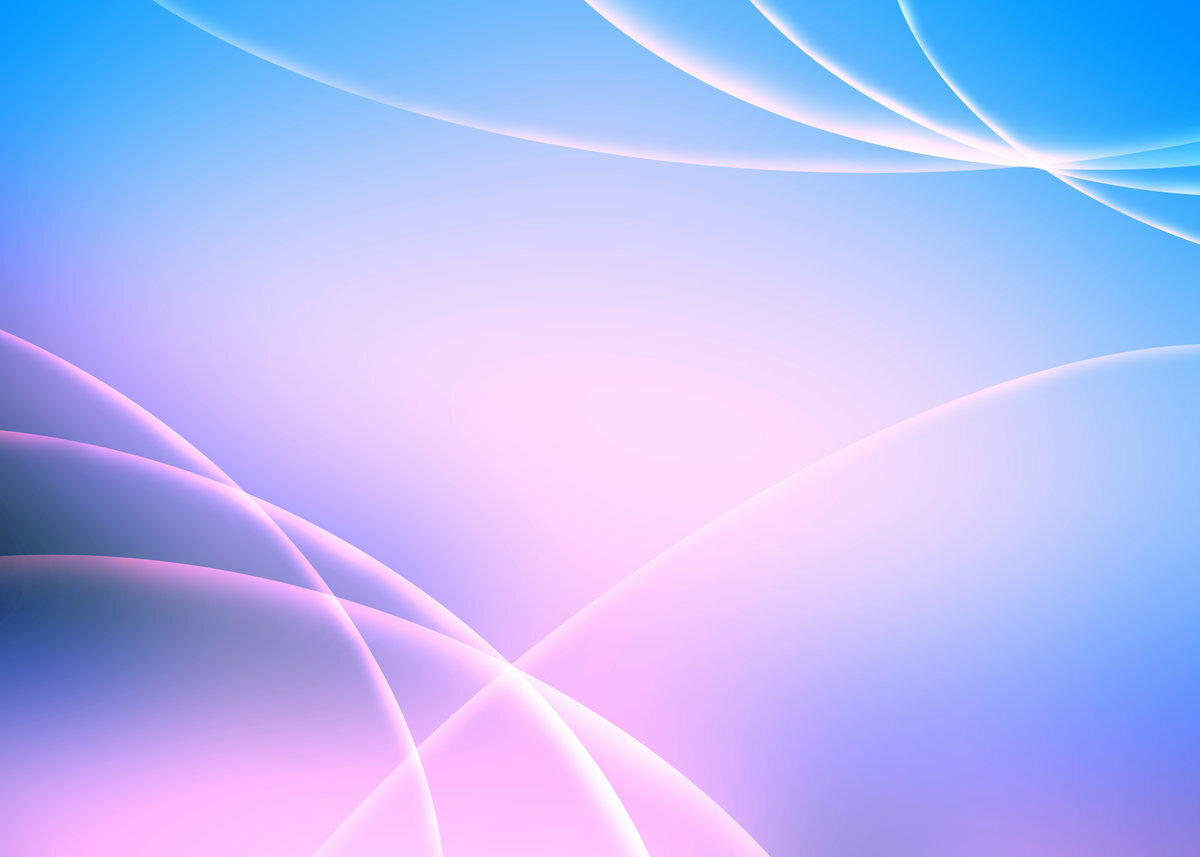 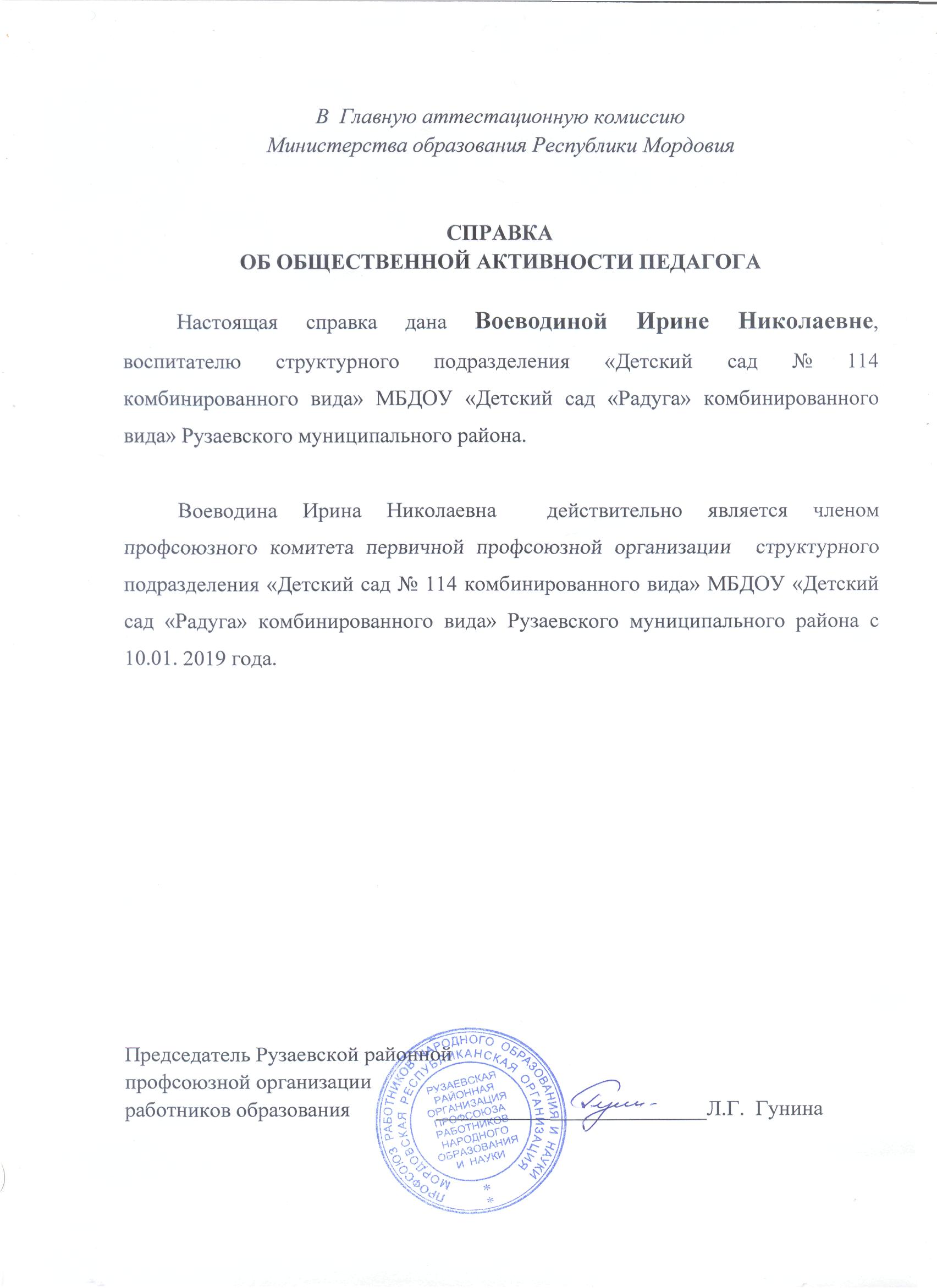 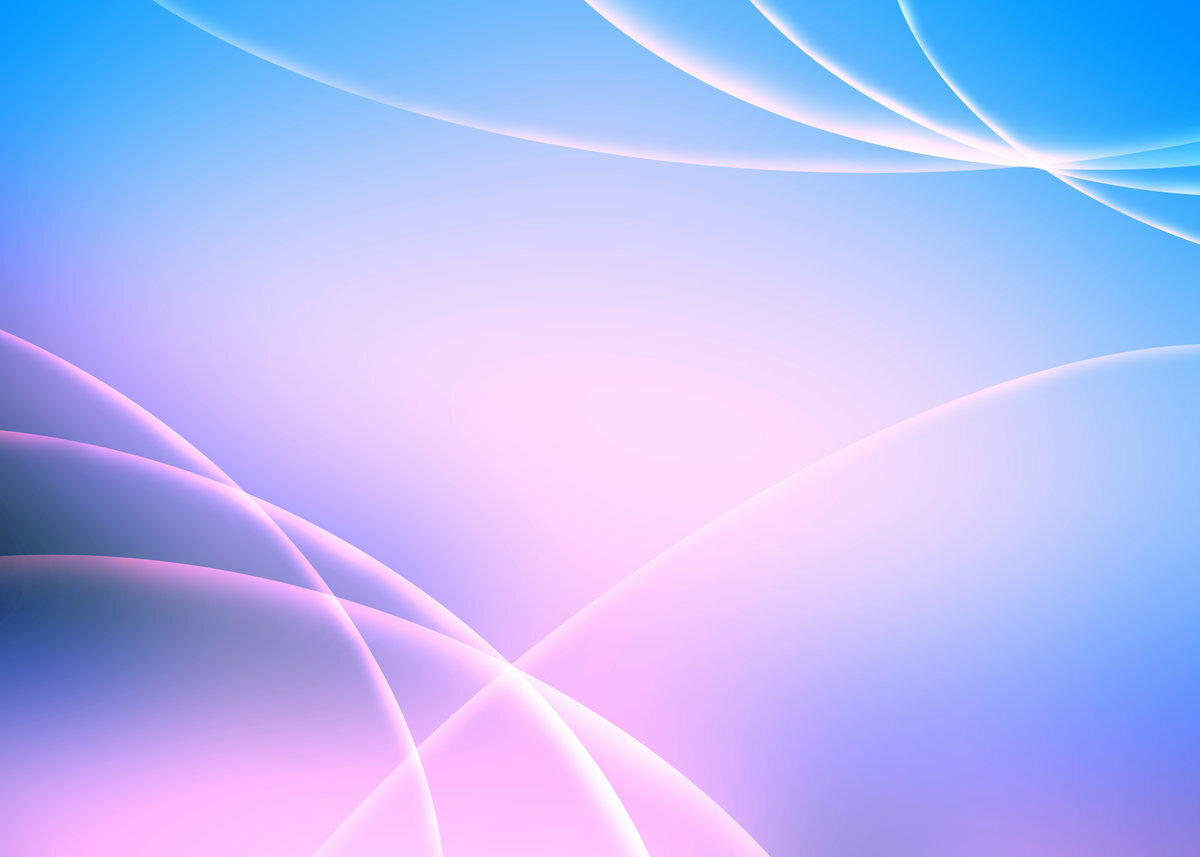 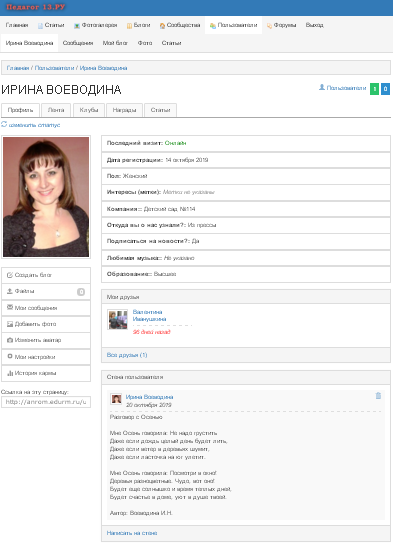 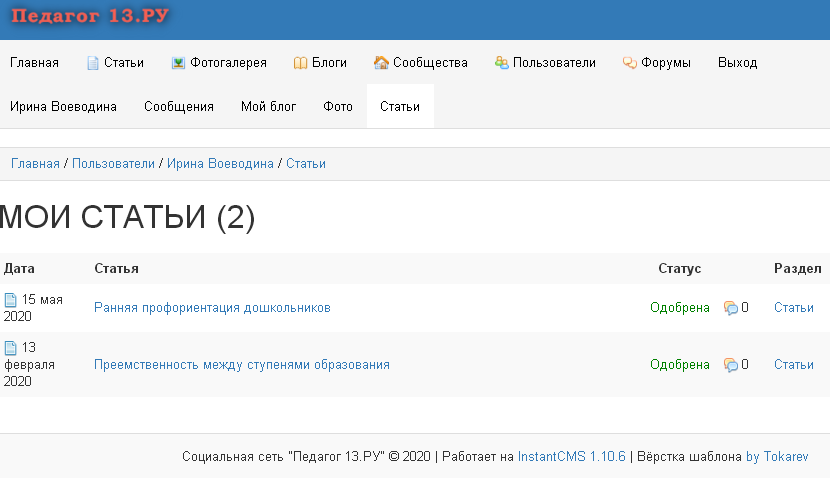 Ссылка на страницу: http://anrom.edurm.ru/users/voevodina06
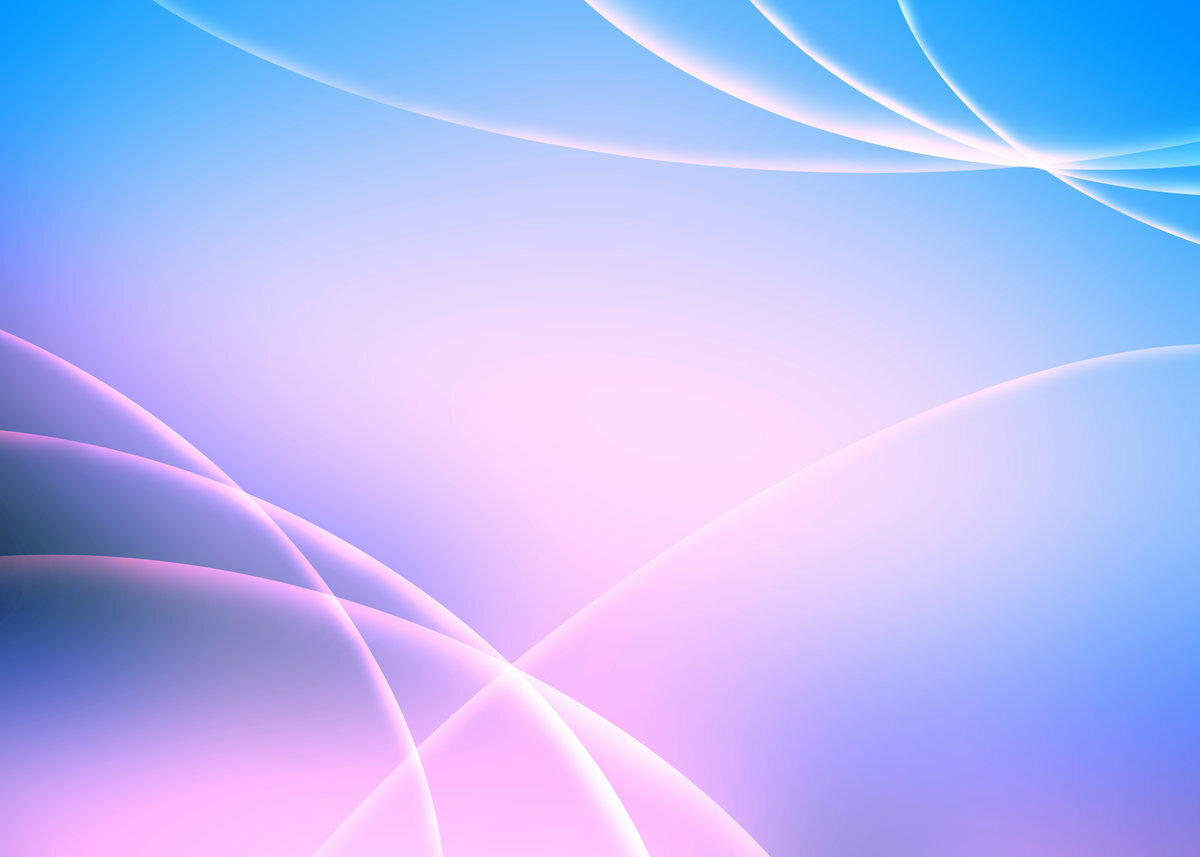 10. ПОЗИТИВНЫЕ РЕЗУЛЬТАТЫ РАБОТЫ С ВОСПИТАННИКАМИ
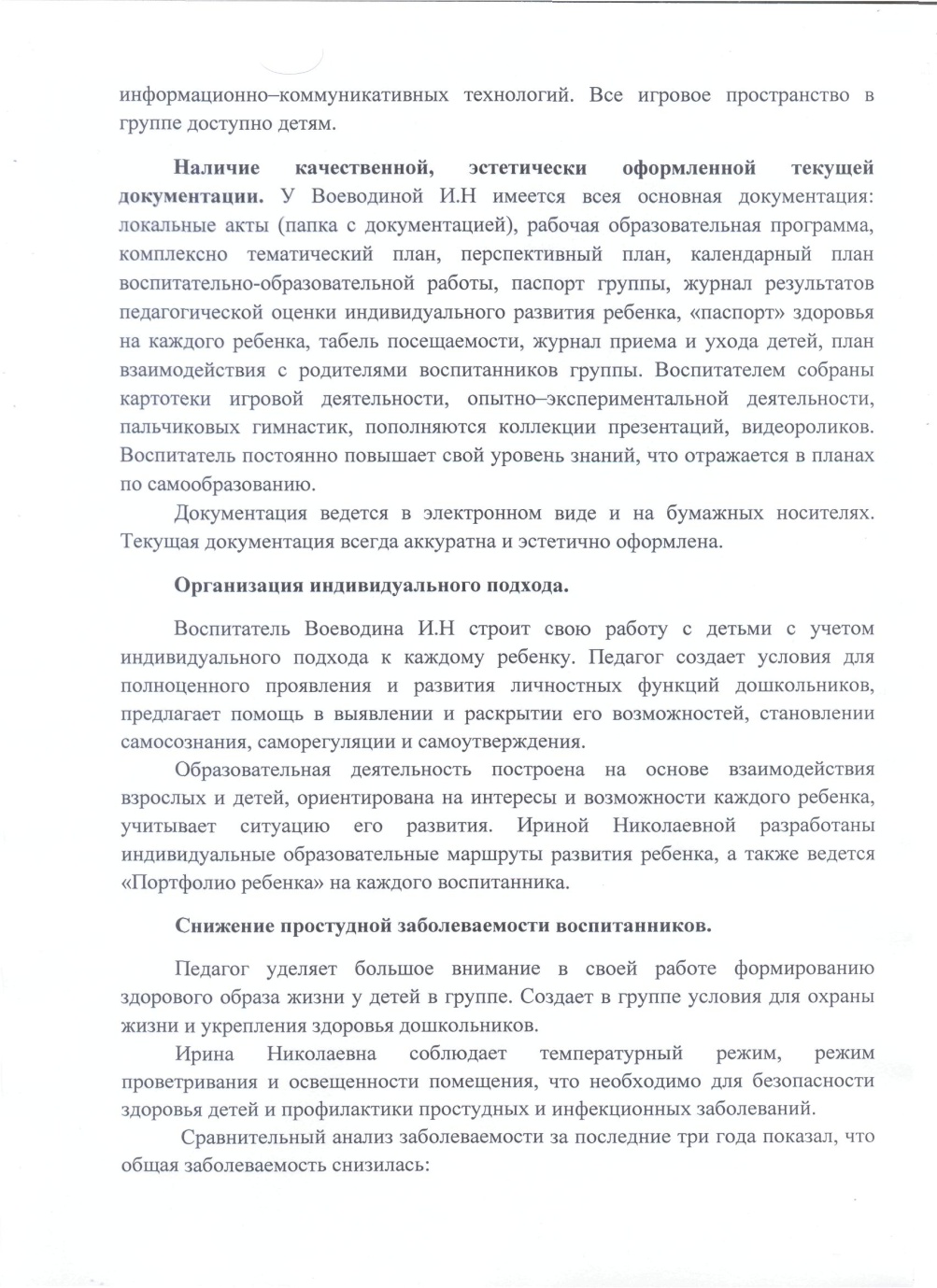 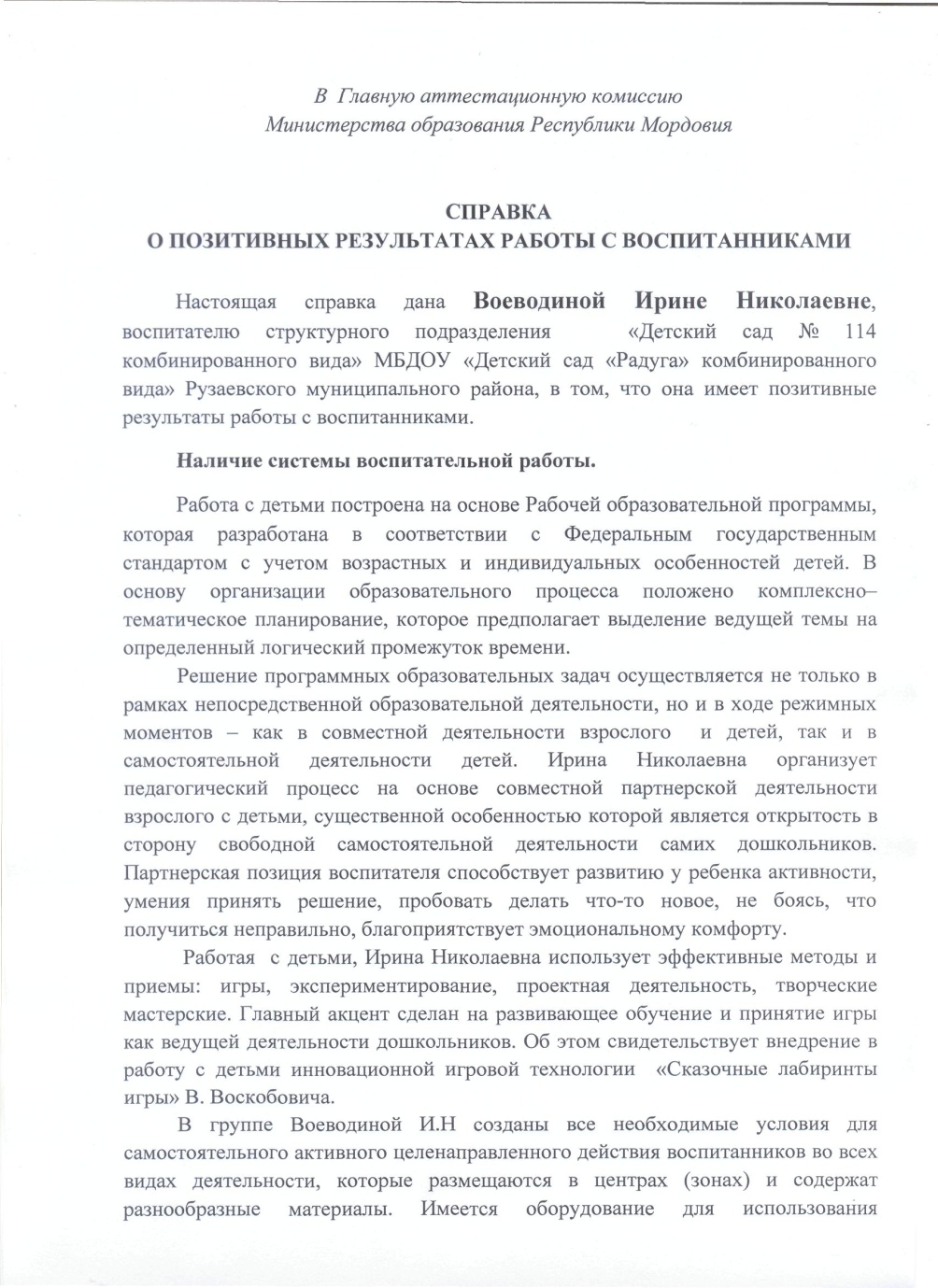 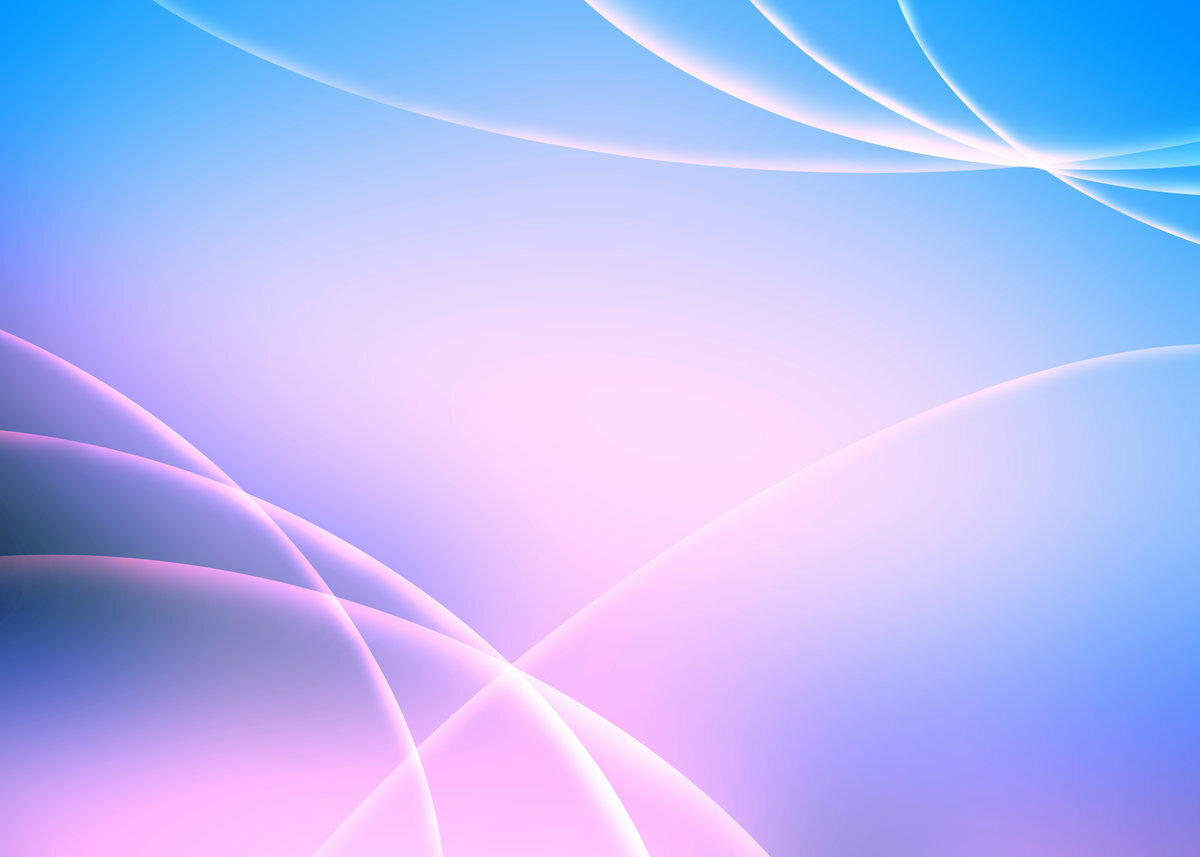 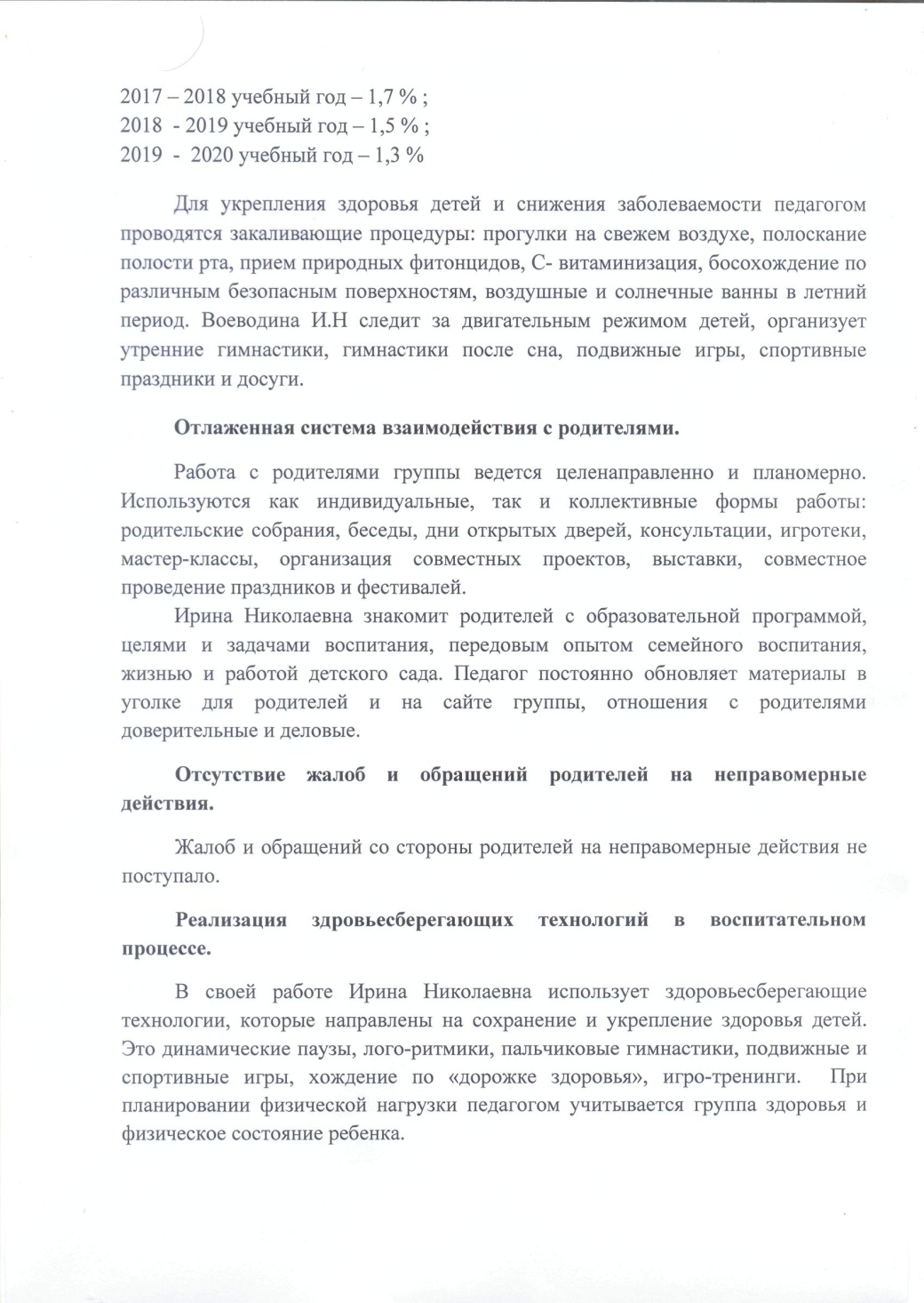 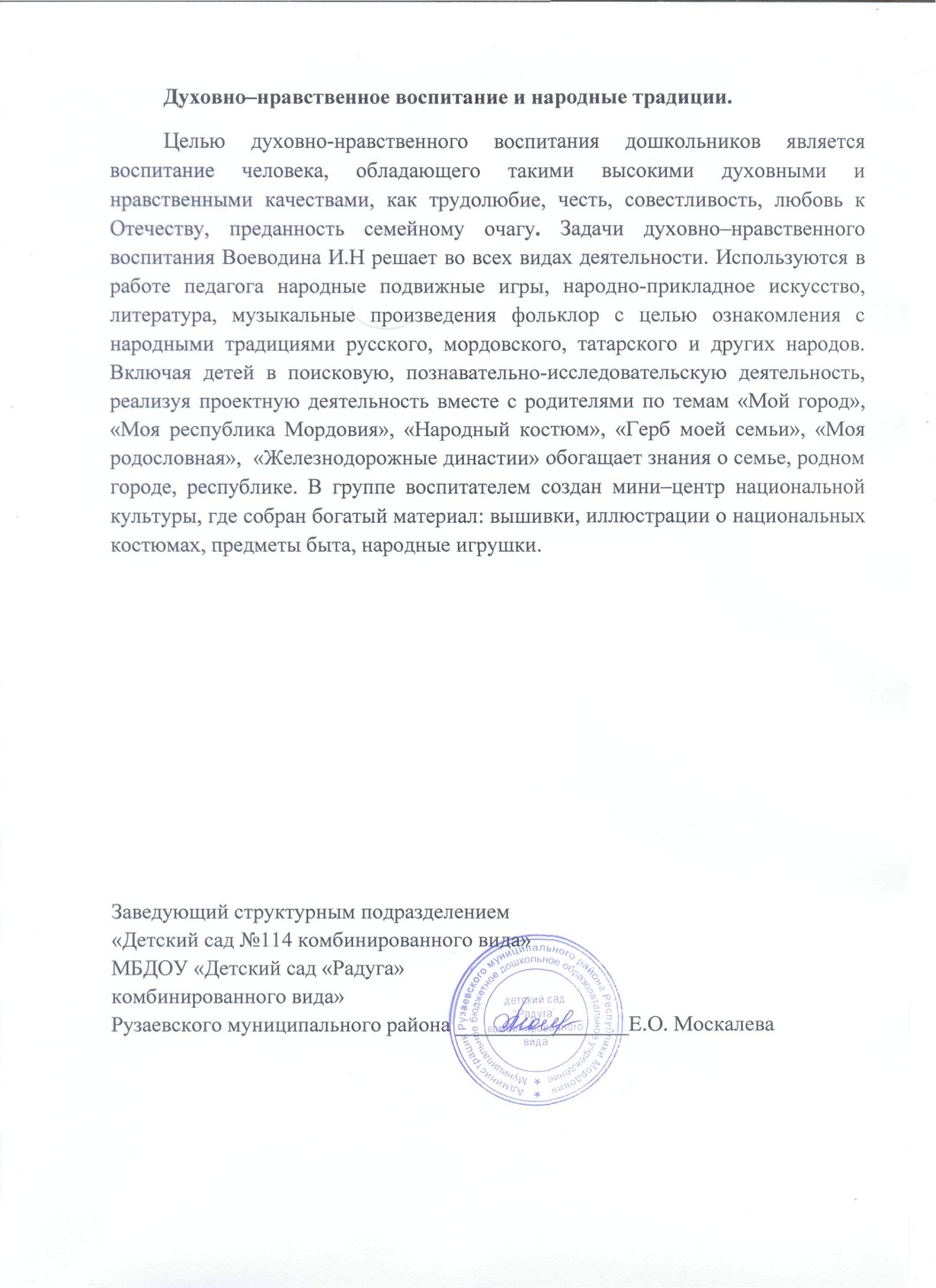 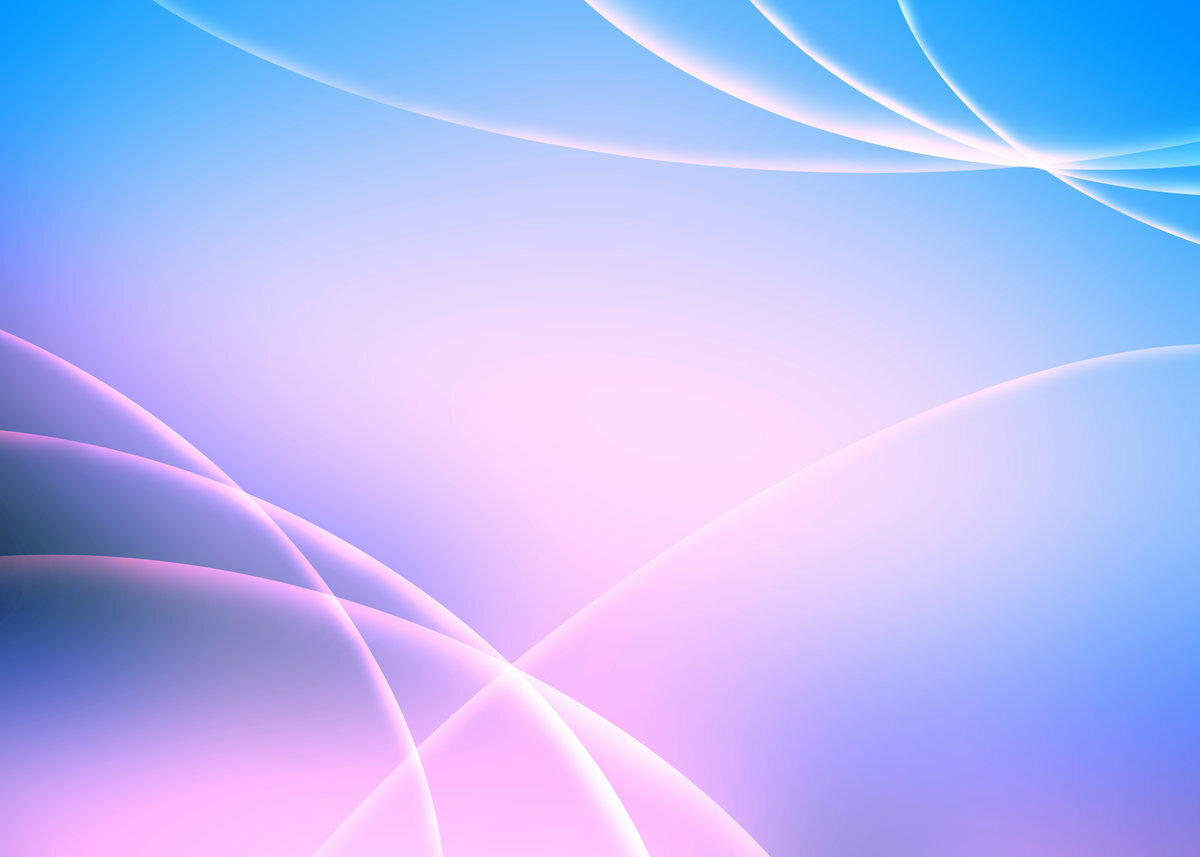 11. КАЧЕСТВО ВЗАИМОДЕЙСТВИЯ С РОДИТЕЛЯМИ
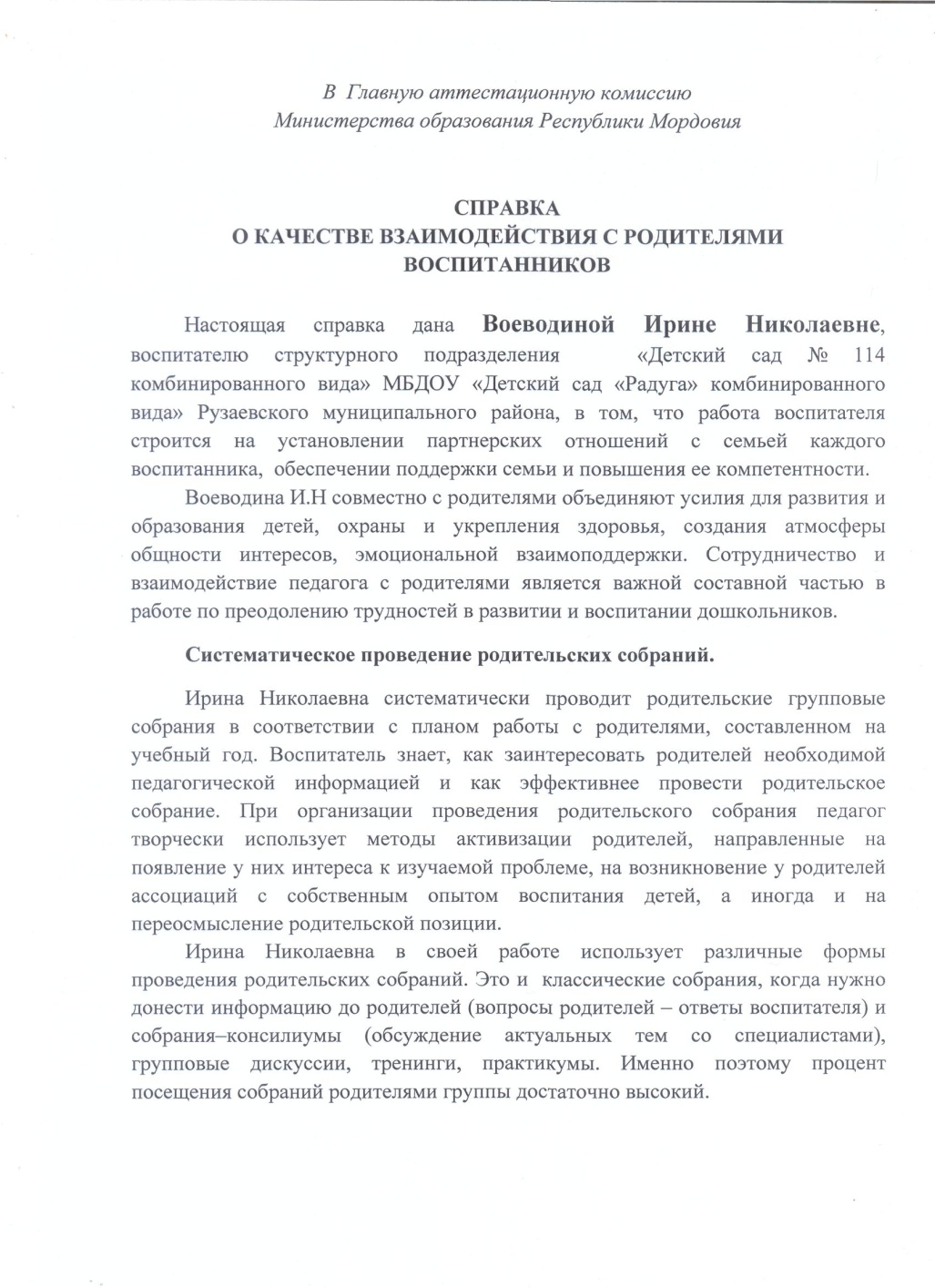 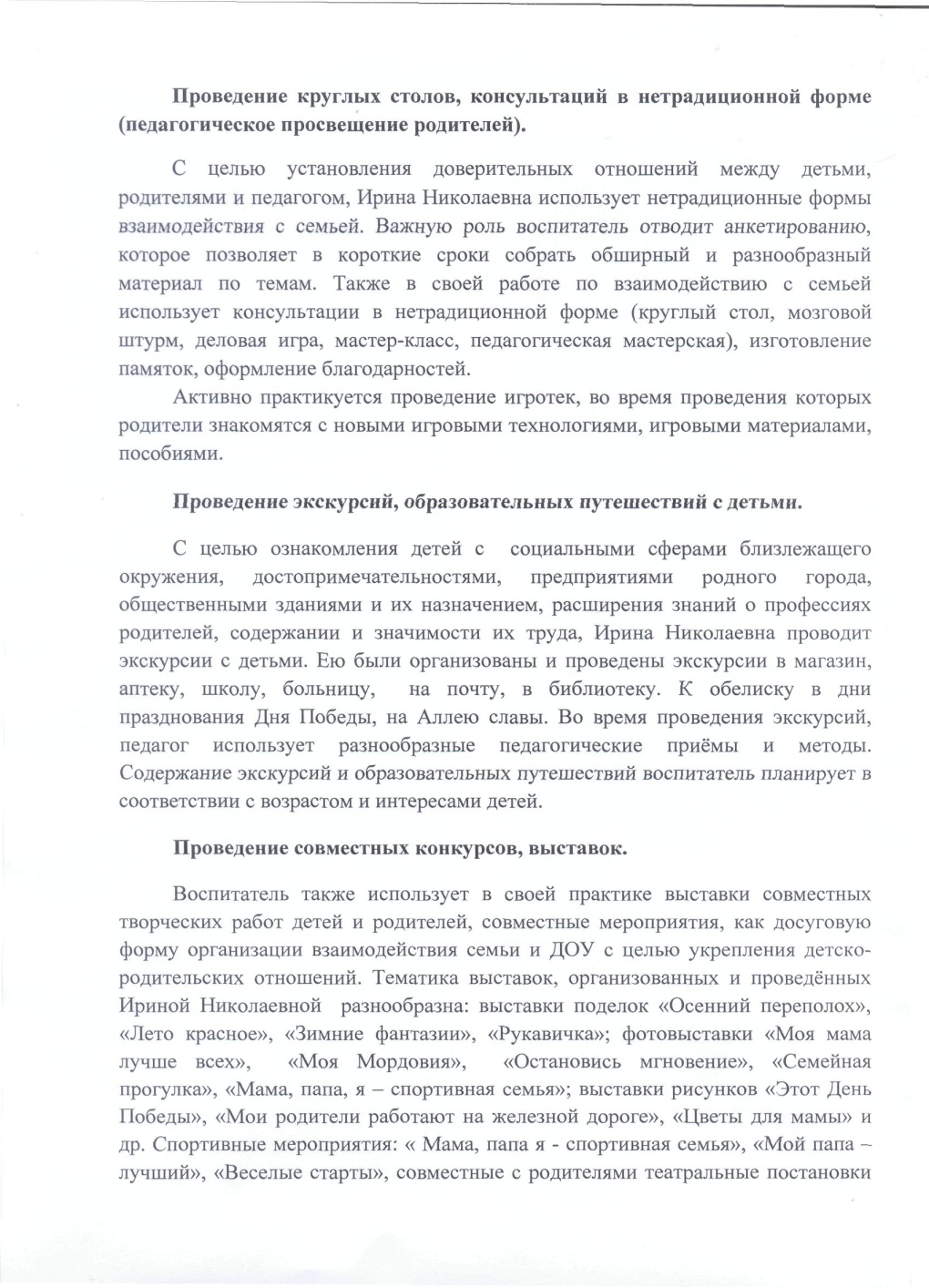 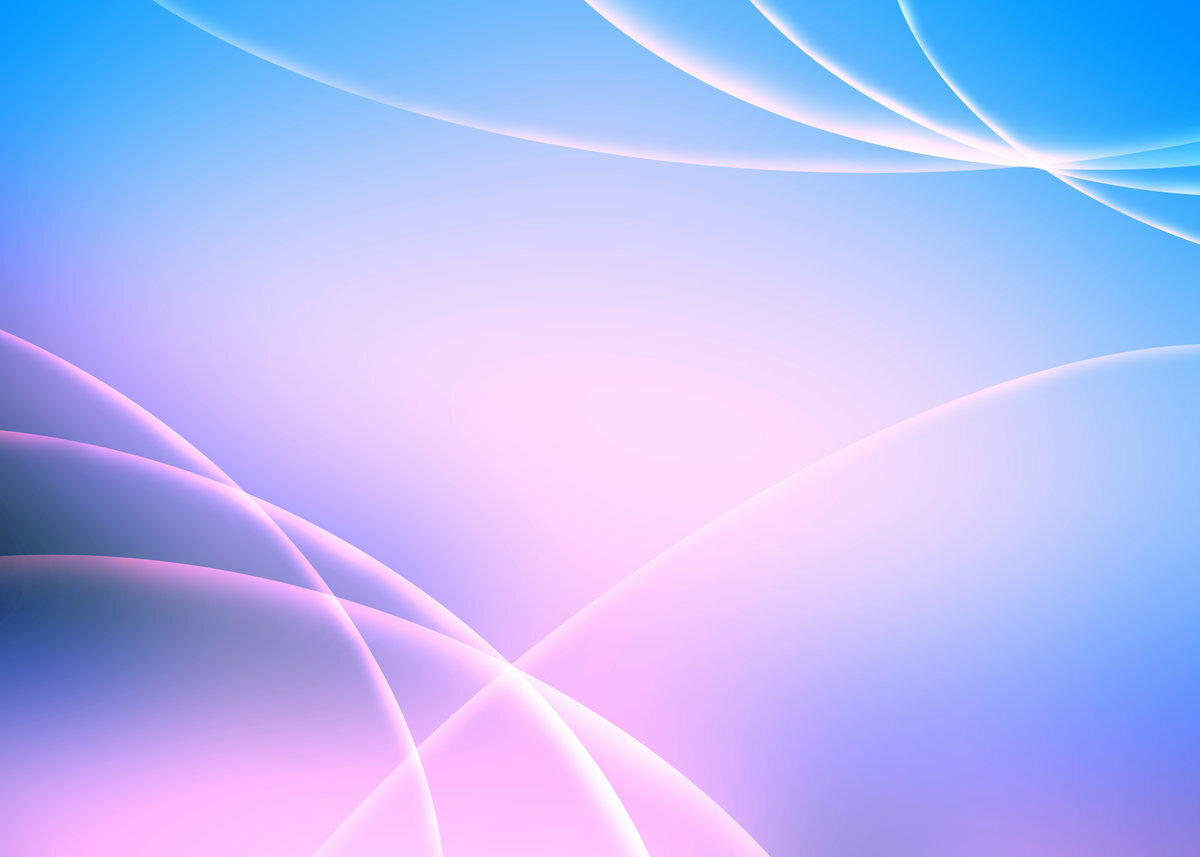 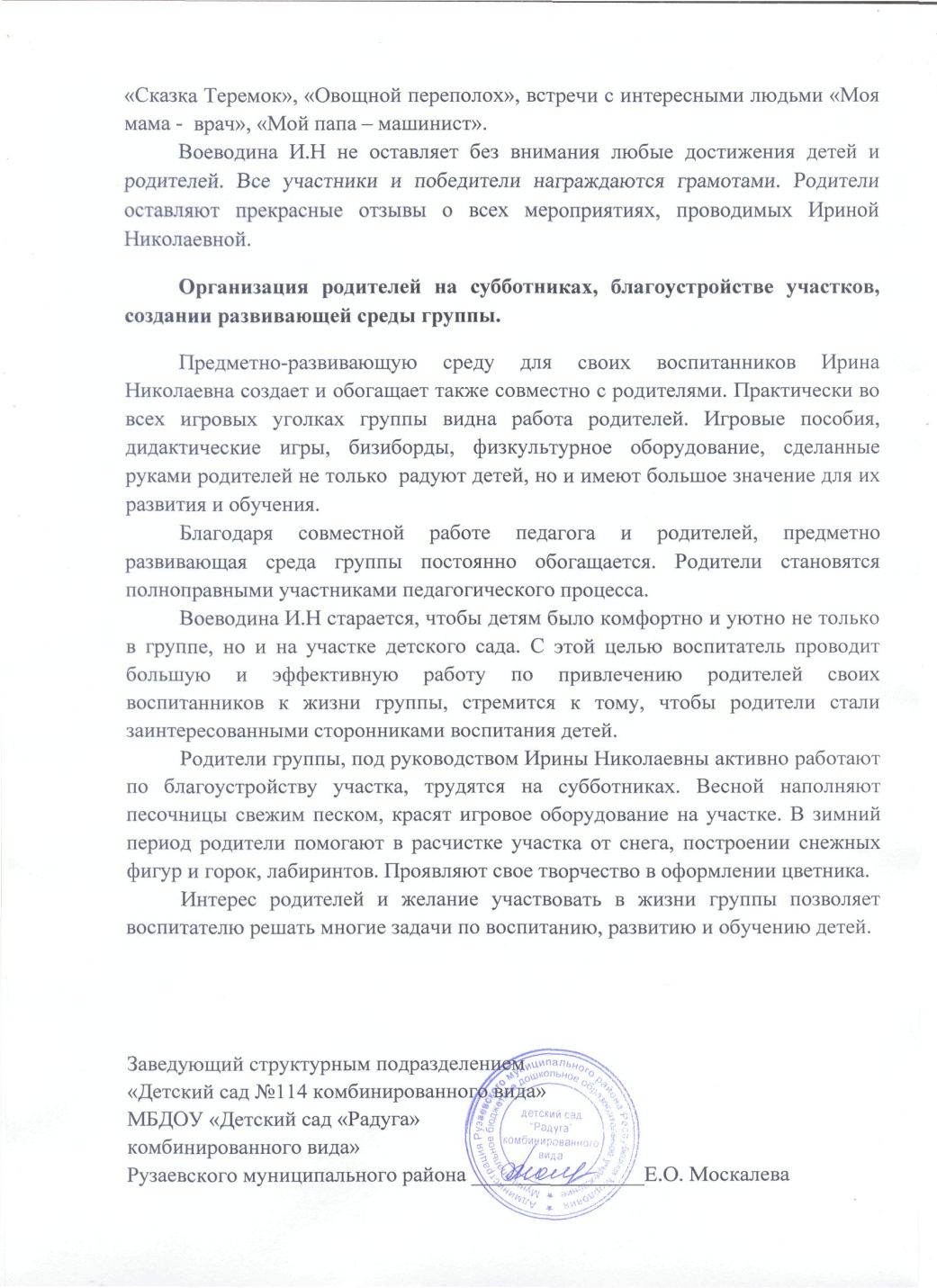 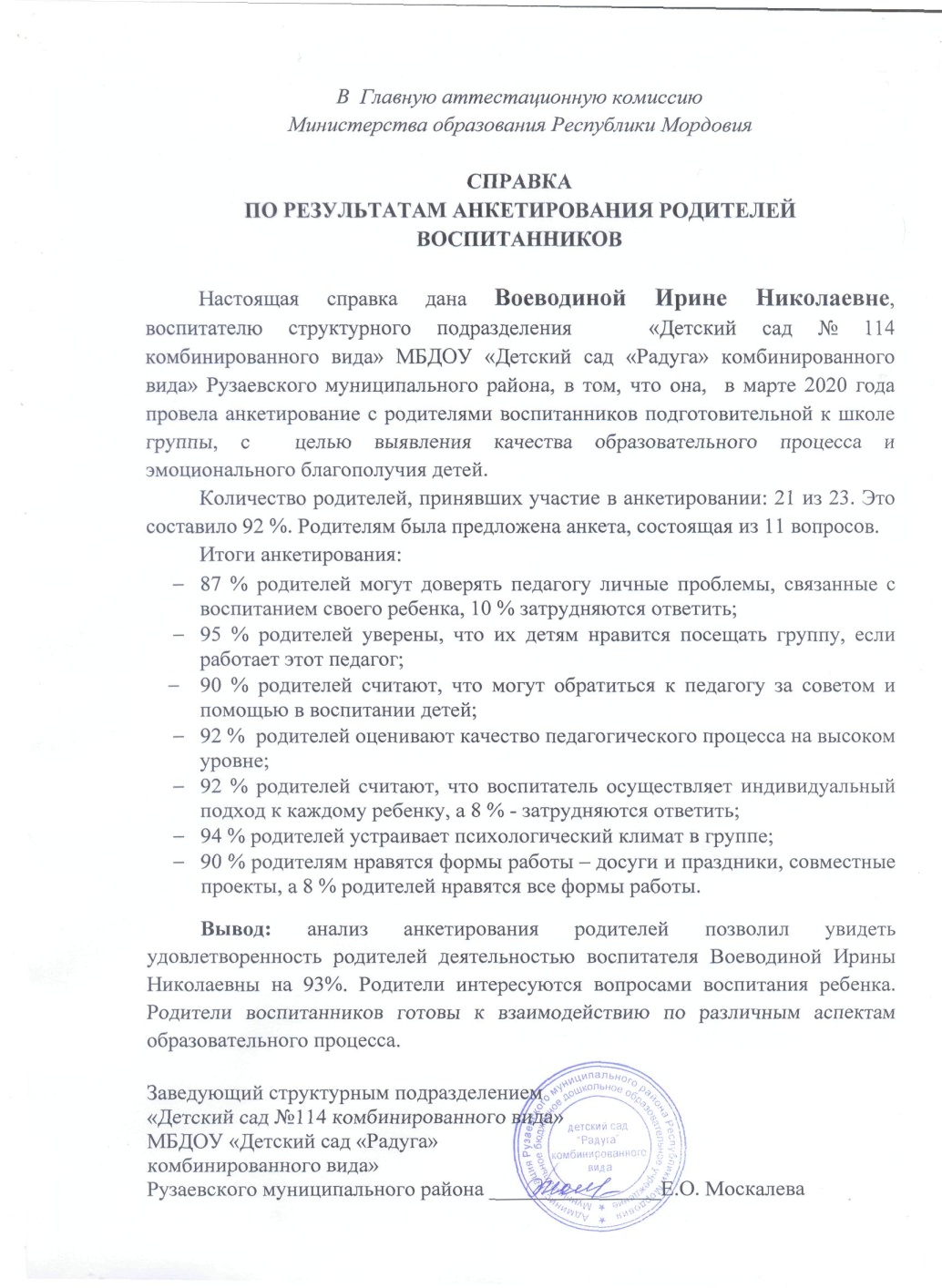 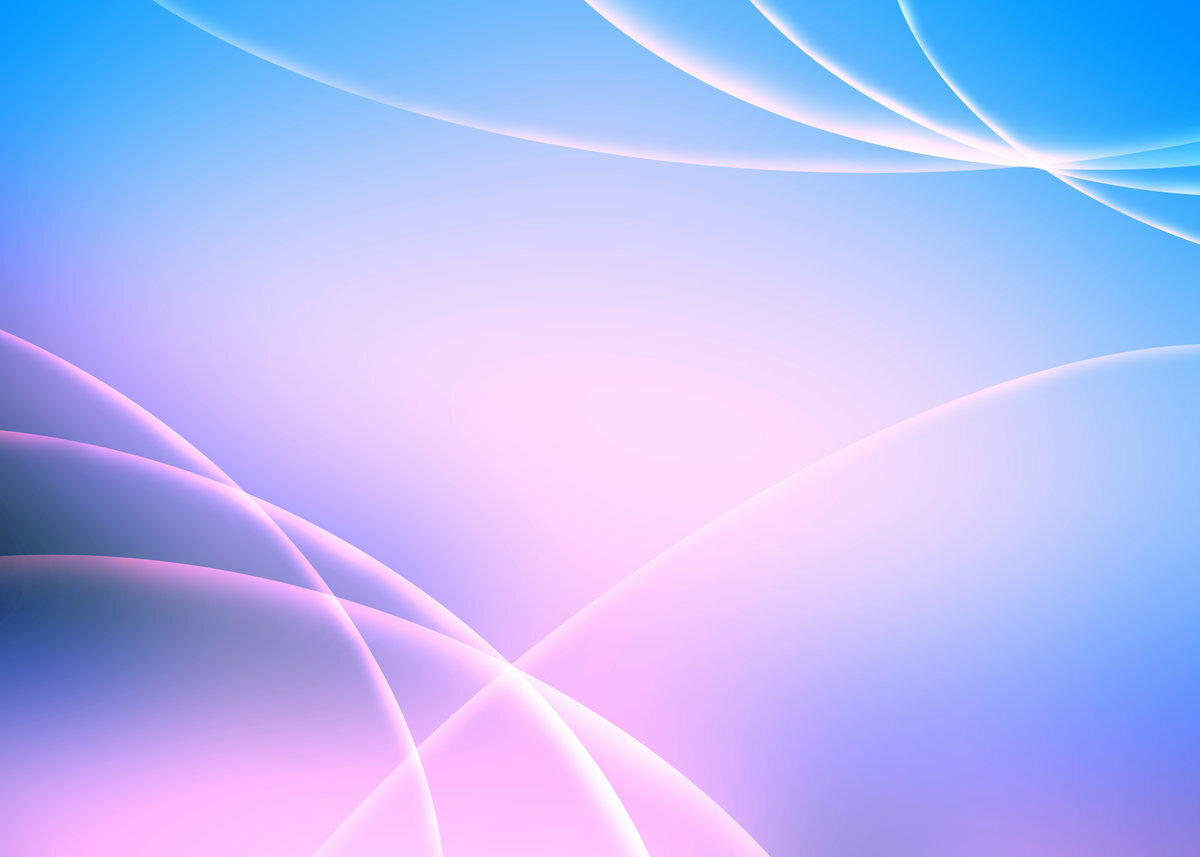 12. РАБОТА С ДЕТЬМИ ИЗ СОЦИАЛЬНО-НЕБЛАГОПОЛУЧНЫХ СЕМЕЙ
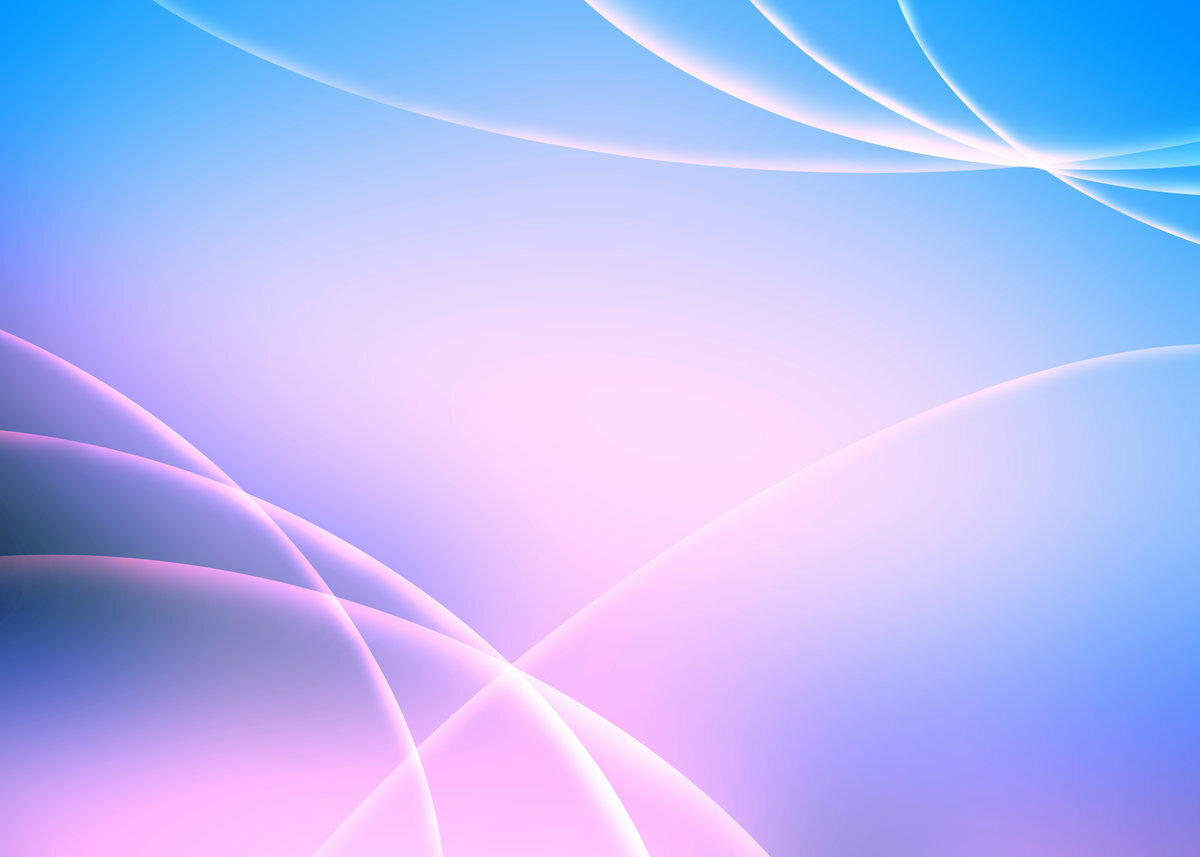 13. УЧАСТИЕ ПЕДАГОГА В ПРОФЕССИОНАЛЬНЫХ КОНКУРСАХ
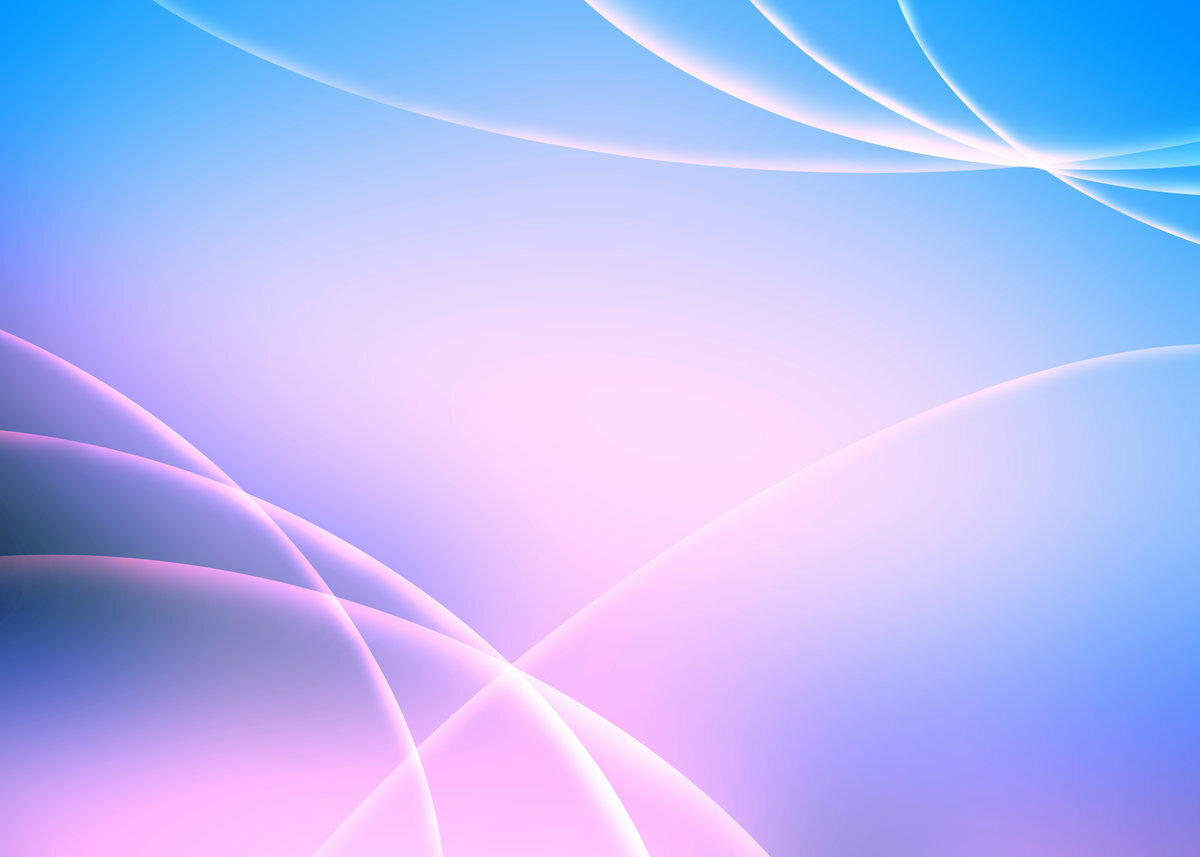 ПОБЕДЫ В КОНКУРСАХ НА ПОРТАЛАХ СЕТИ ИНТЕРНЕТ
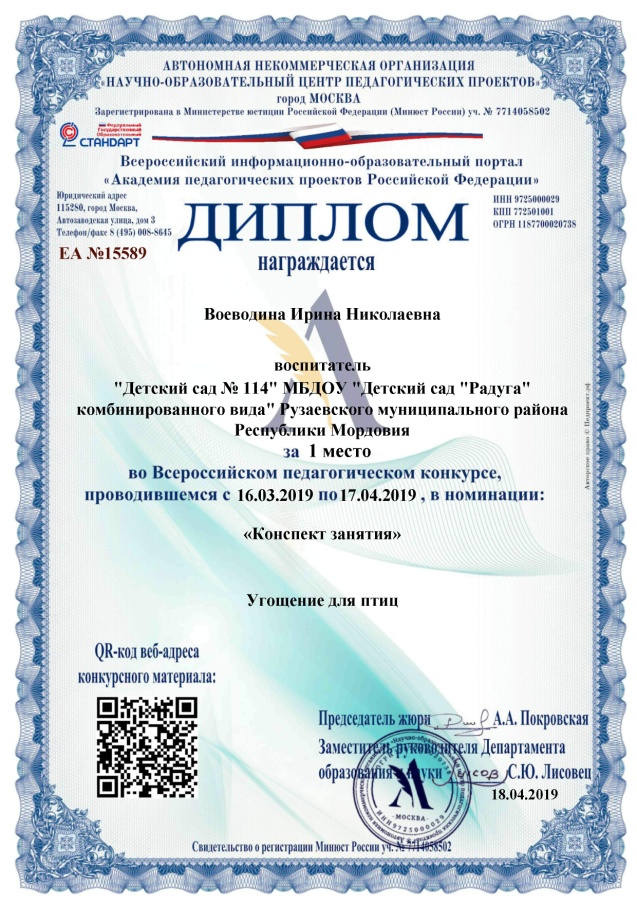 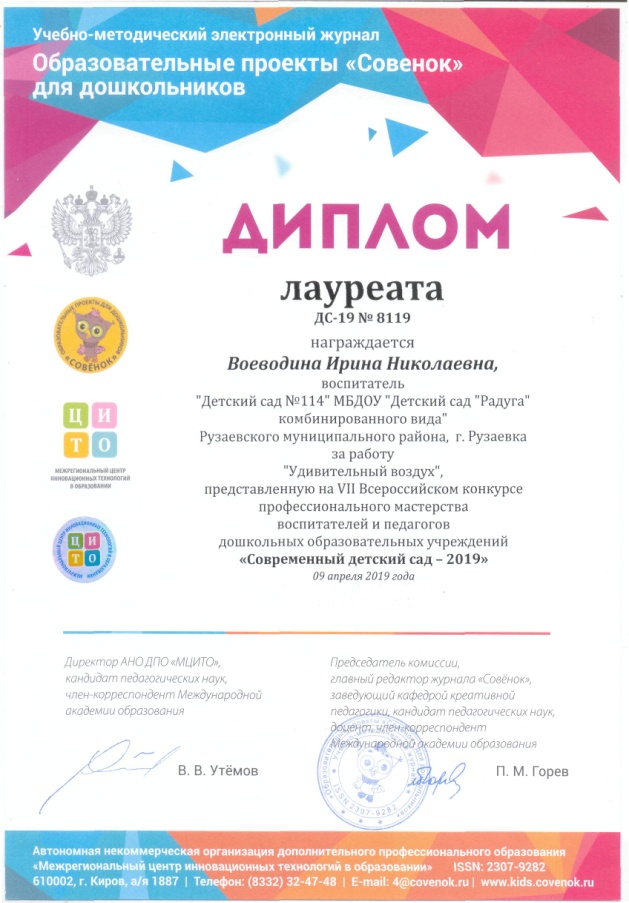 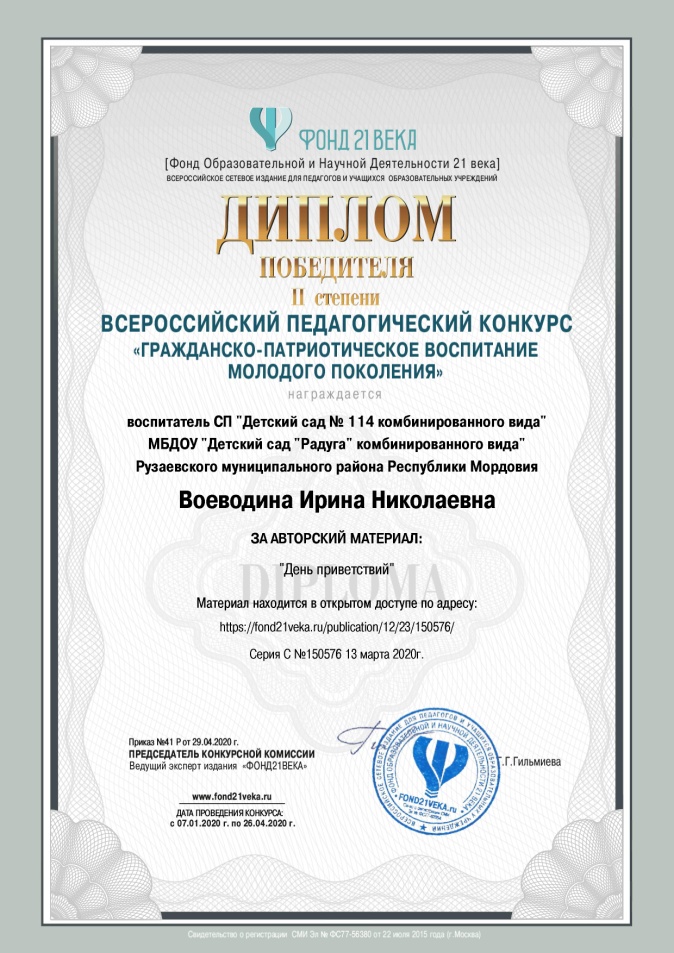 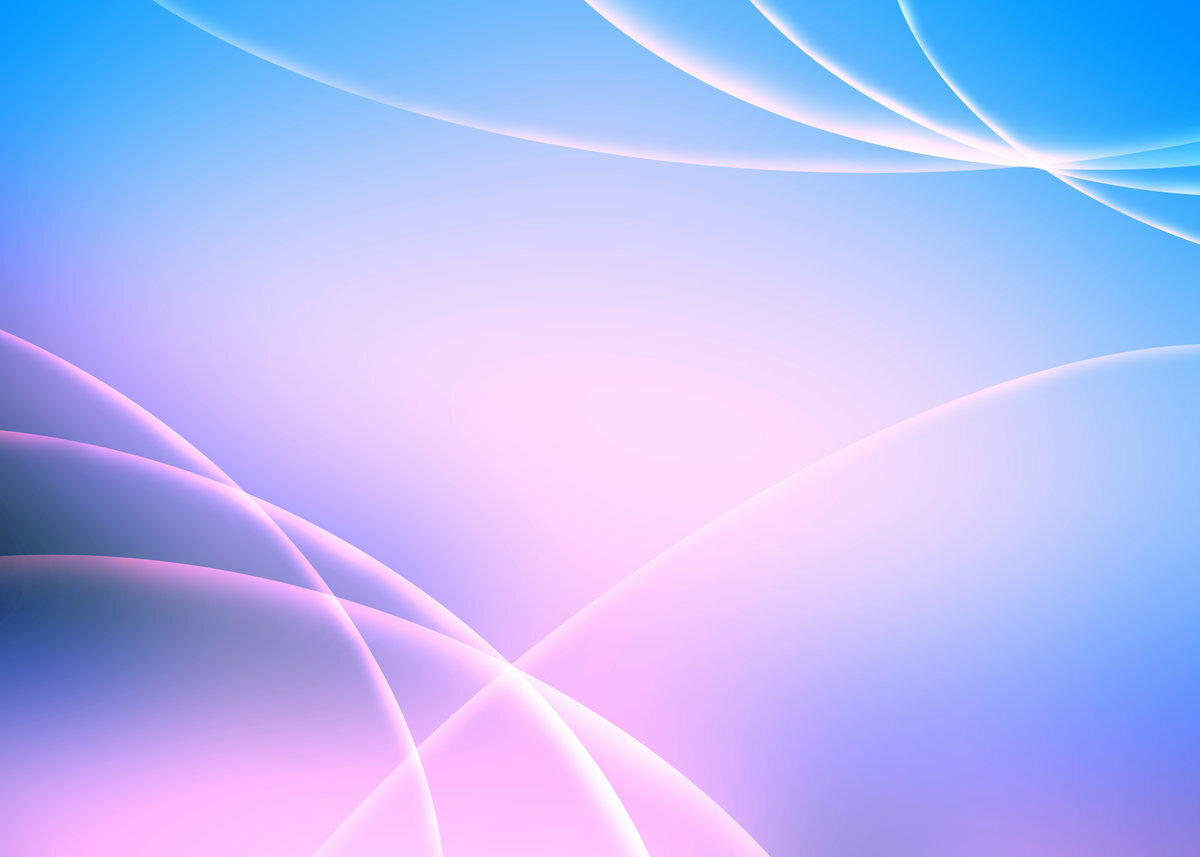 УЧАСТИЕ В ОЧНЫХ МУНИЦИПАЛЬНЫХ КОНКУРСАХ
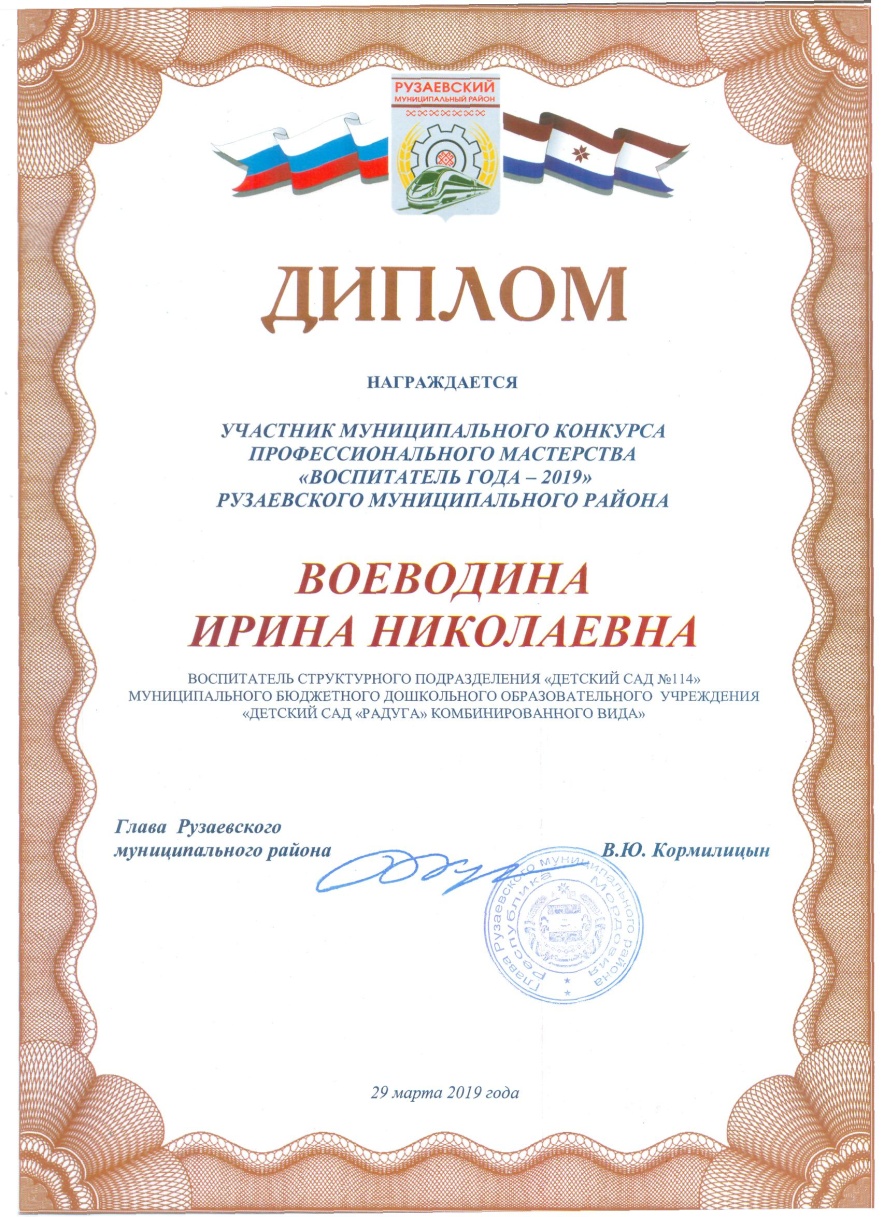 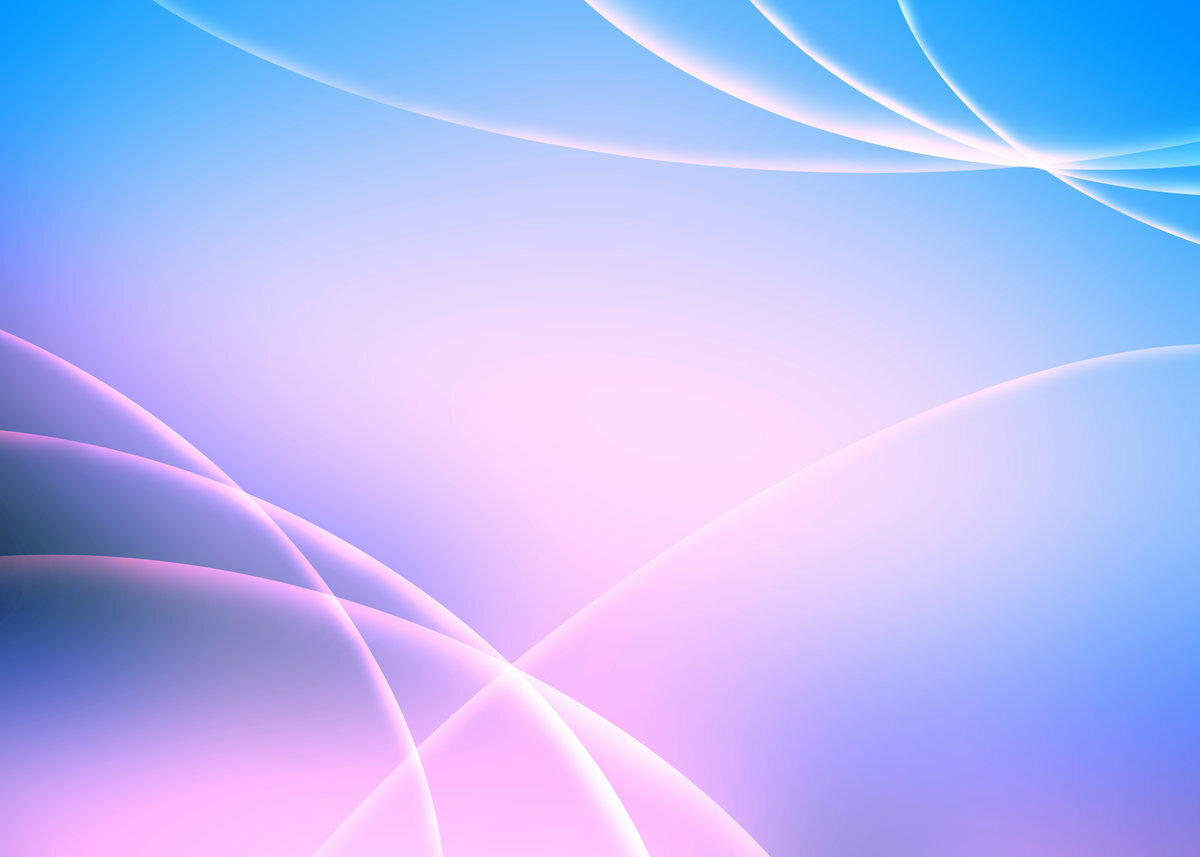 УЧАСТИЕ В ОЧНЫХ КОНКУРСАХ РЕСПУБЛИКАНСКОГО УРОВНЯ
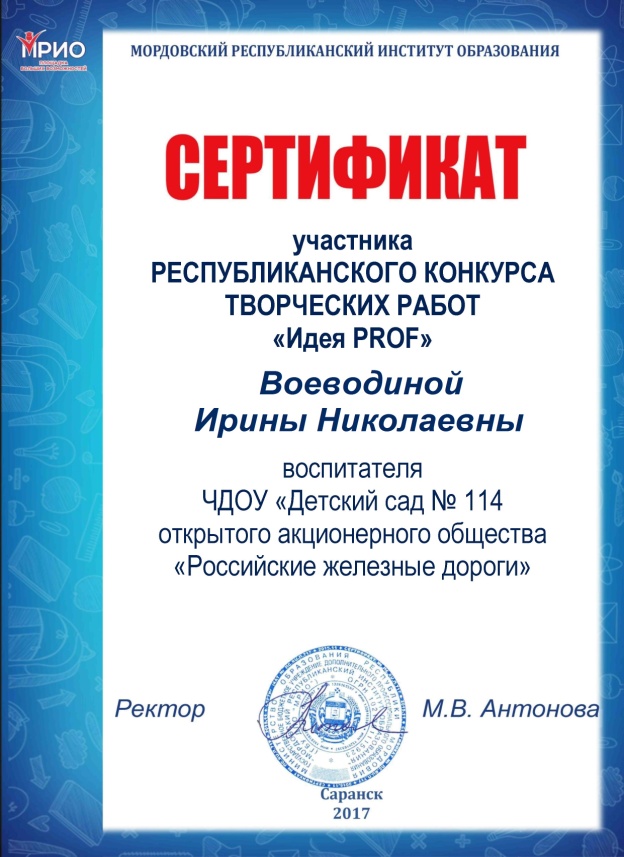 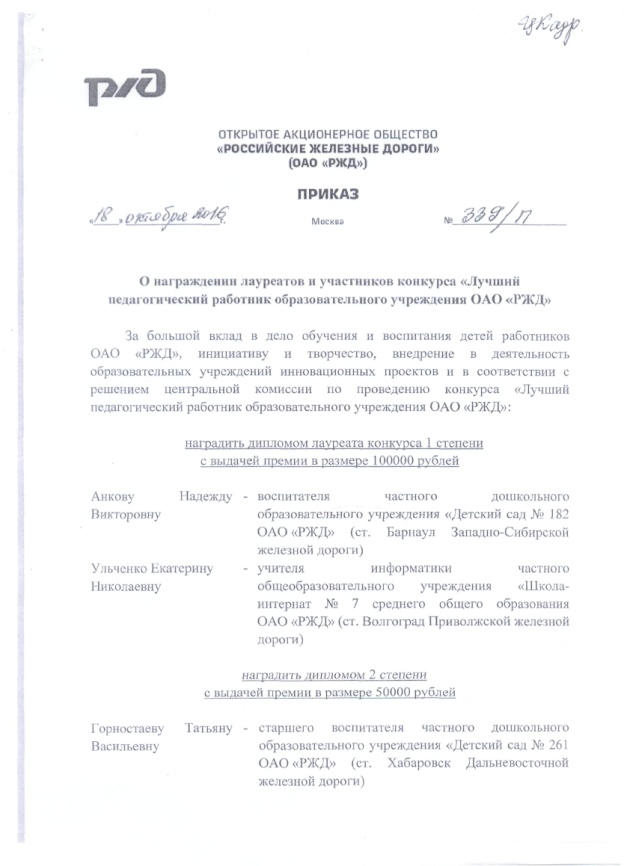 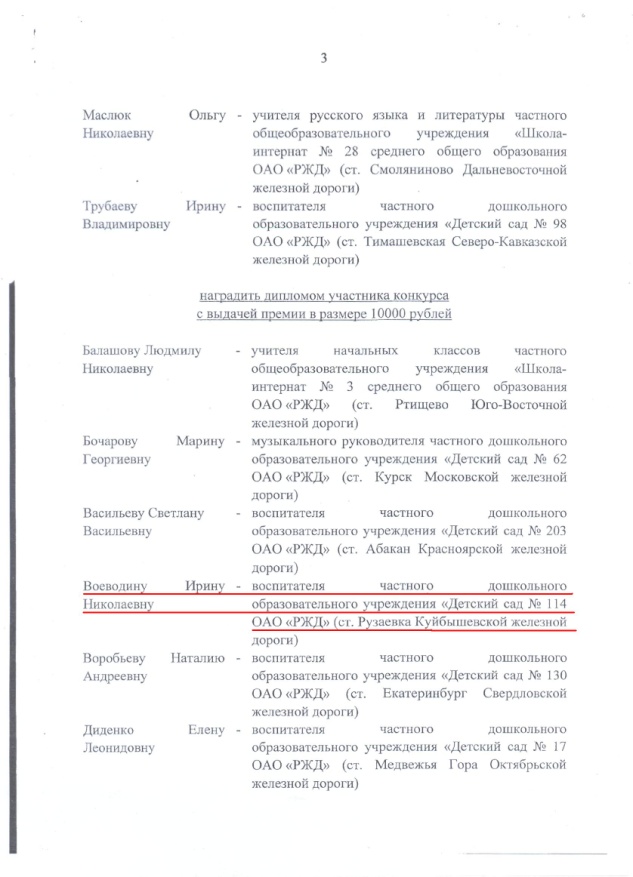 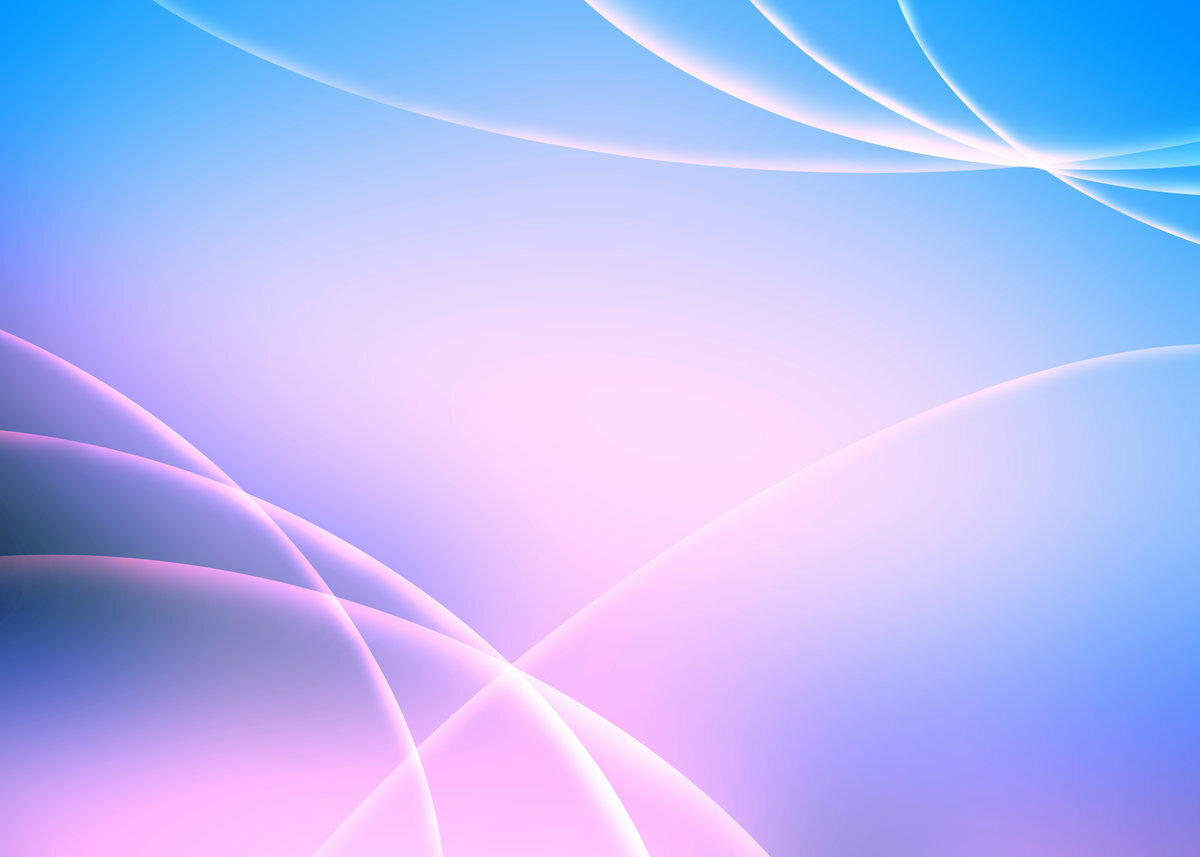 14. НАГРАДЫ И ПООЩРЕНИЯ
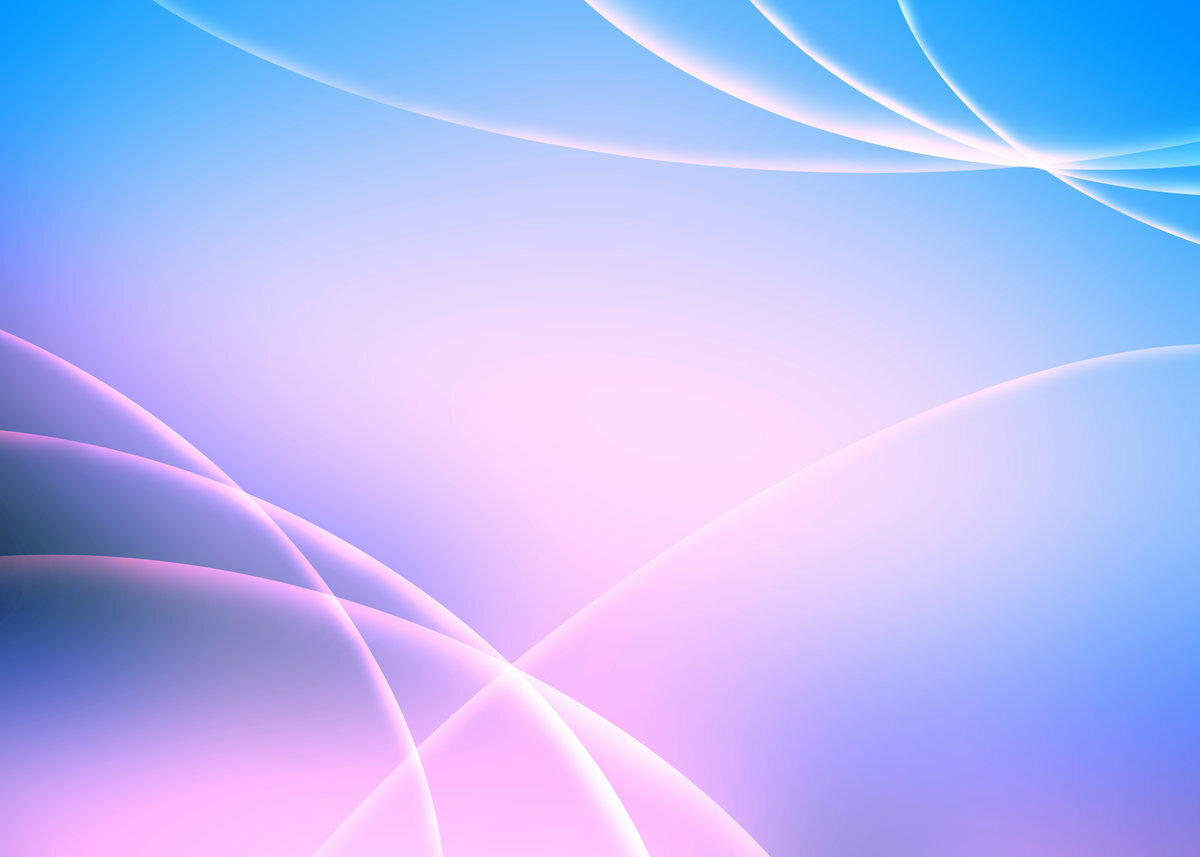 ПООЩРЕНИЯ С САЙТОВ И ПОРТАЛОВ СЕТИ ИНТЕРНЕТ
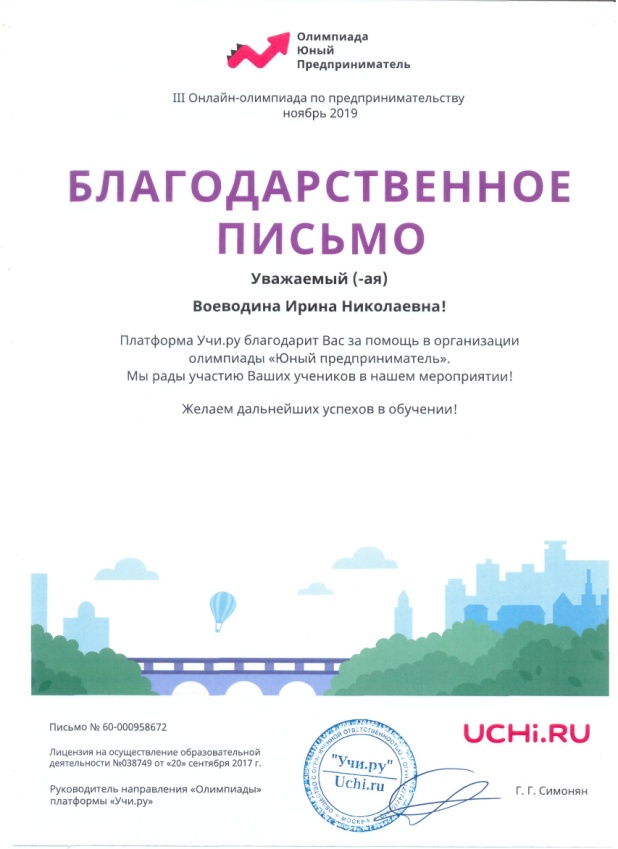 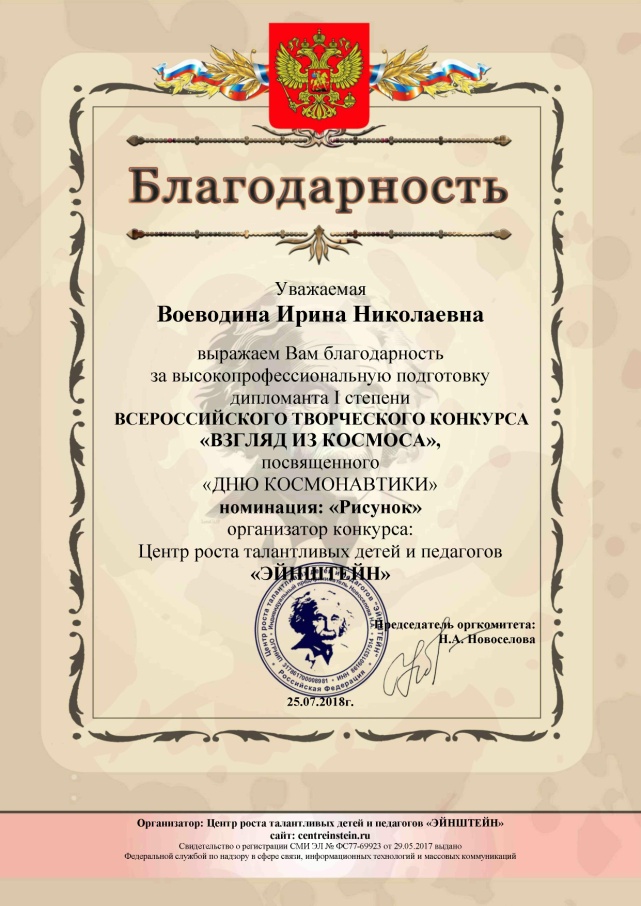 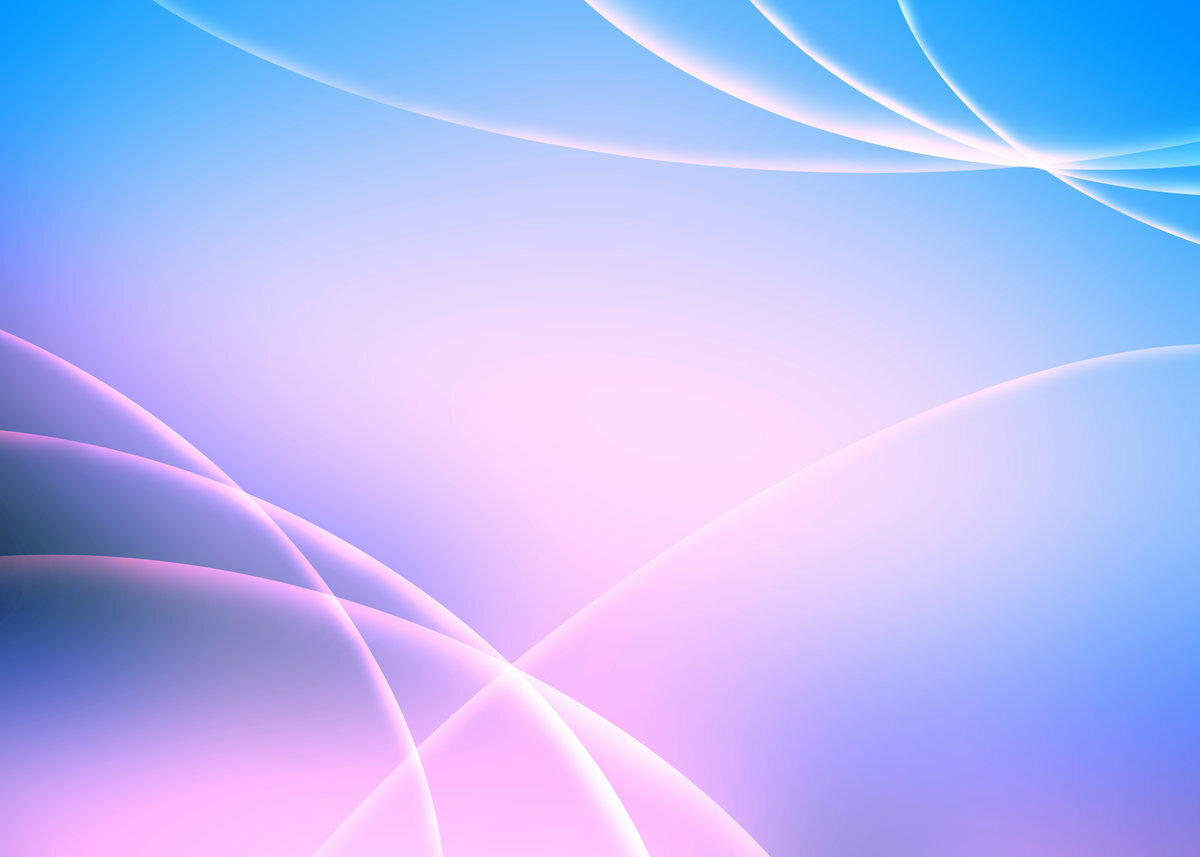 ПООЩРЕНИЯ  МУНИЦИПАЛЬНОГО УРОВНЯ
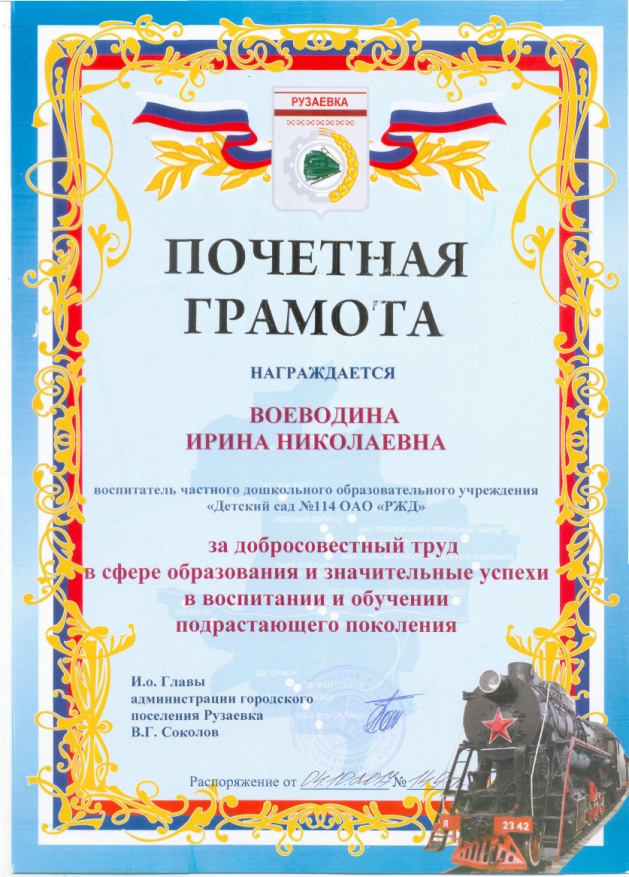 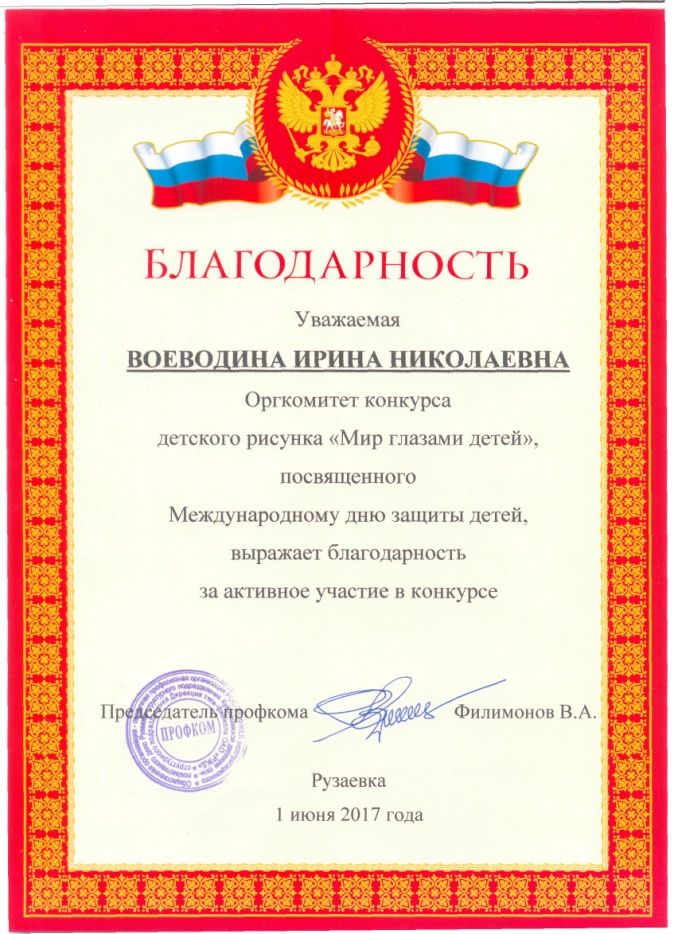 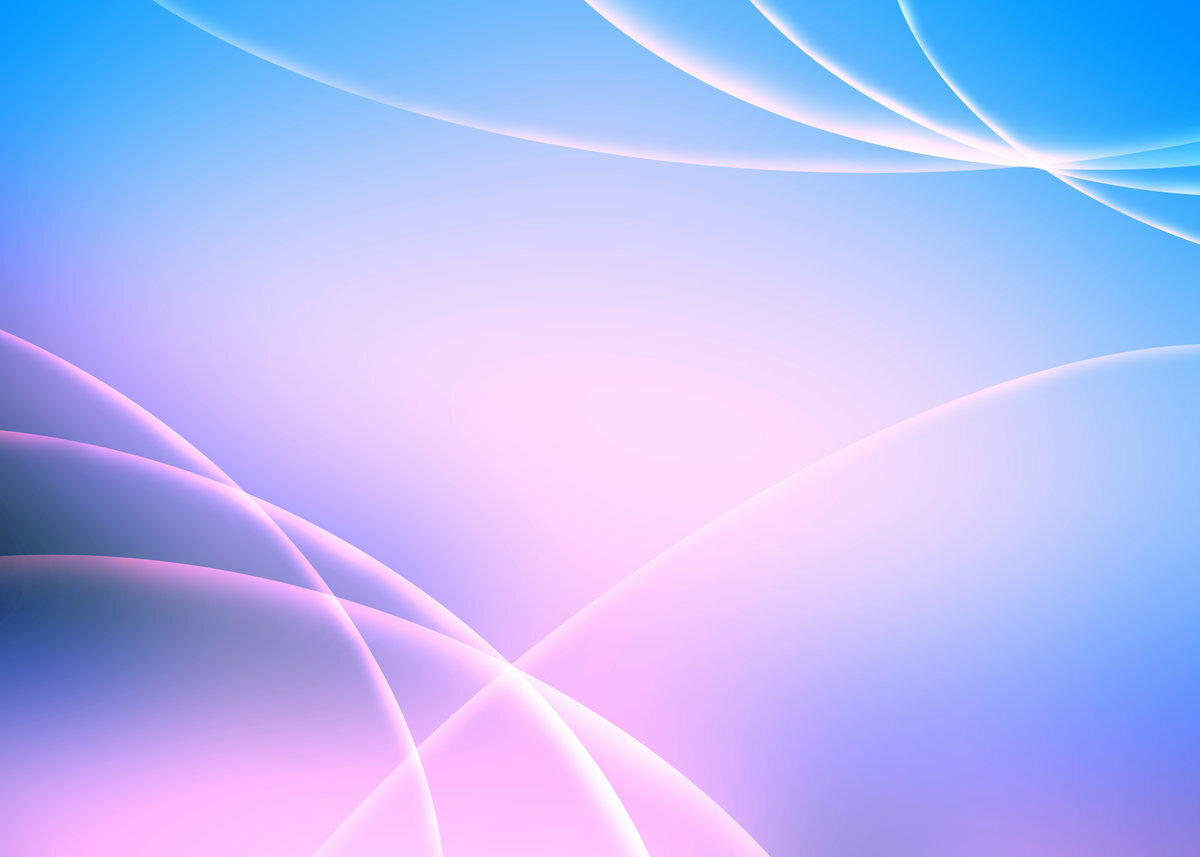 ПООЩРЕНИЯ  РЕСПУБЛИКАНСКОГО УРОВНЯ
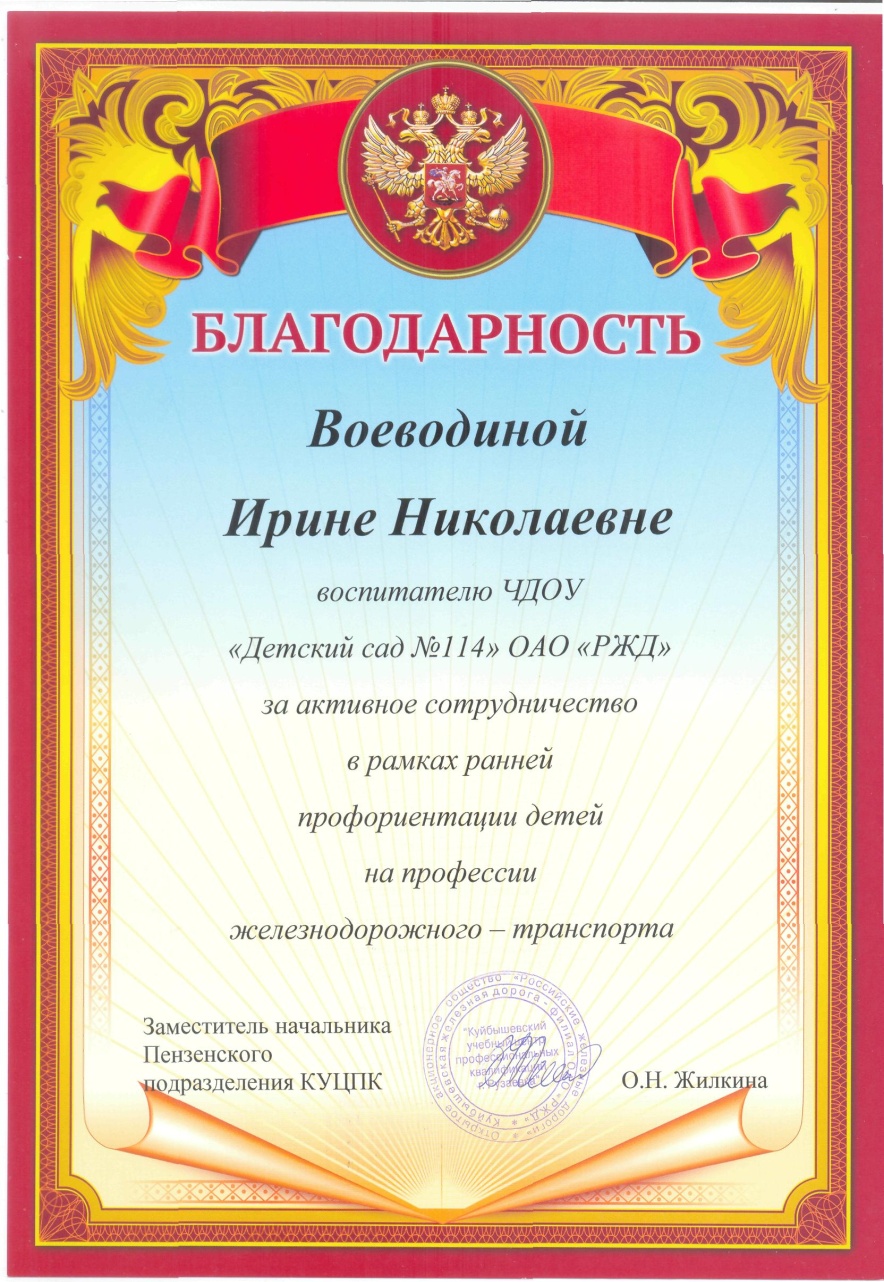 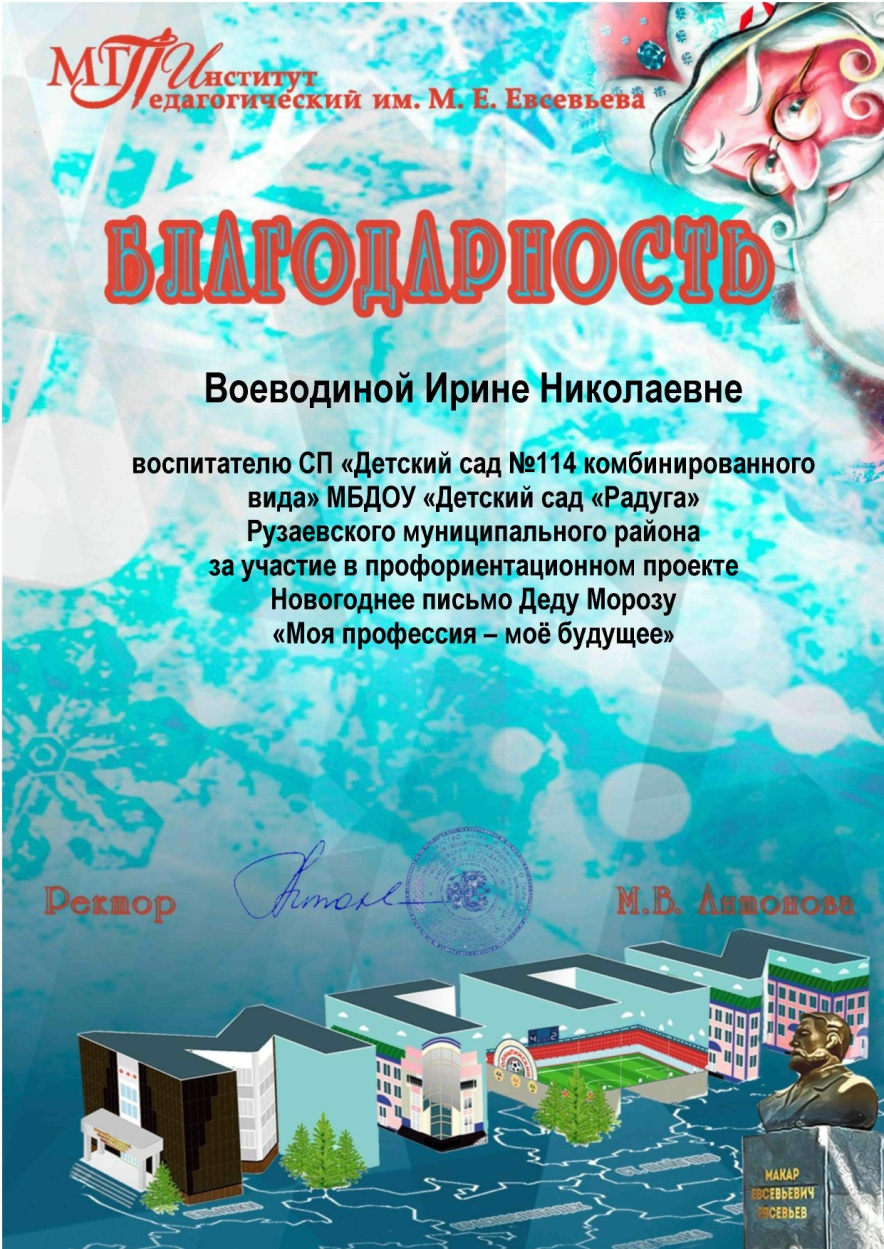 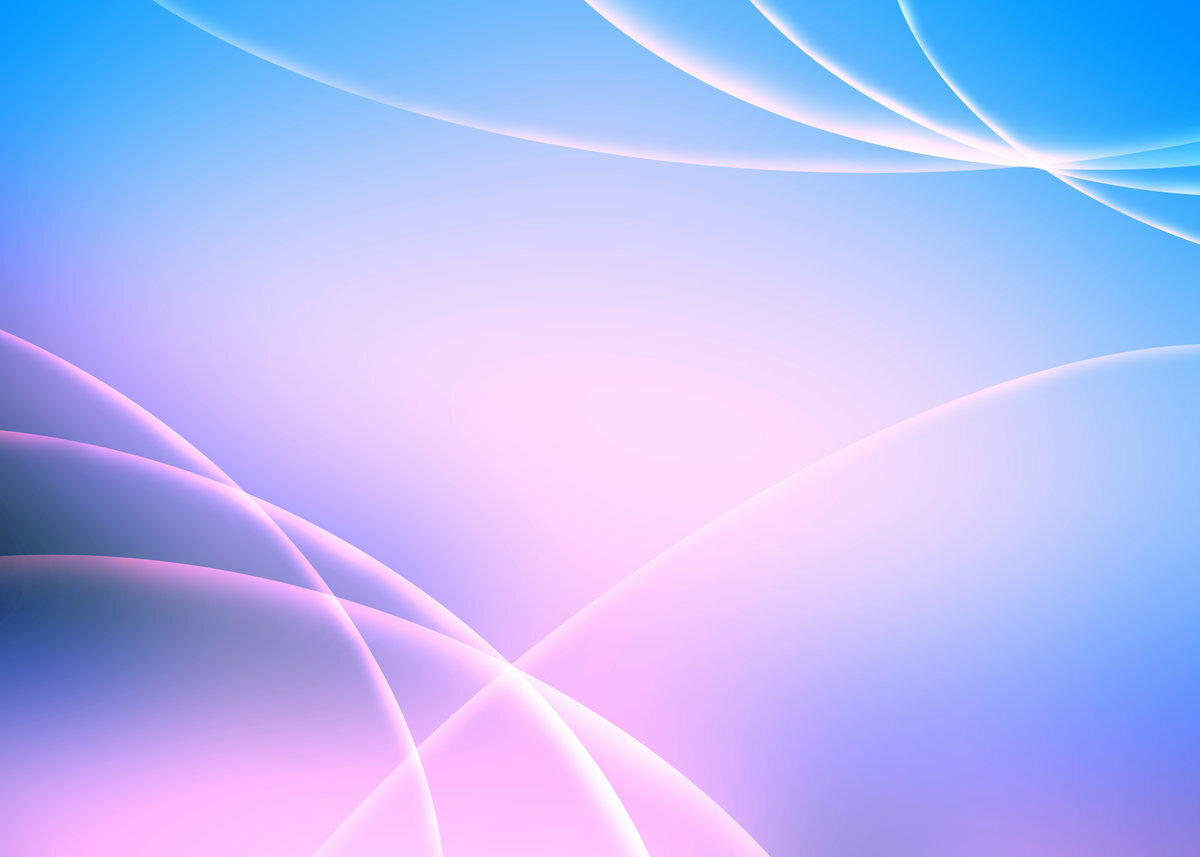 ПООЩРЕНИЯ  РОССИЙСКОГО УРОВНЯ
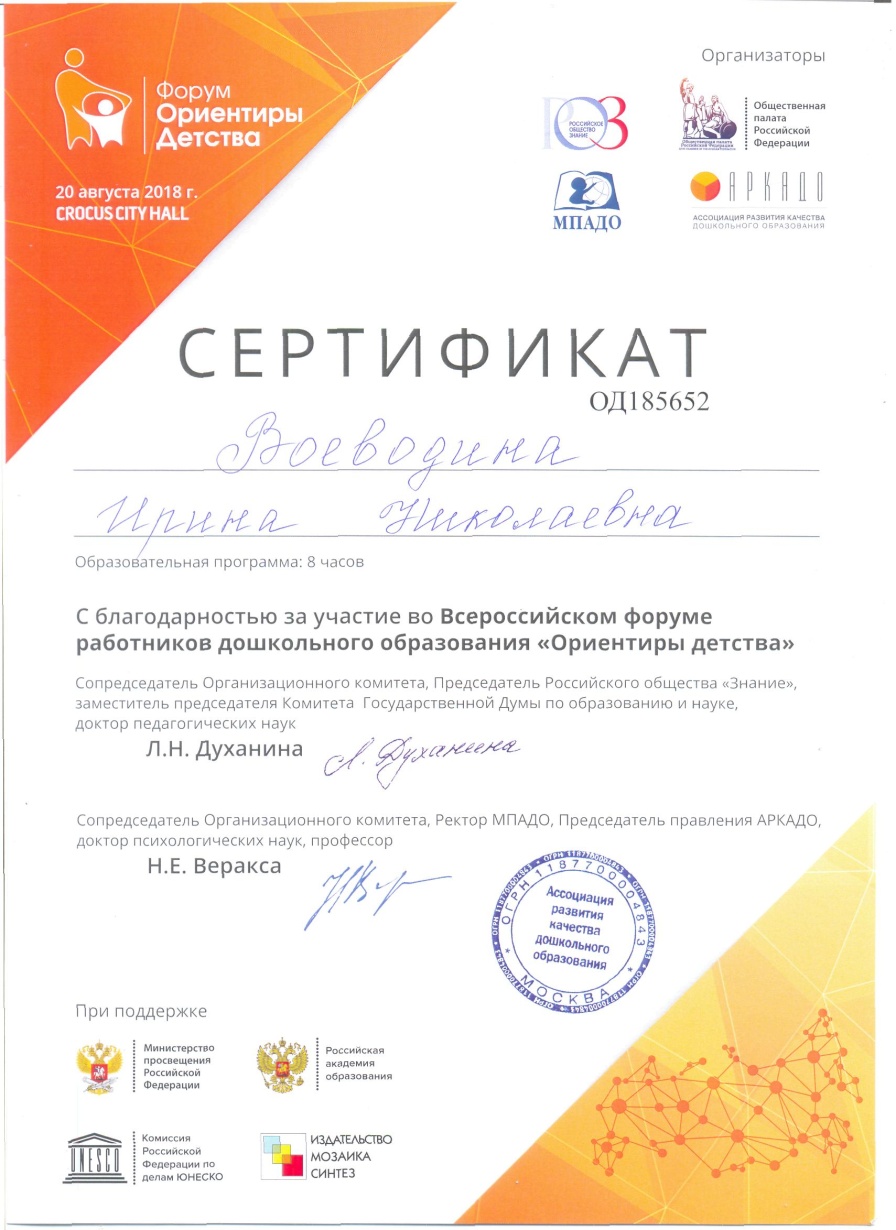 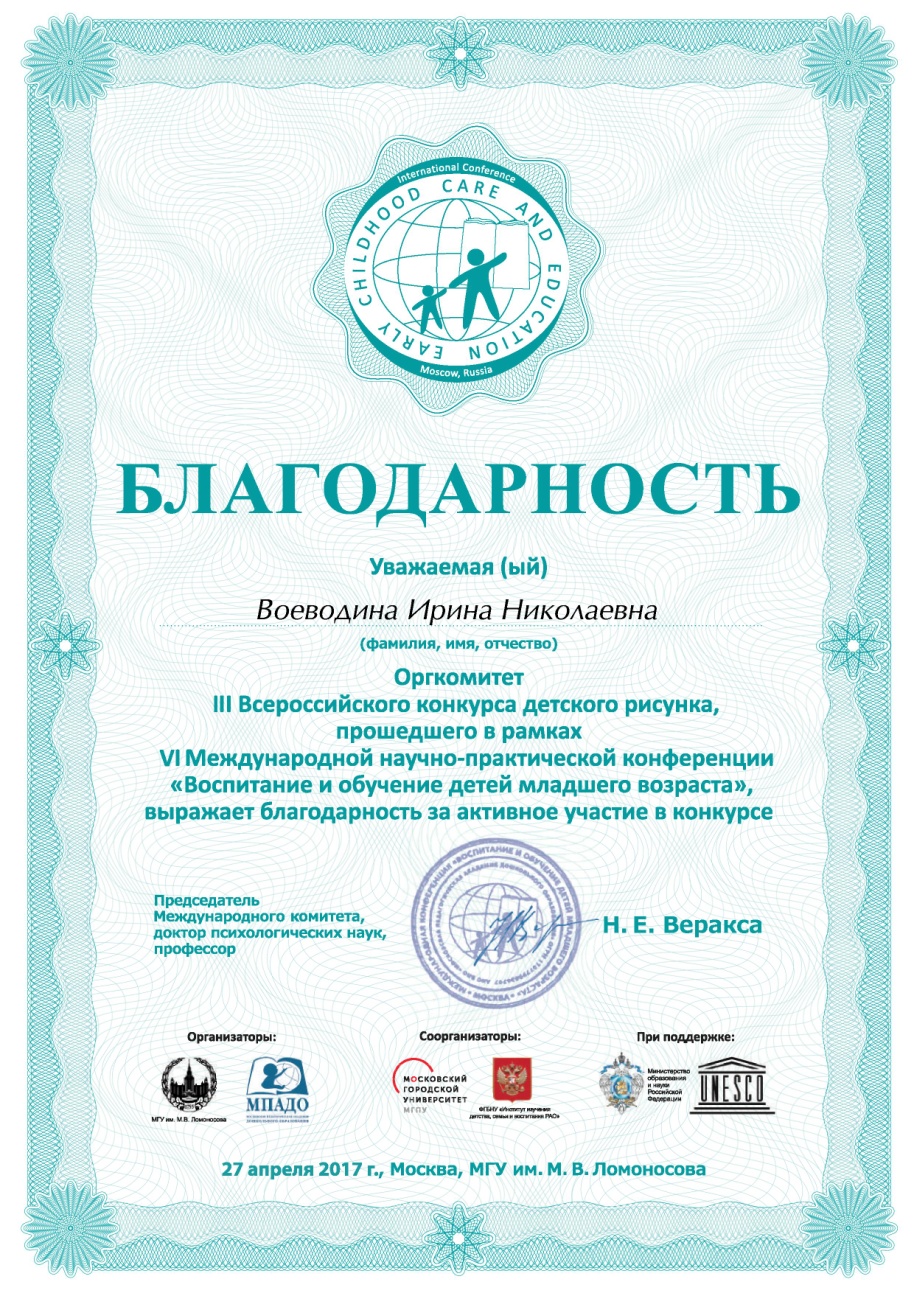 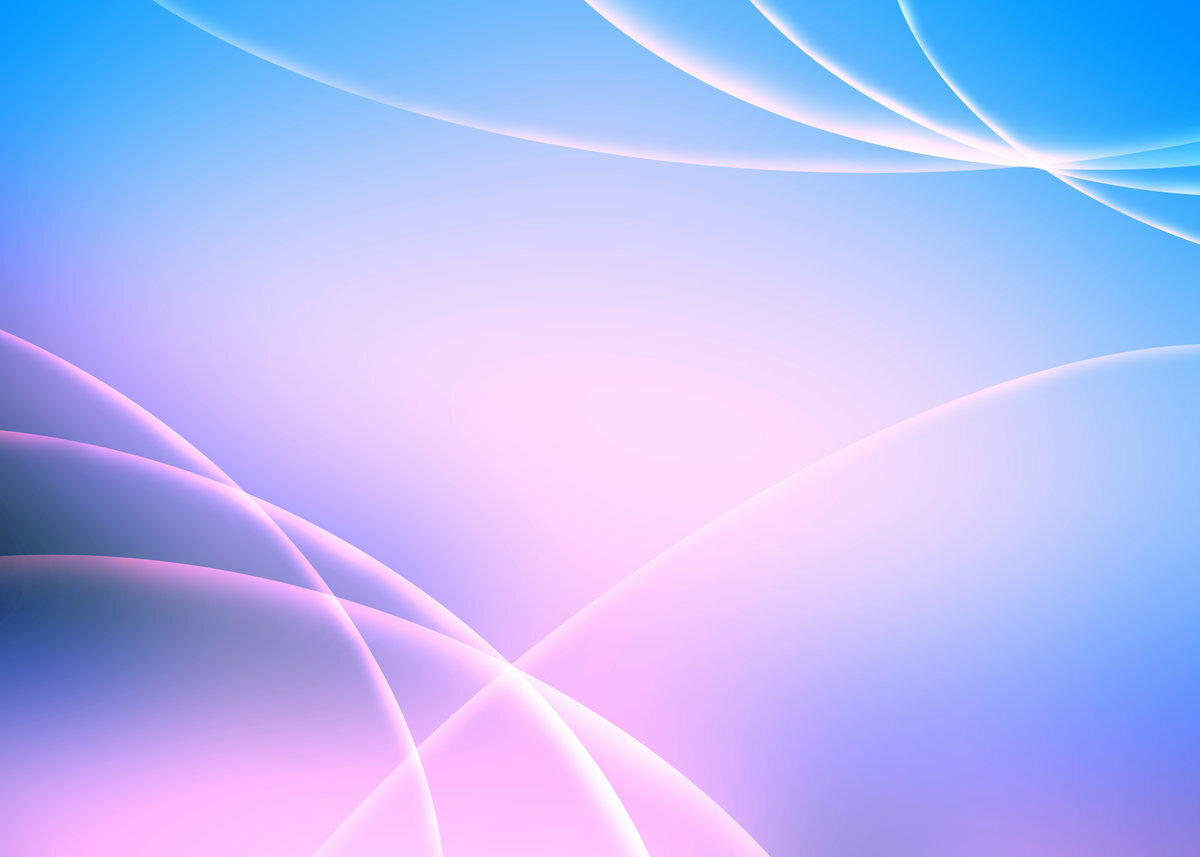 СПАСИБО ЗА ВНИМАНИЕ